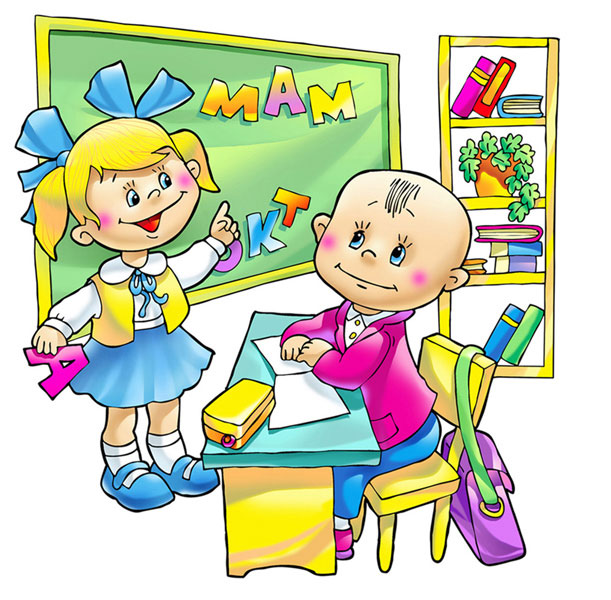 Українська мова
2 клас. 
Розділ 1. Звуки. Букви. Склади. Наголос.
Урок 12
Досліджую, коли букви я, ю, є, ї позначають два звуки.
Послухай вірш і налаштуйся на урок
Учитель посміхається,
Урок наш починається.
Сіли, діти, всі рівненько,
Усміхнулися гарненько,
Настрій на урок взяли,
Працювати почали.
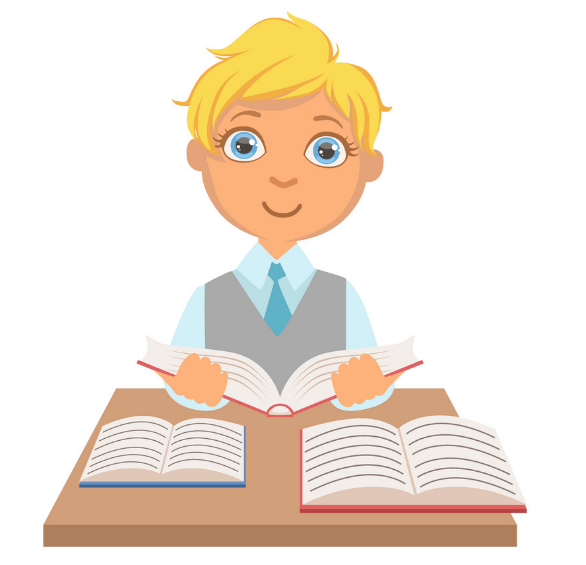 Емоційне налаштування на урок
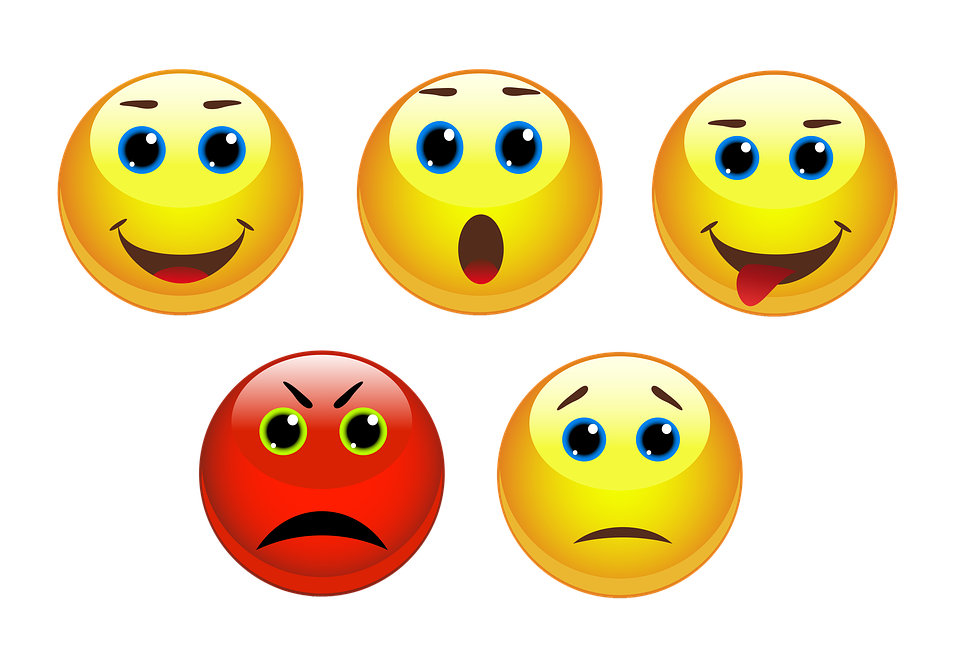 Розглянь смайли й вибери той, 
що відображає твій настрій на початку уроку
Прочитай текст про пригоду, яка сталася з Родзинкою.
Якось Родзинка поверталася зі школи. Бачить – на вулиці стоїть маленька дівчинка й плаче. Родзинка запитала:
- Дівчинко, як тебе звати?
Єва.
Чому ти плачеш?
Я загубилася.
А де ти живеш?
Удома.
А де твій дім?
Не знаю.
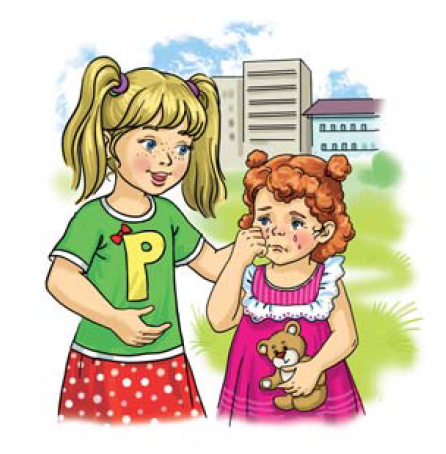 Поясни, чому дівчинка плакала. 
Чи знаєш ти, як можна їй допомогти? Що треба знати, щоб не потрапити в таку ситуацію?
Прочитай в ролях 
розмову Родзинки з Євою.
Прочитай в тексті виділені слова, поділяючи їх на склади.
Підручник.
Сторінка
19
Повідомлення теми уроку
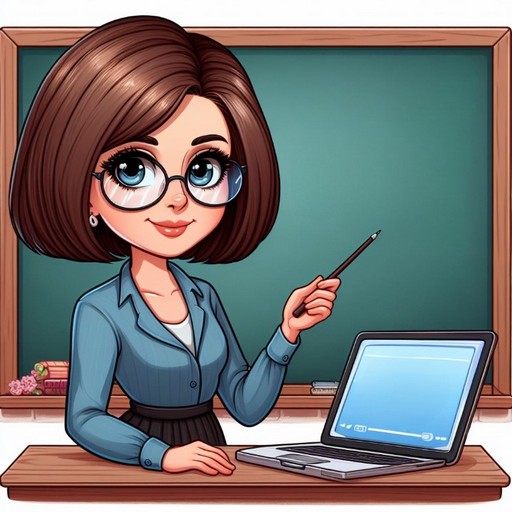 Сьогодні на уроці української мови ми вчитимемось розрізняти слова з буквами я, ю ,є, ї, які позначають два звуки. 
Будемо удосконалювати вміння виконувати звуко-буквений аналіз слів, складати речення за малюнками.
Каліграфічна хвилинка
Прочитай букви і слова з ними.
Запиши букви та слова за зразком.
Побудуй звукові схеми слів.
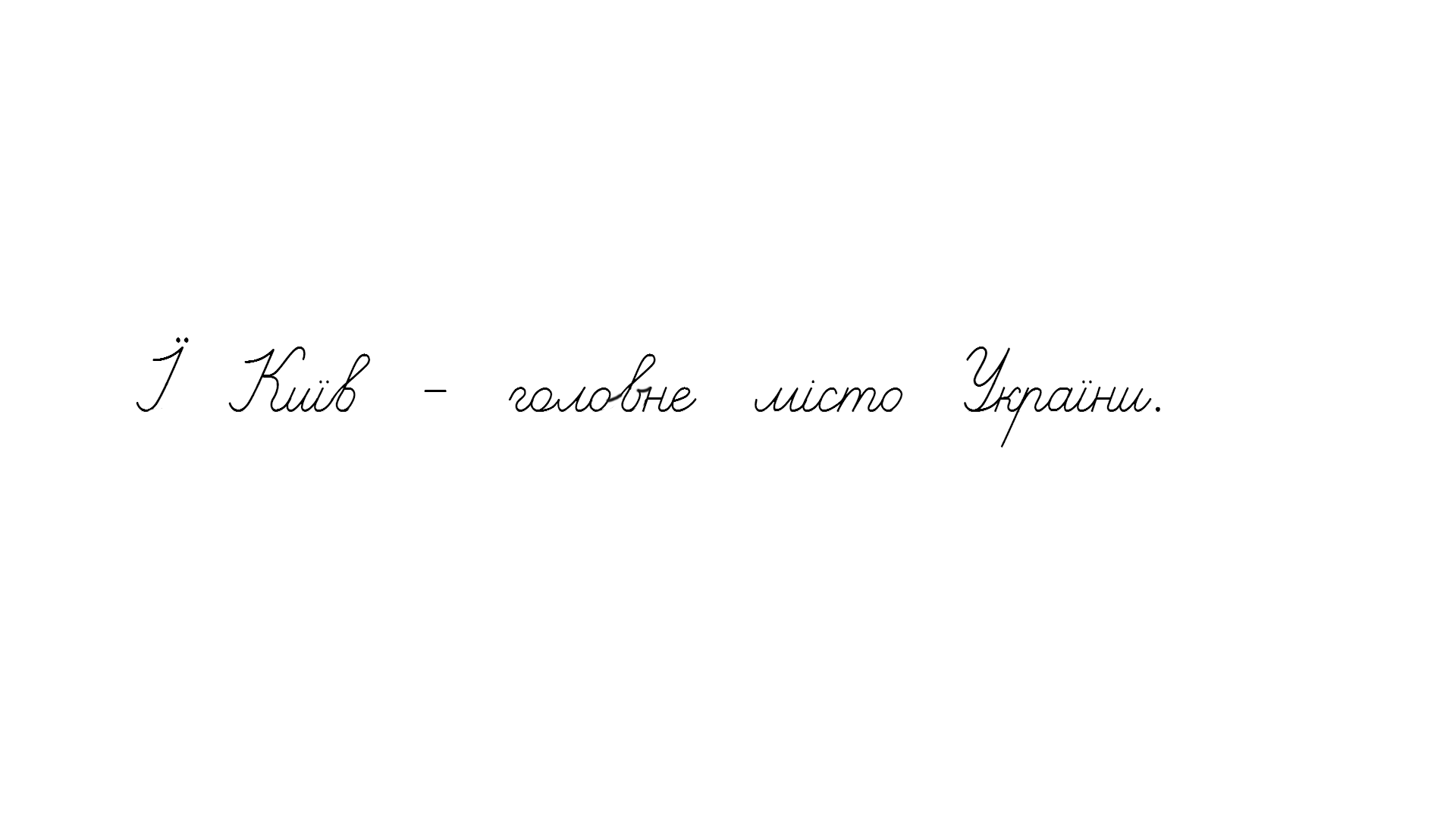 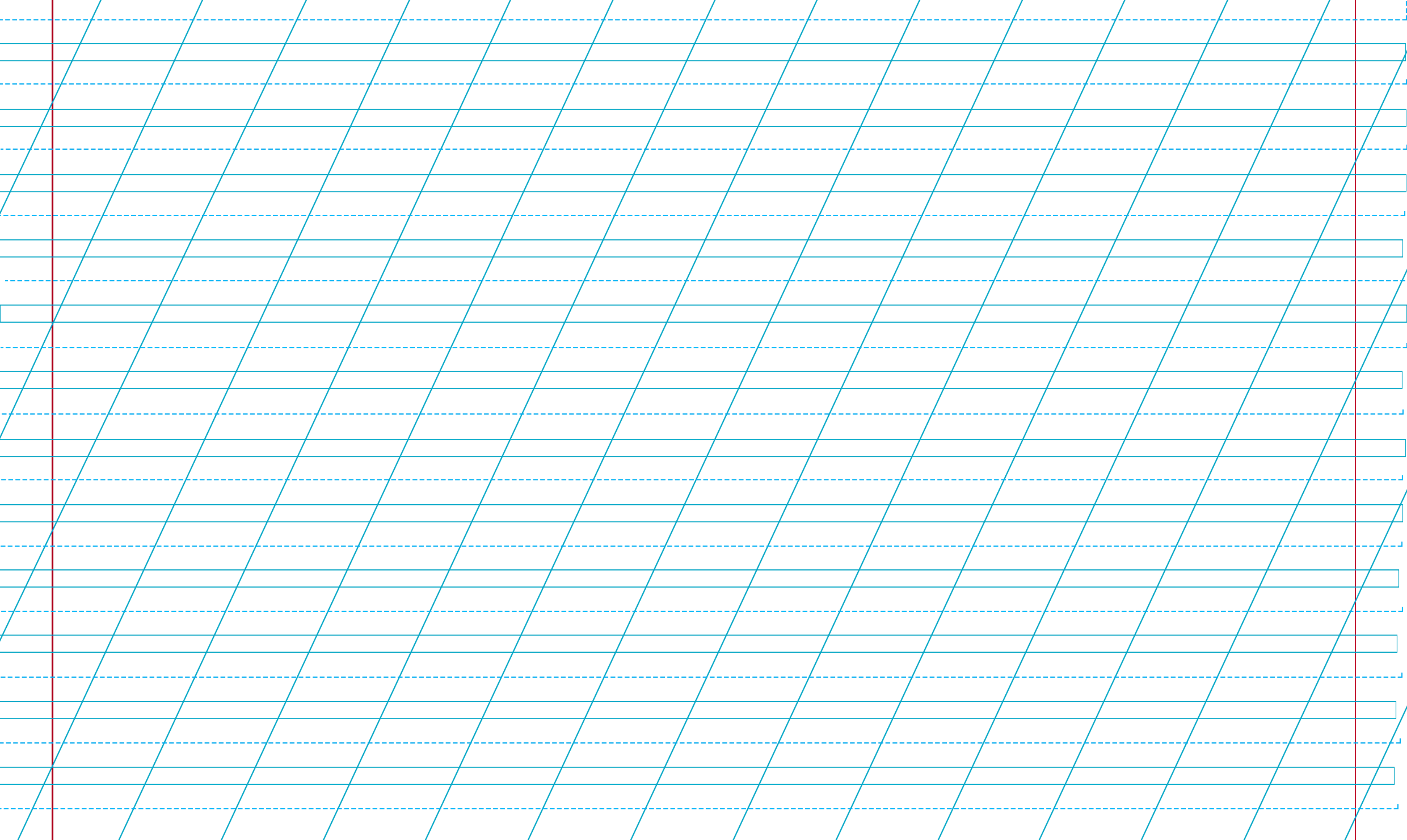 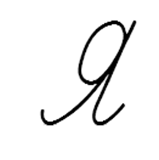 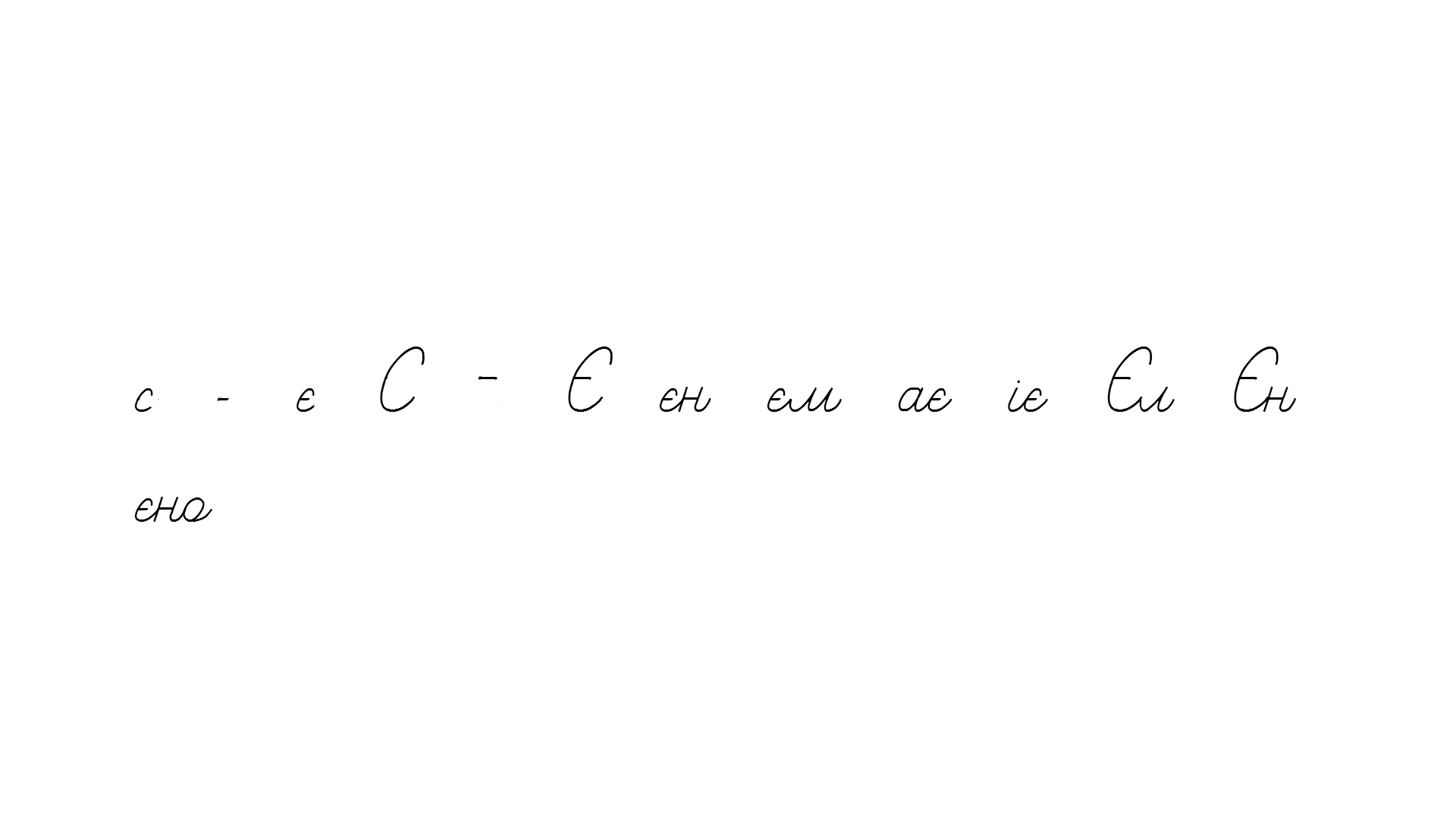 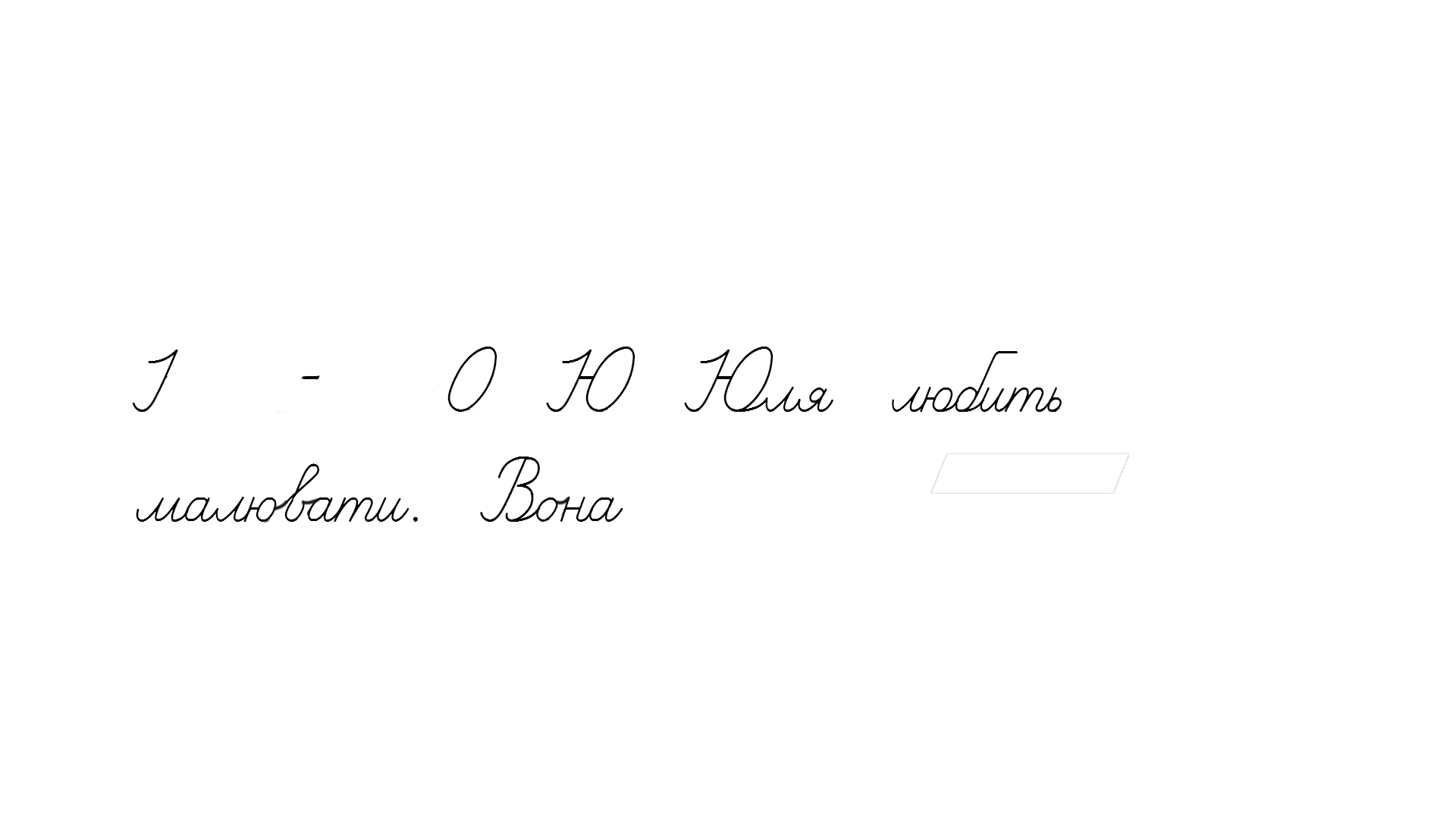 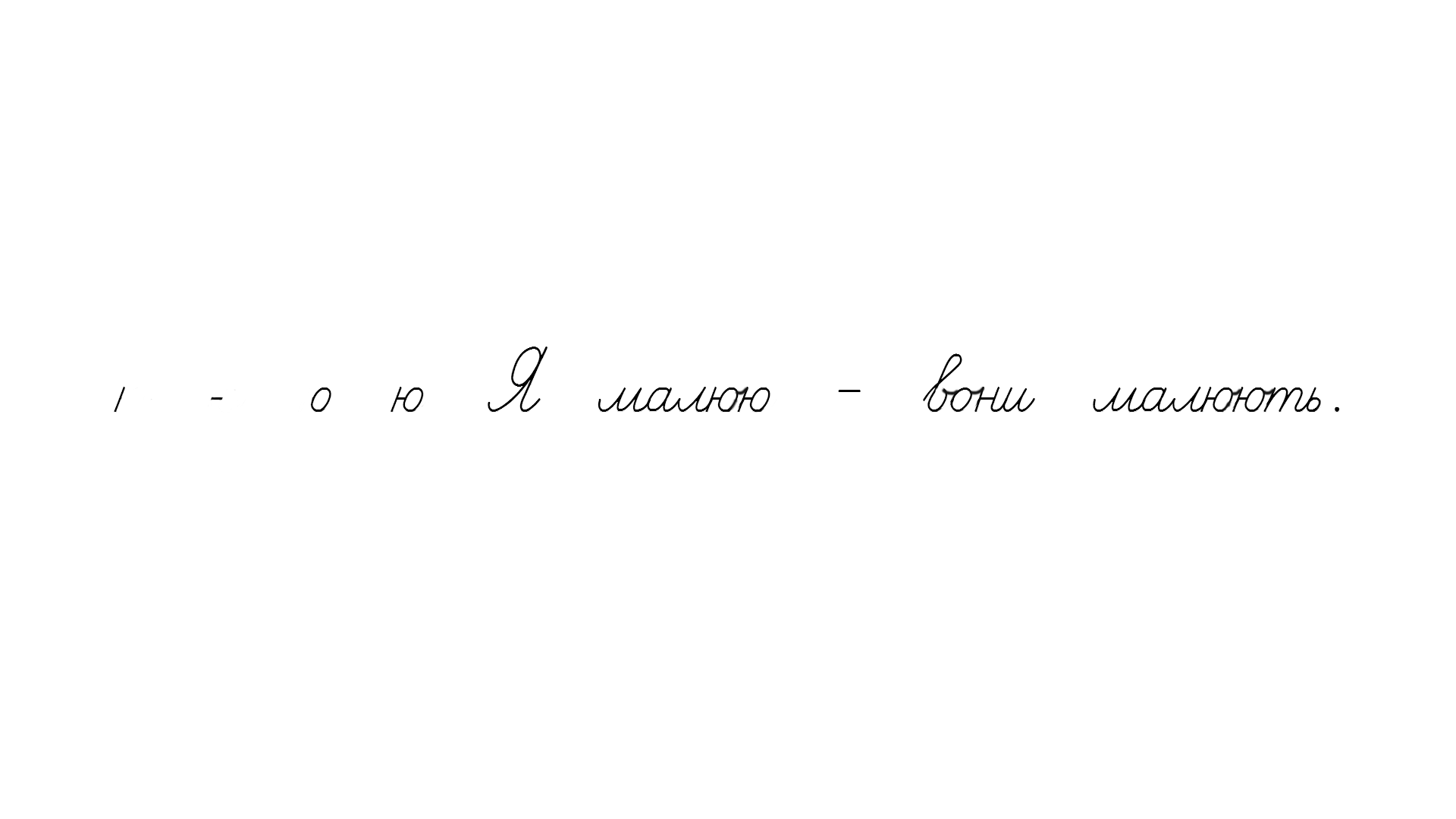 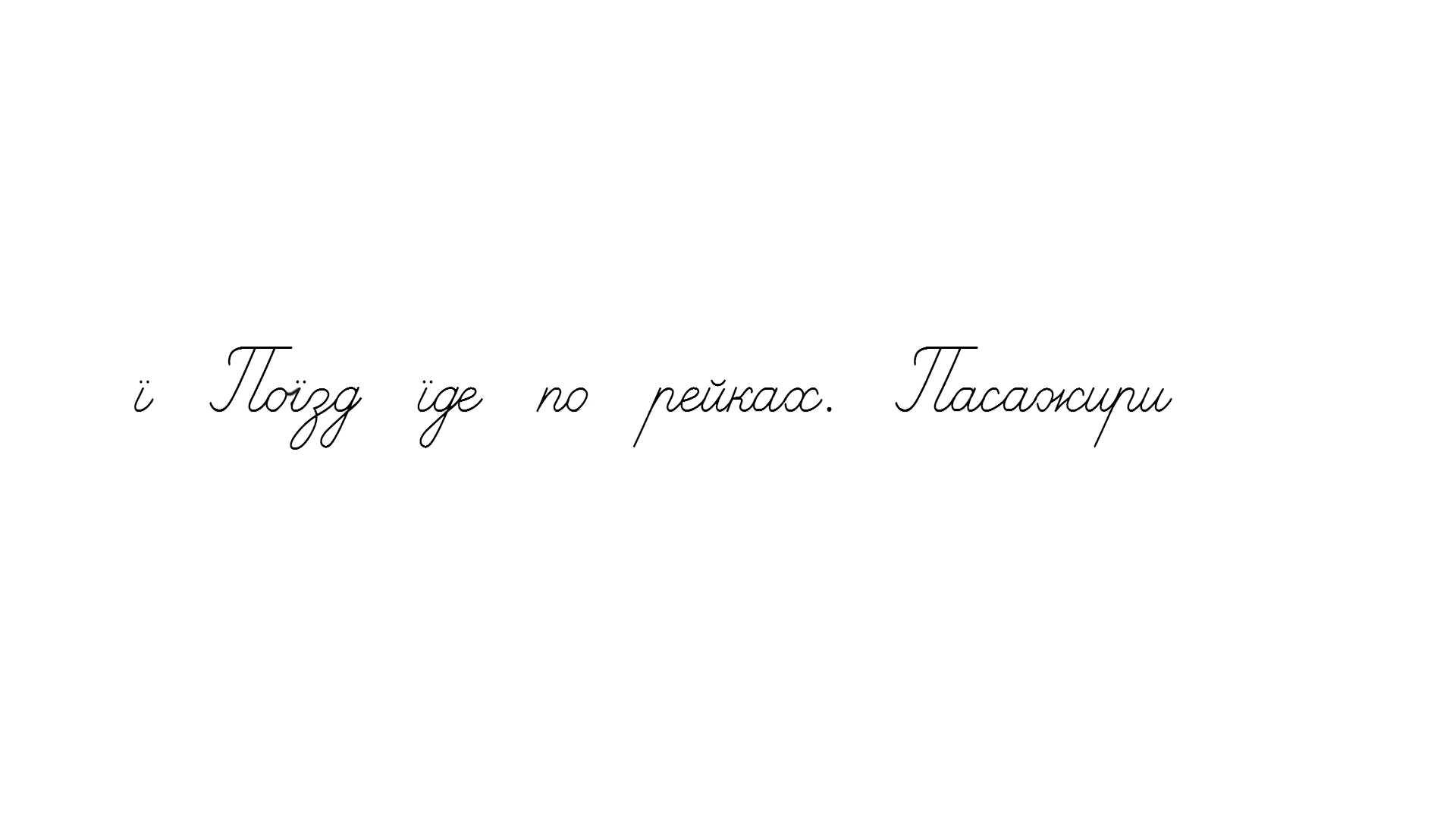 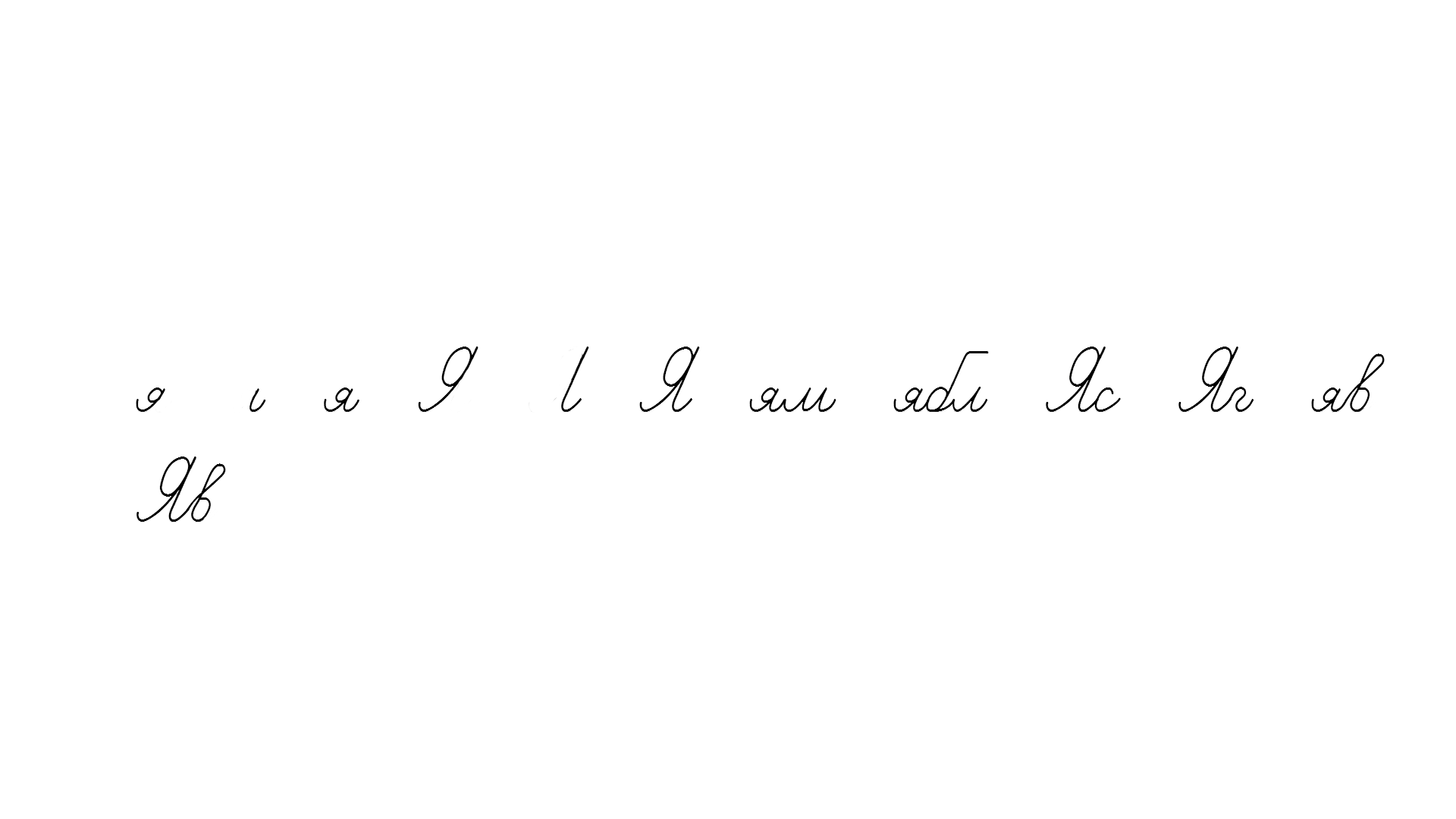 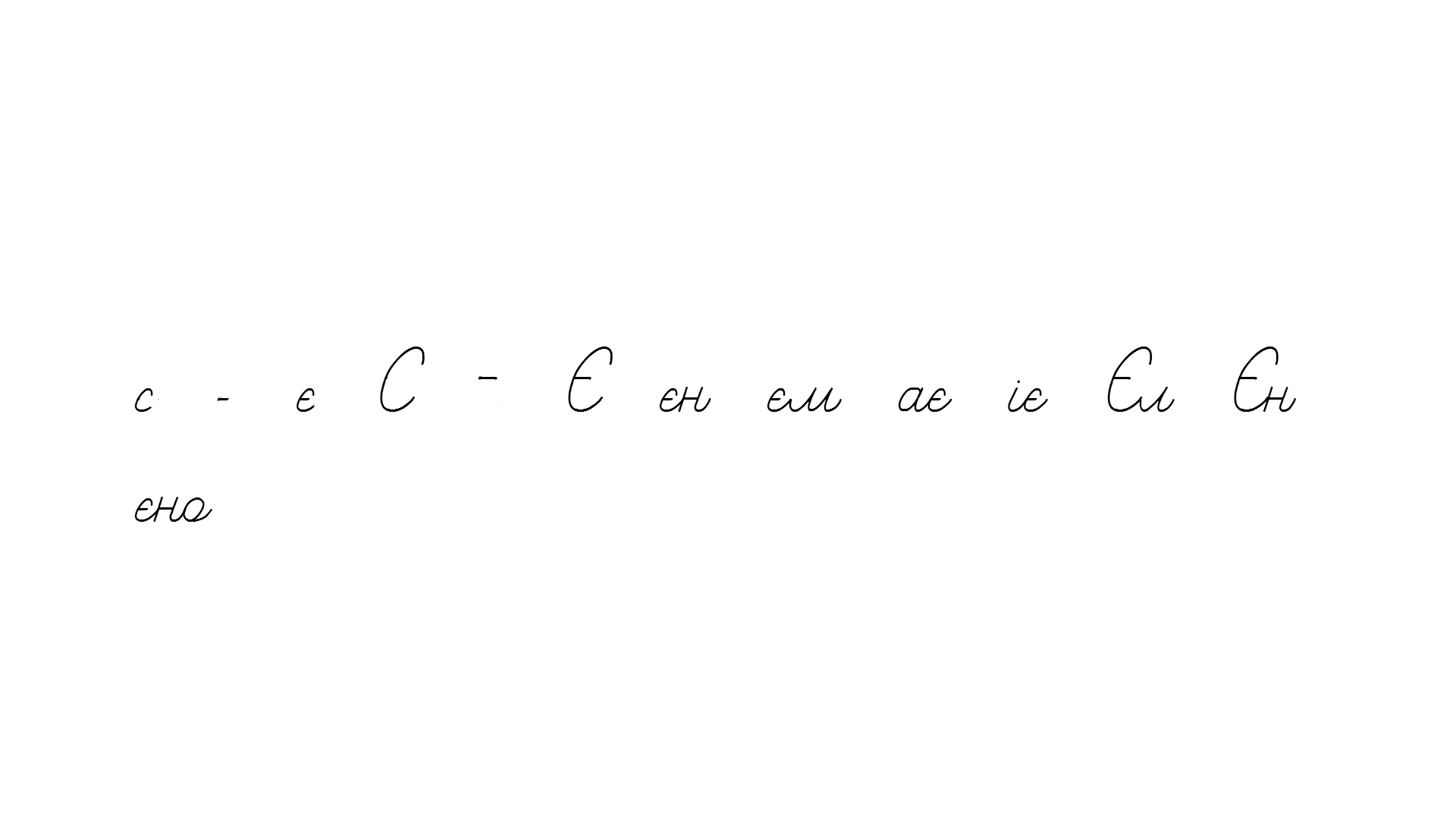 = о – о
= о – о =
– – о = о
– – о = о =
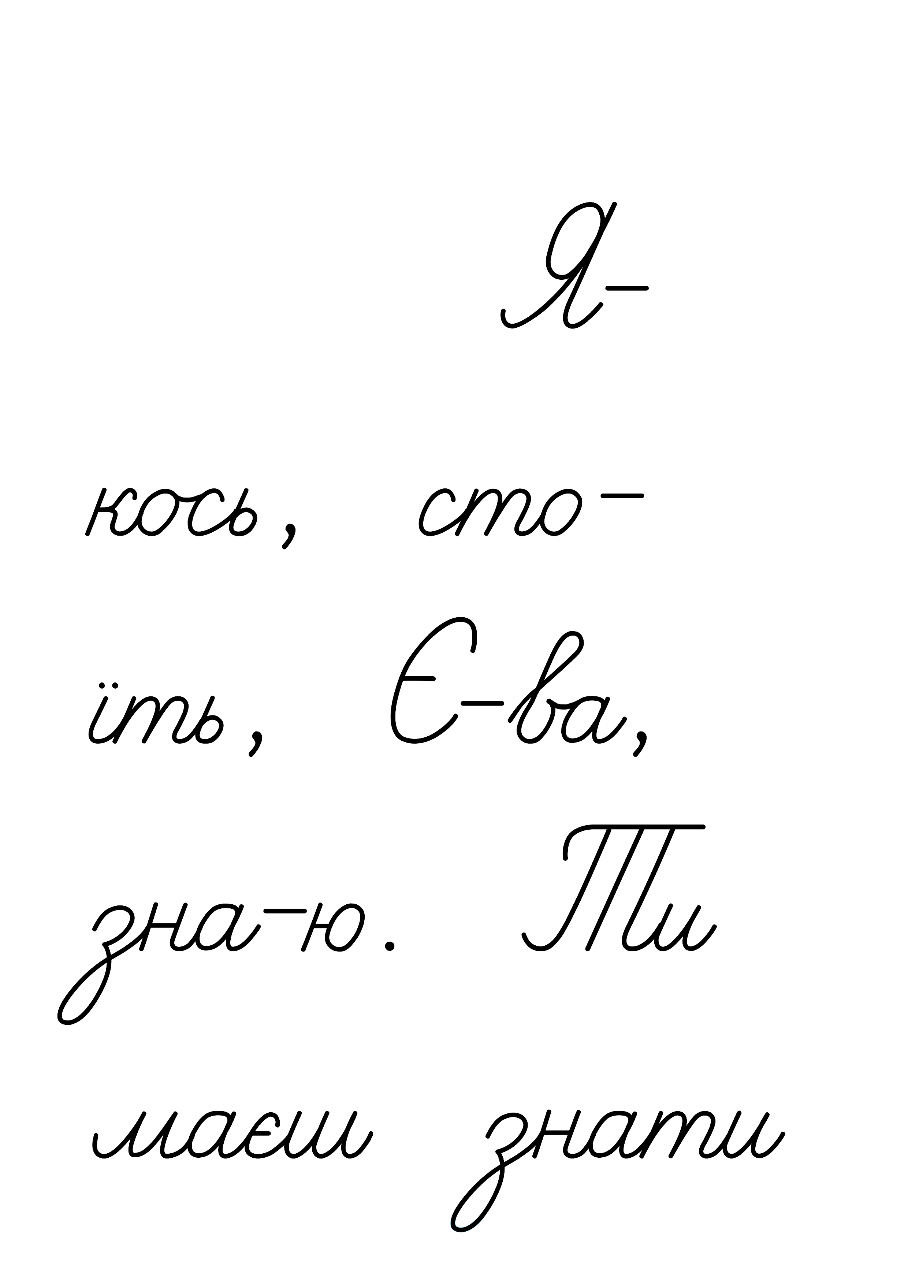 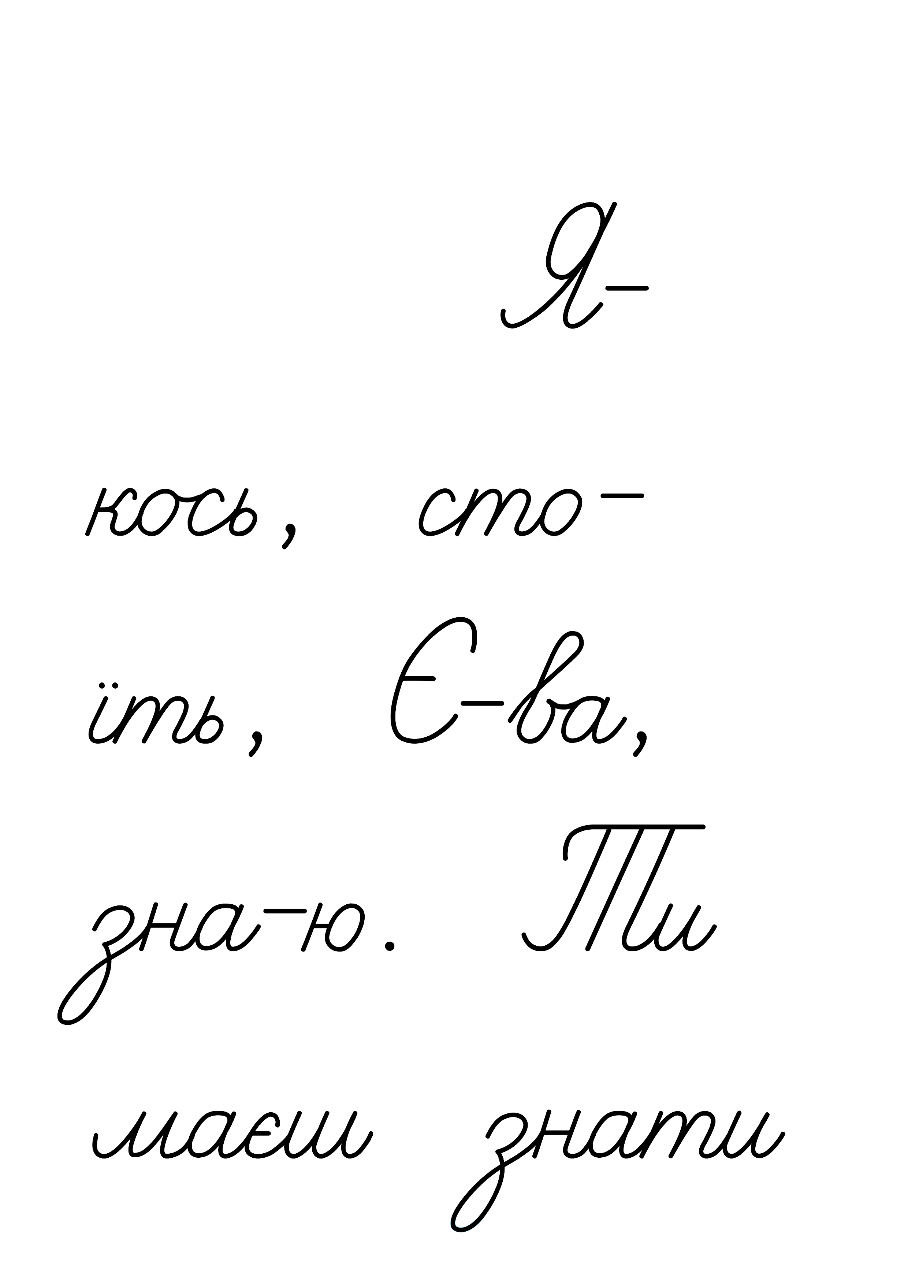 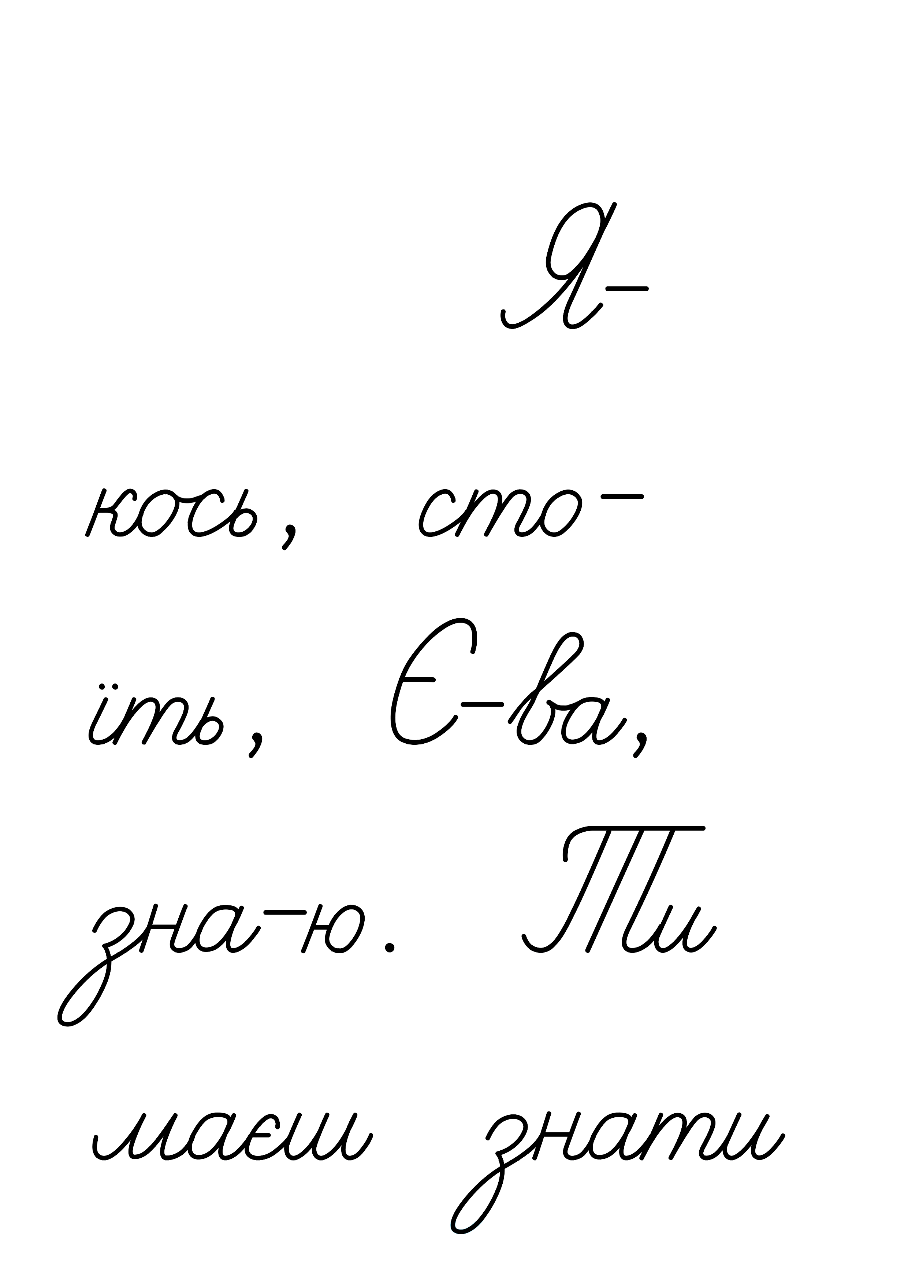 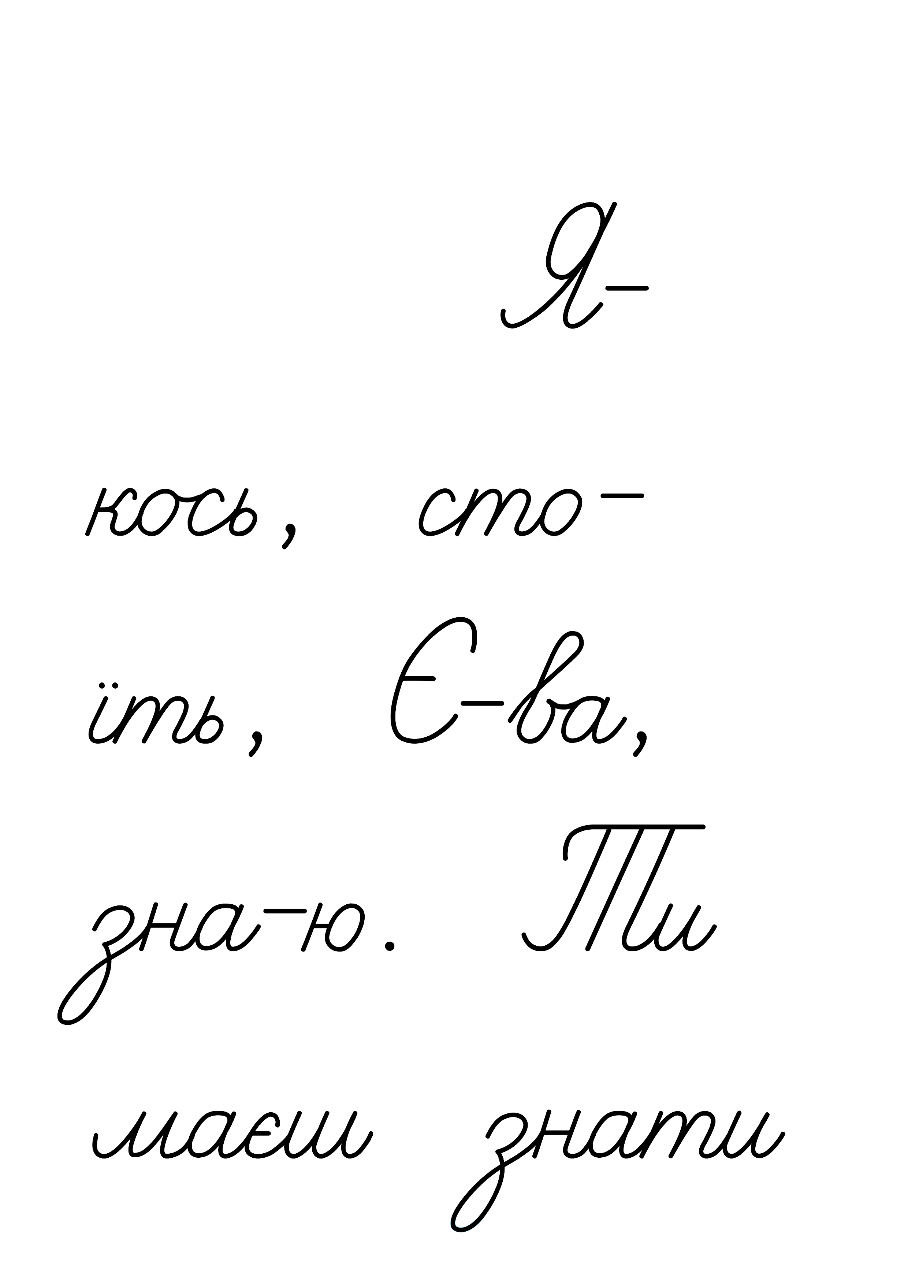 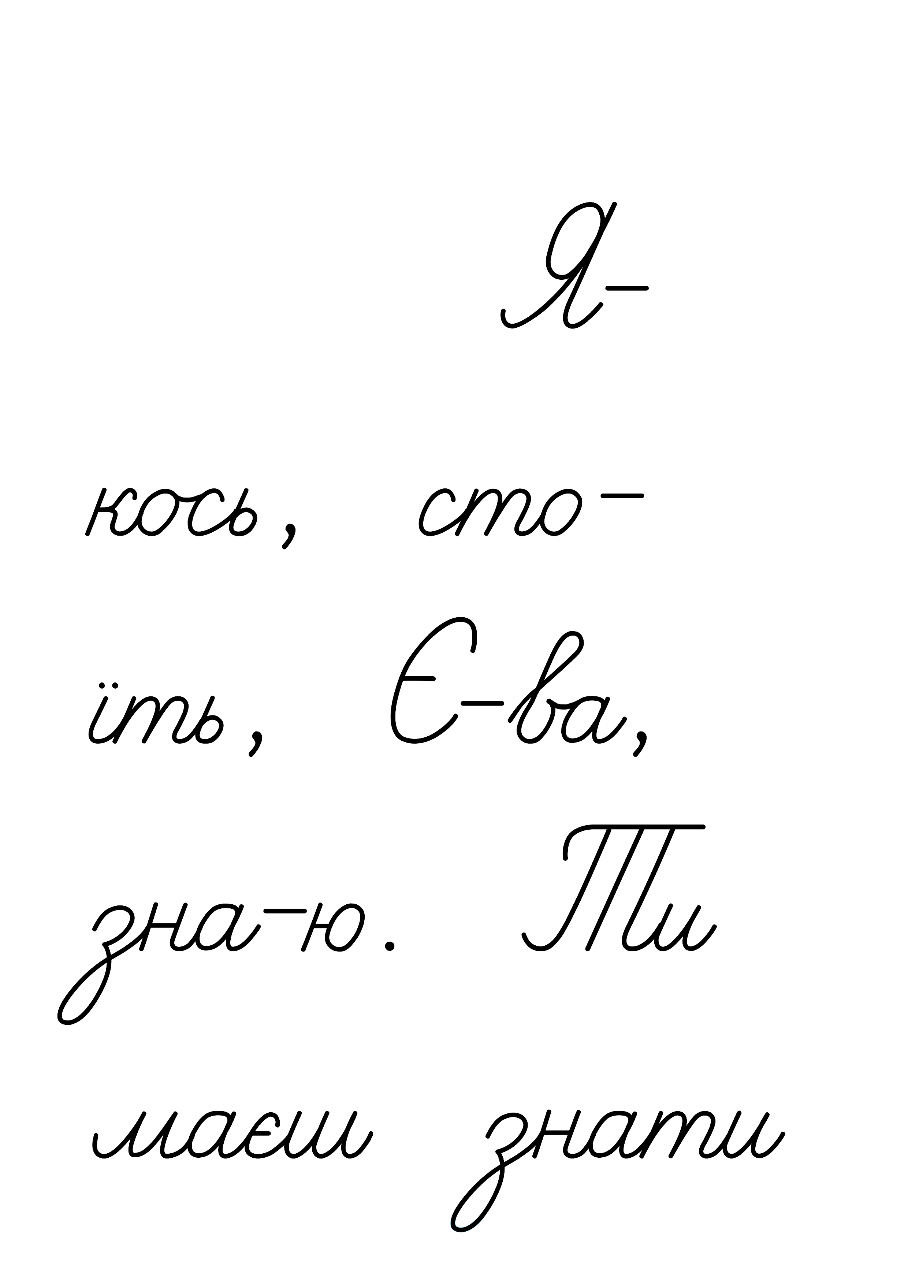 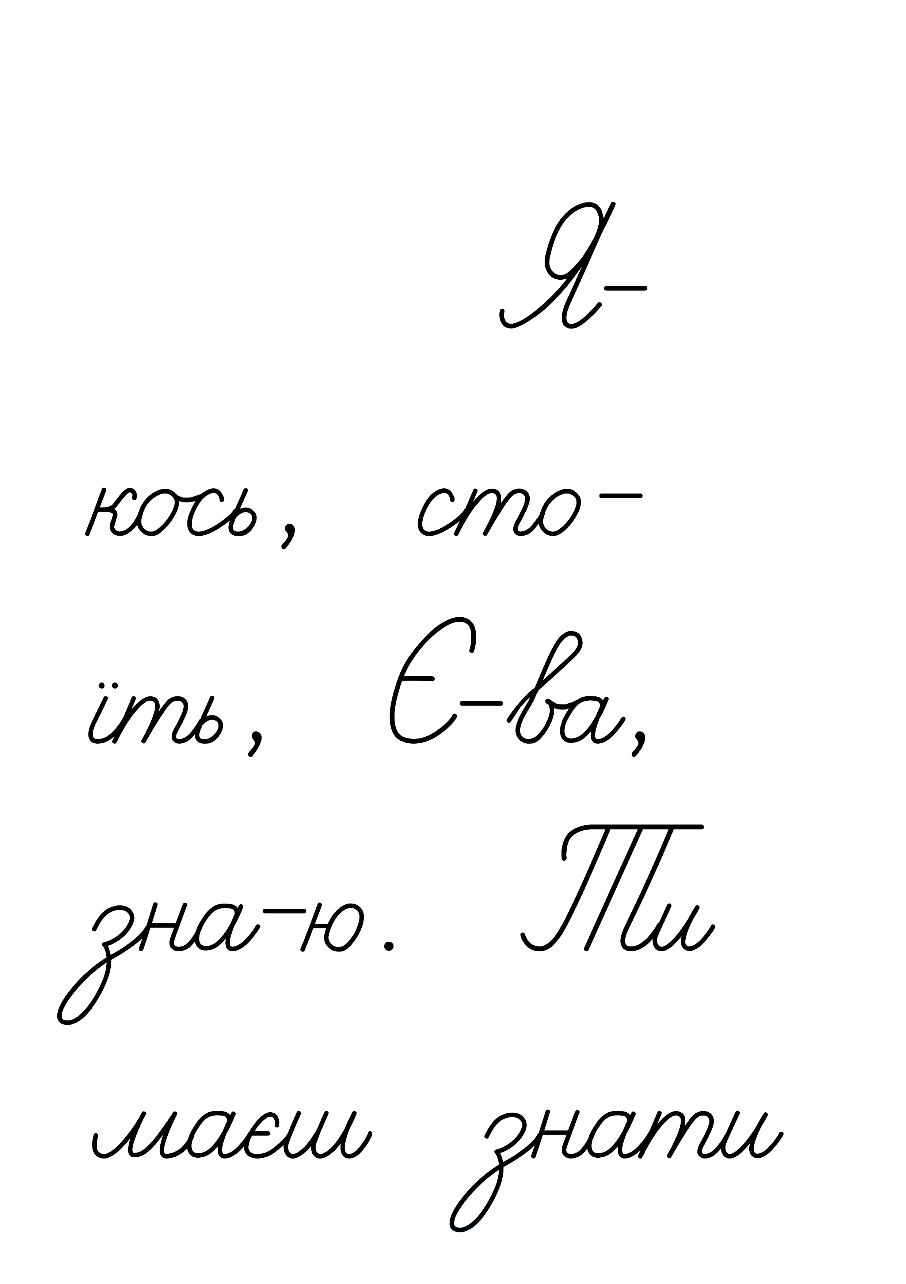 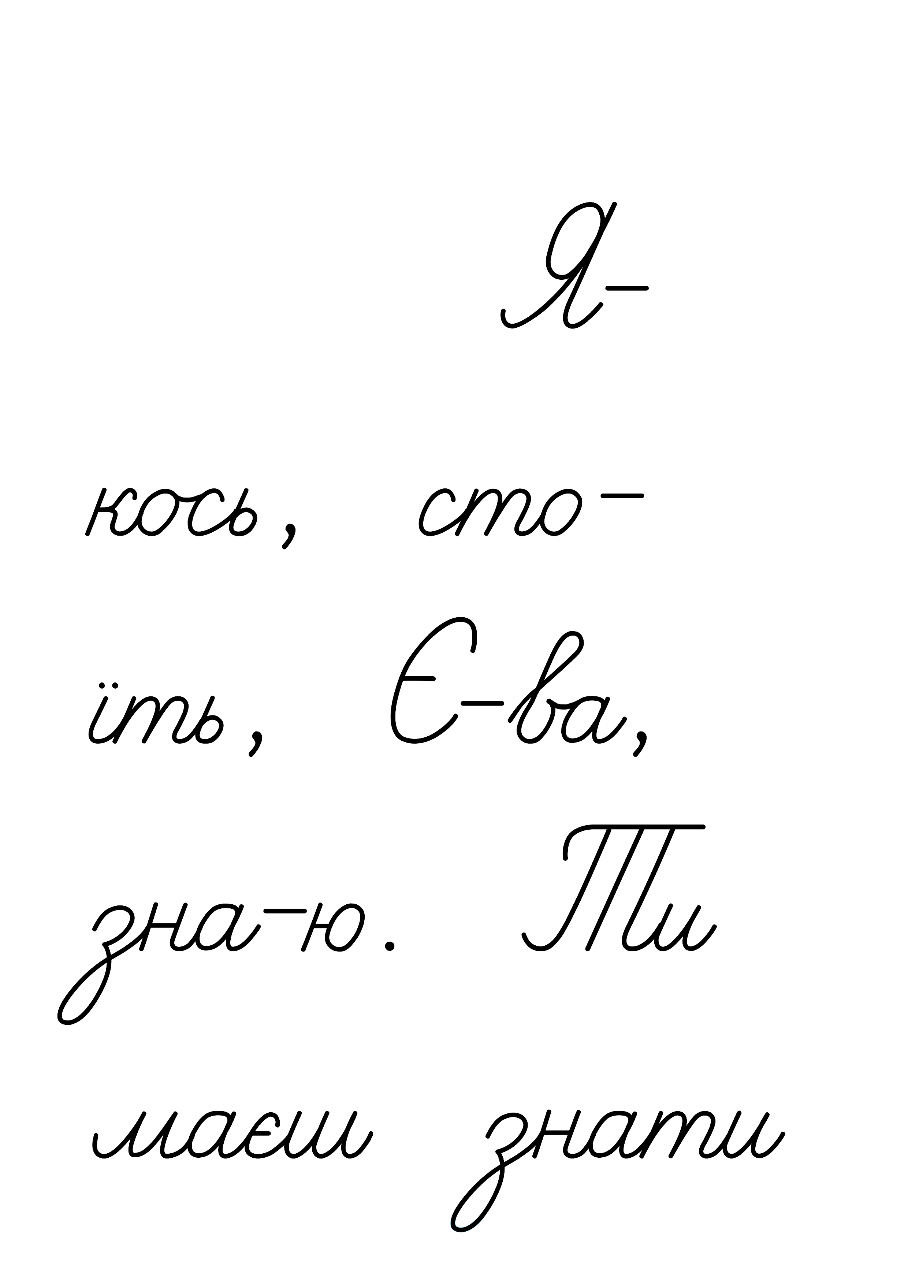 Проведи дослідження!
Вимов звуки, які позначають букви я, ю, є, ї.
Скільки звуків позначає кожна із цих букв?
Поясни, де стоять ці букви – на початку чи в середині складу.
Зроби висновок, коли ці букви позначають два звуки. Перевір себе за правилом.
Букви я, ю, є позначають два звуки, якщо стоять на початку слова або складу.
В іменах друзів Щебетунчика букви я, ю, є, ї позначають два звуки. А в друзів Читалочки – один звук.
Юрко
Євген
Наталя
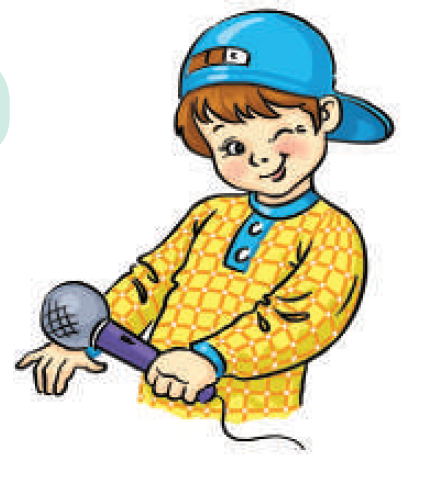 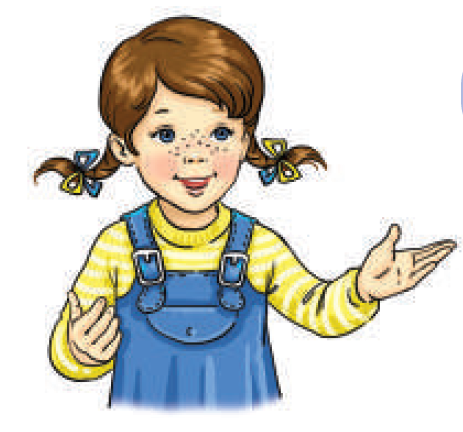 Марія
Люба
Свєта
Зінаїда
Запиши, хто є друзями Читалочки, а хто Щебетунчика.
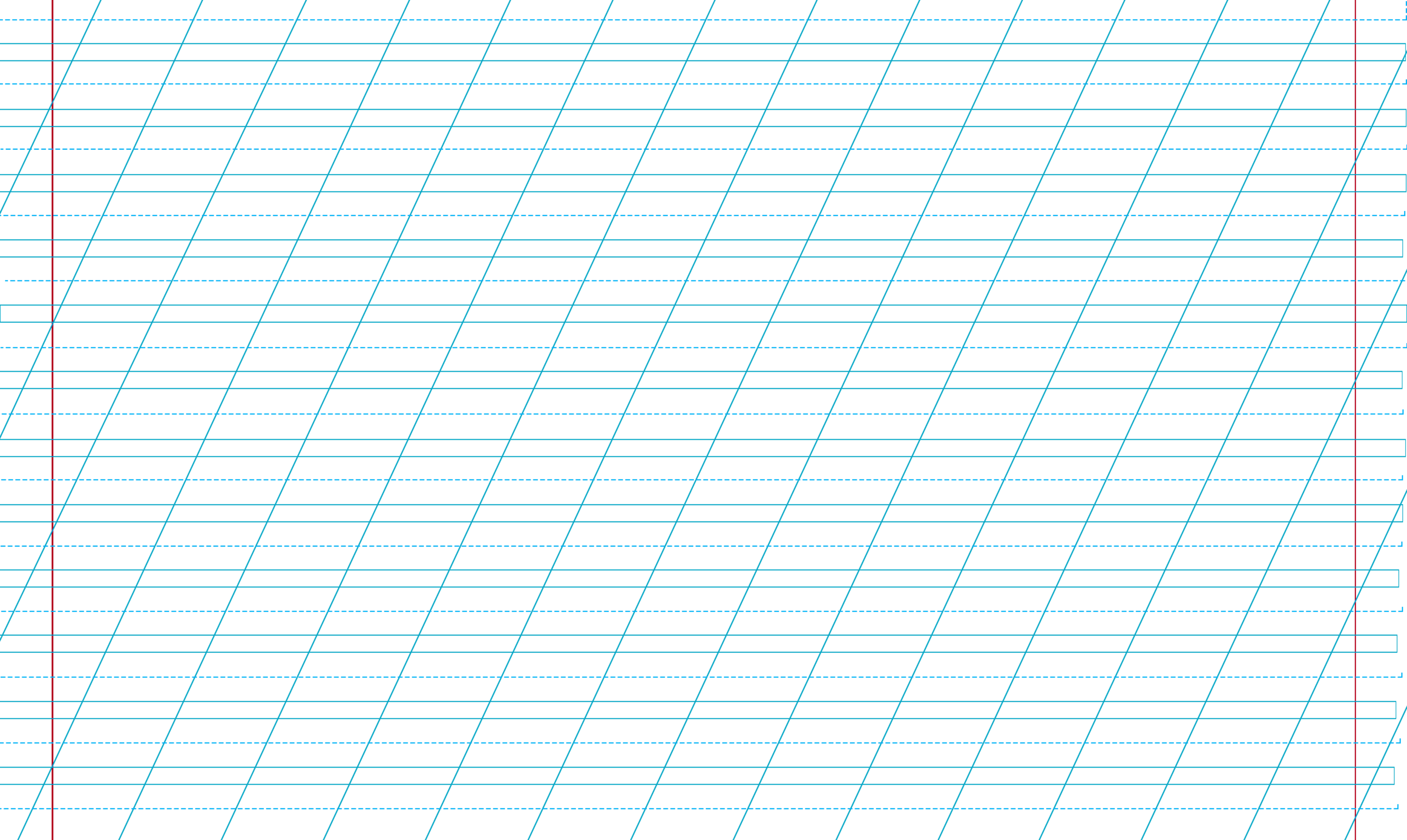 Поміркуй, чому не знайшлося імені, у якому буква ї позначає один звук. Перевір себе за правилом.
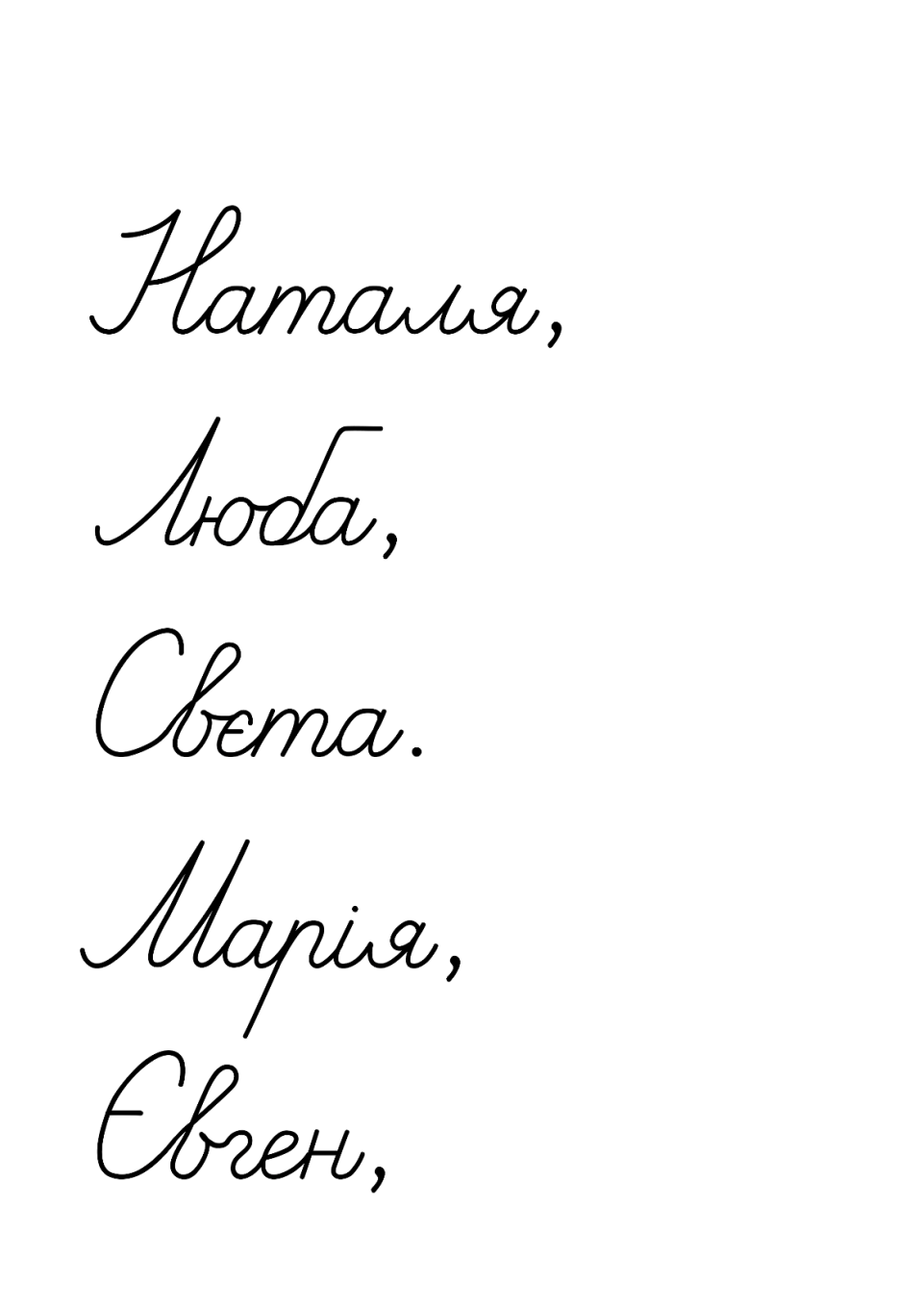 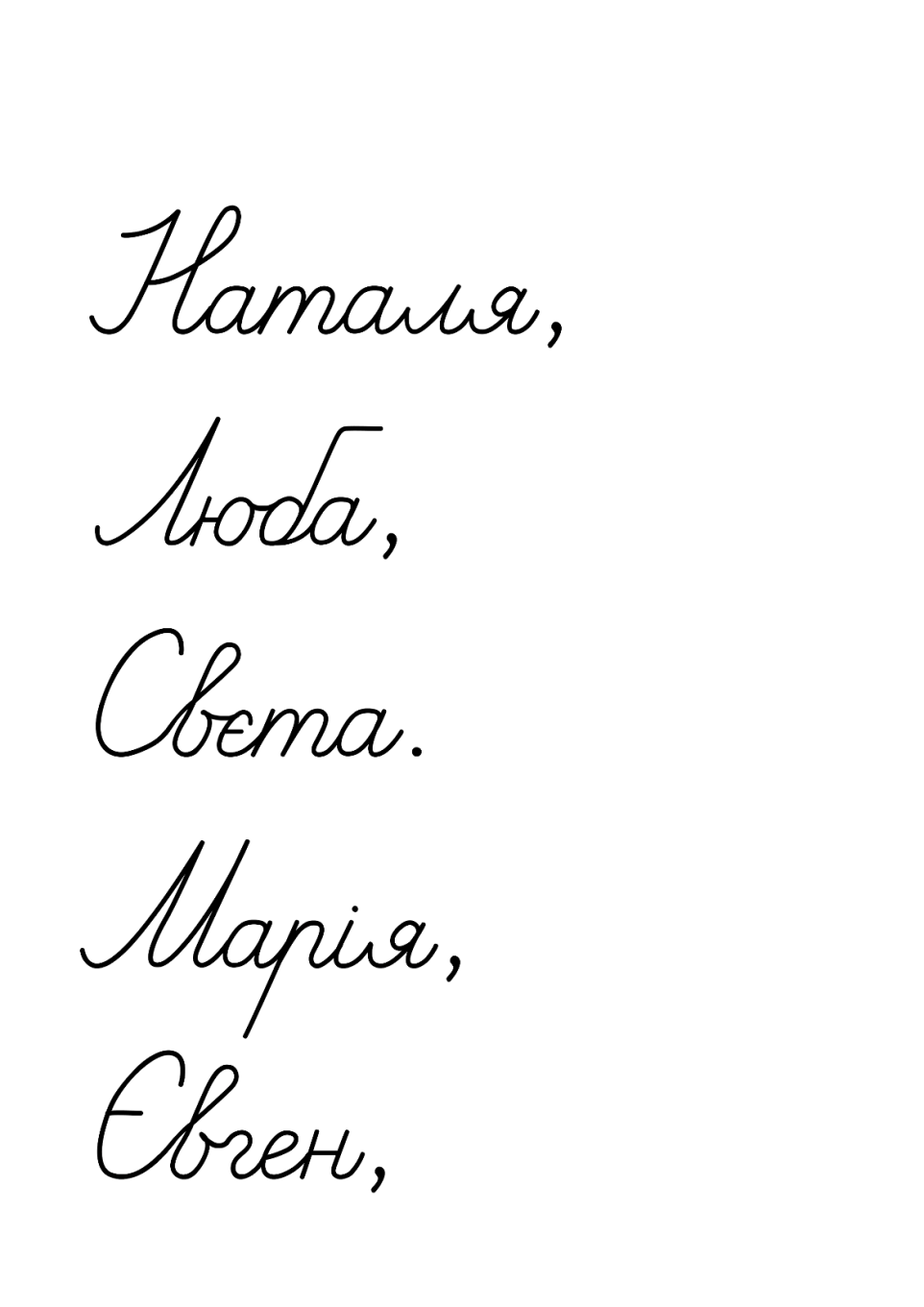 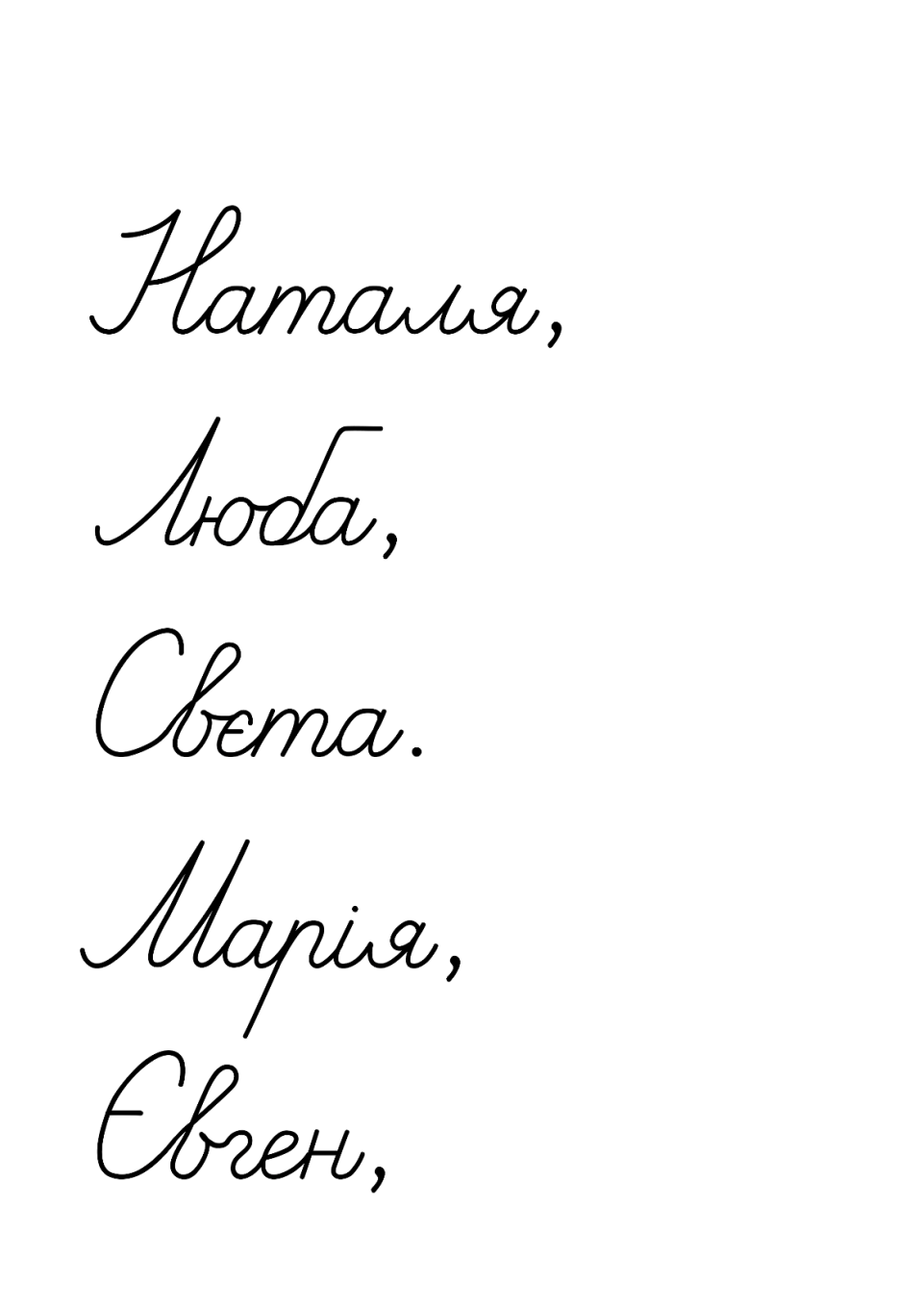 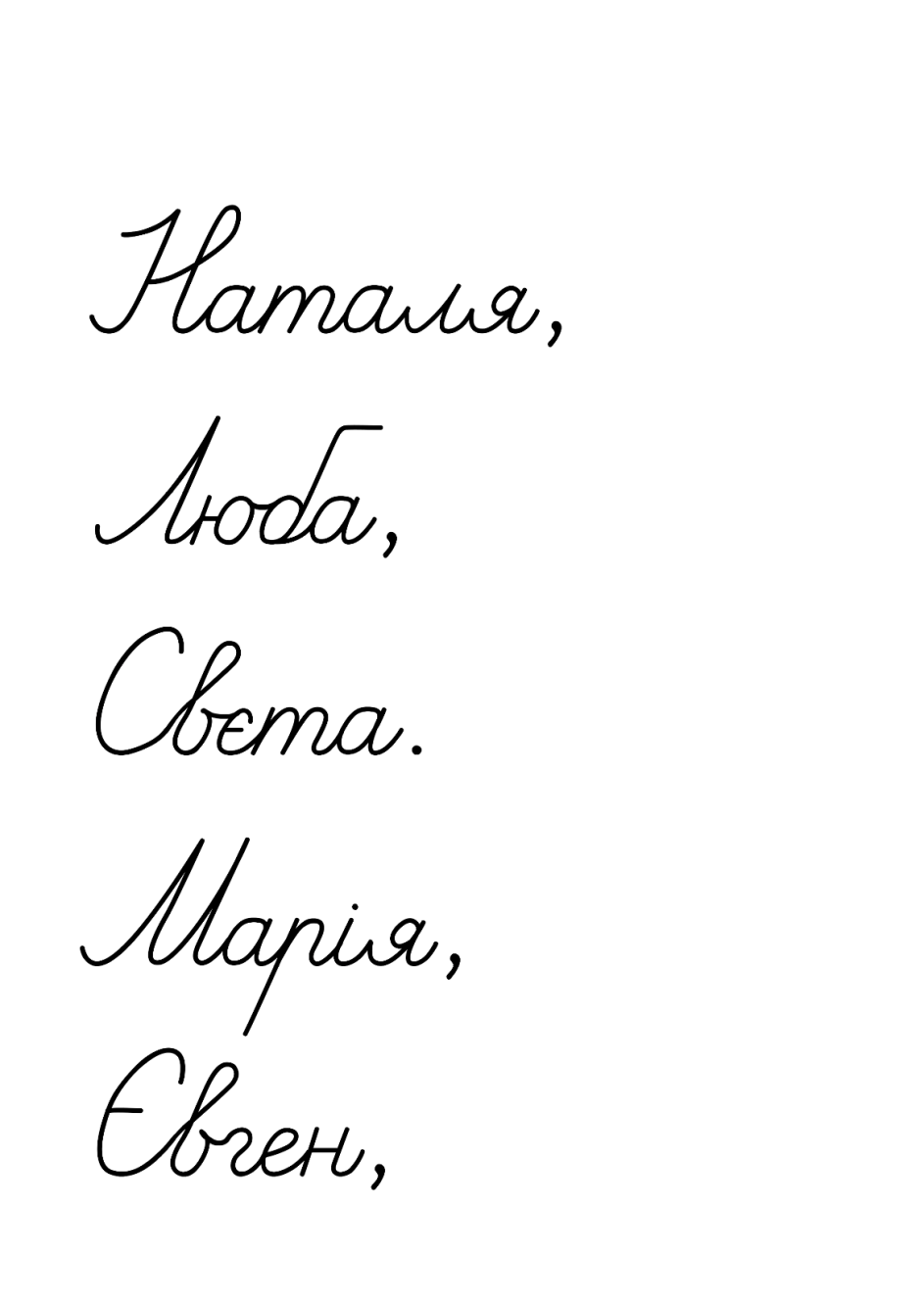 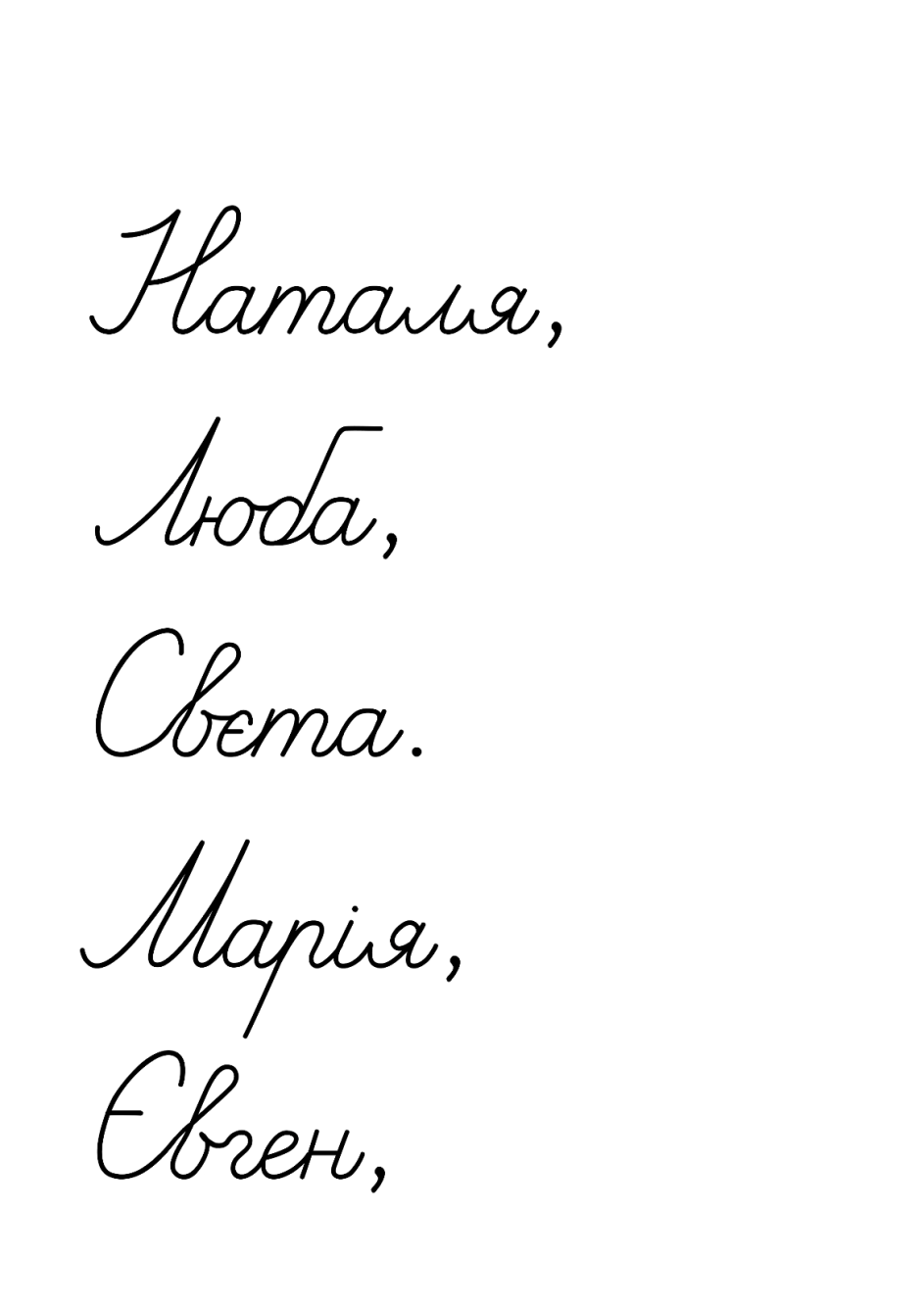 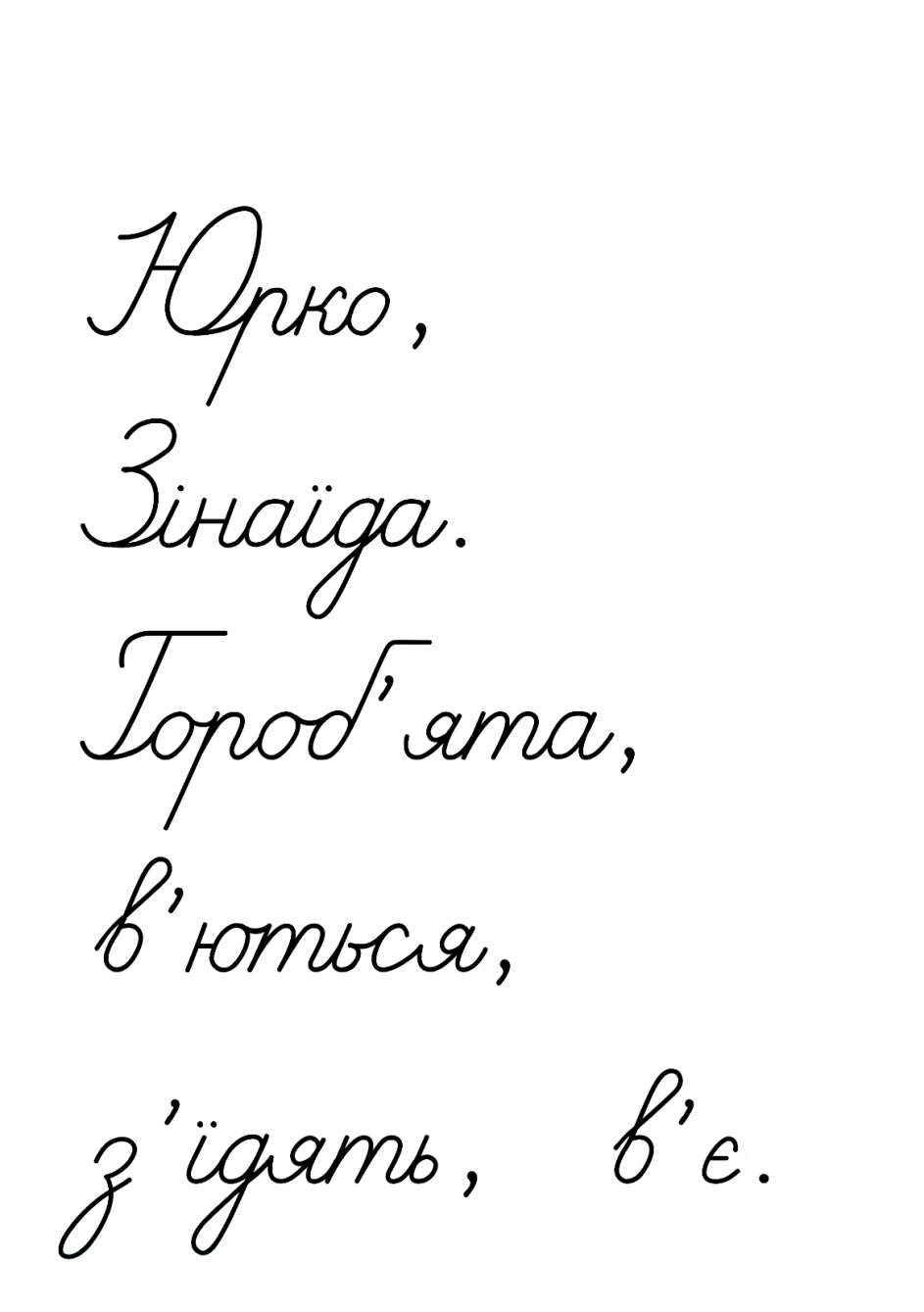 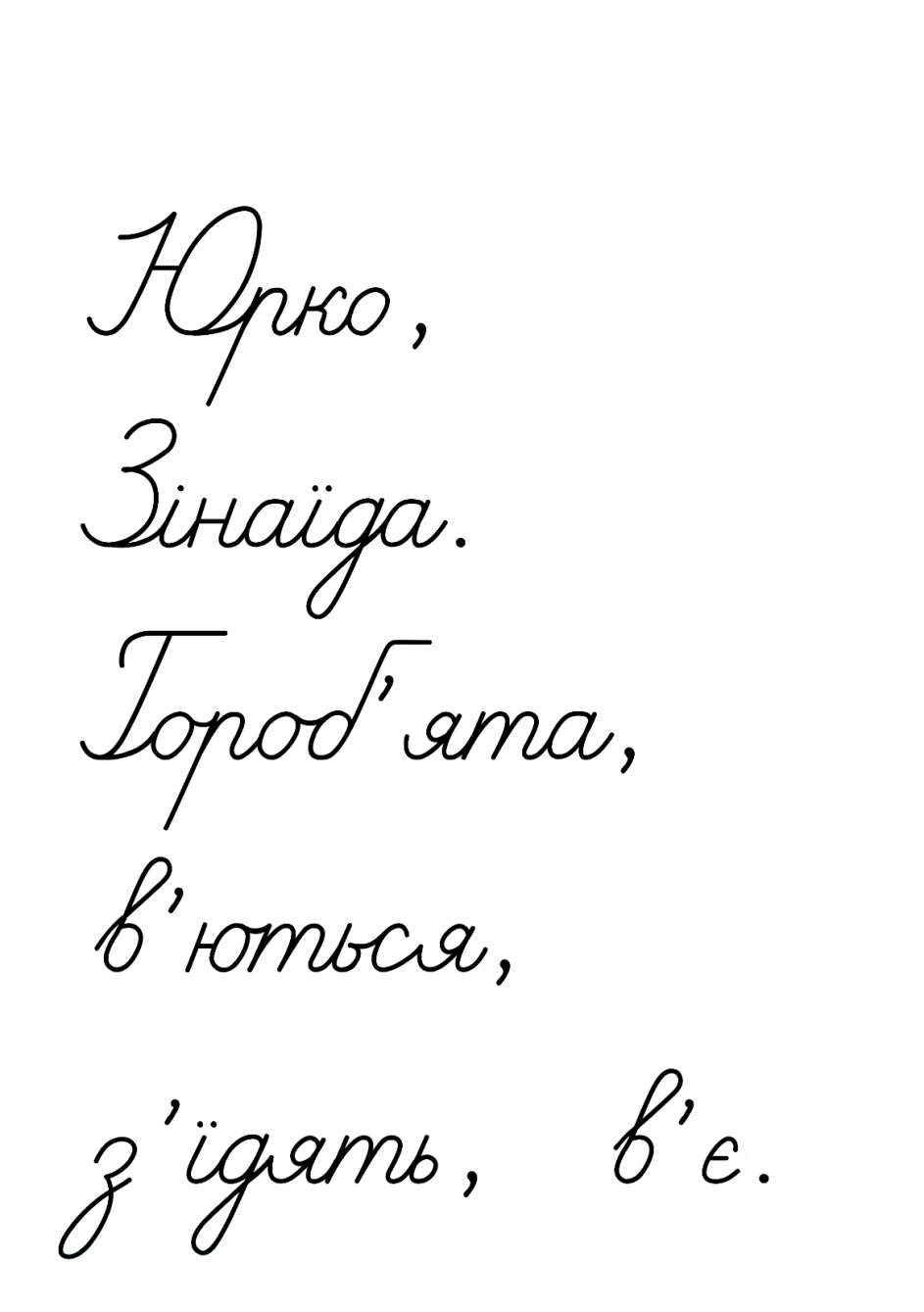 Буква ї завжди позначає два звуки.
Підручник.
Сторінка
20
Прочитай пораду Ґаджика
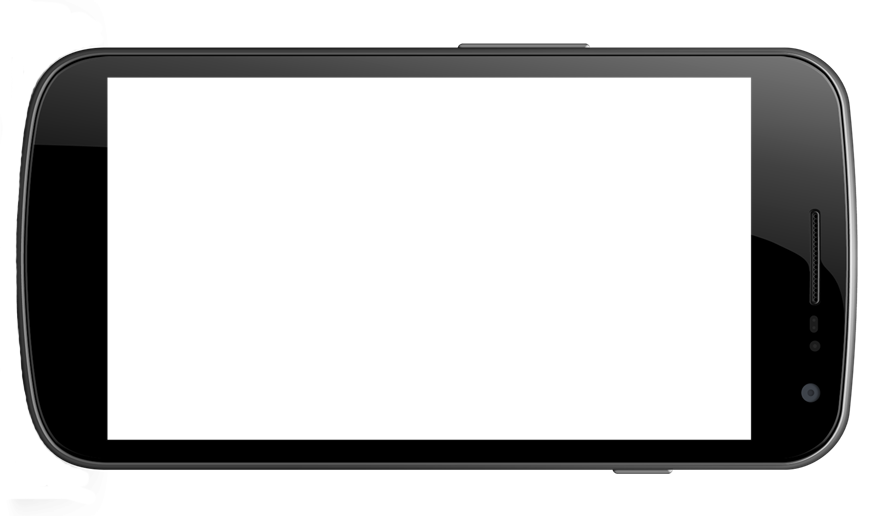 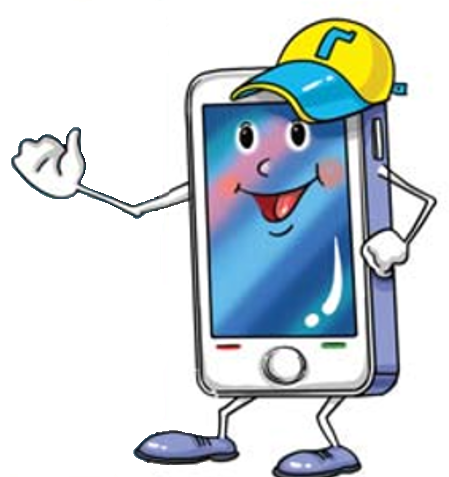 Ти маєш знати своє ім'я і прізвище. А ще – назву міста або села, в якому ти живеш. І свою вулицю та номер будинку. 
Тоді завжди зможеш потрапити додому.
Скільки речень в цьому повідомленні. Про що в них ідеться? Запиши виділені речення
Підручник.
Сторінка
20
Запиши перше речення
о – = о
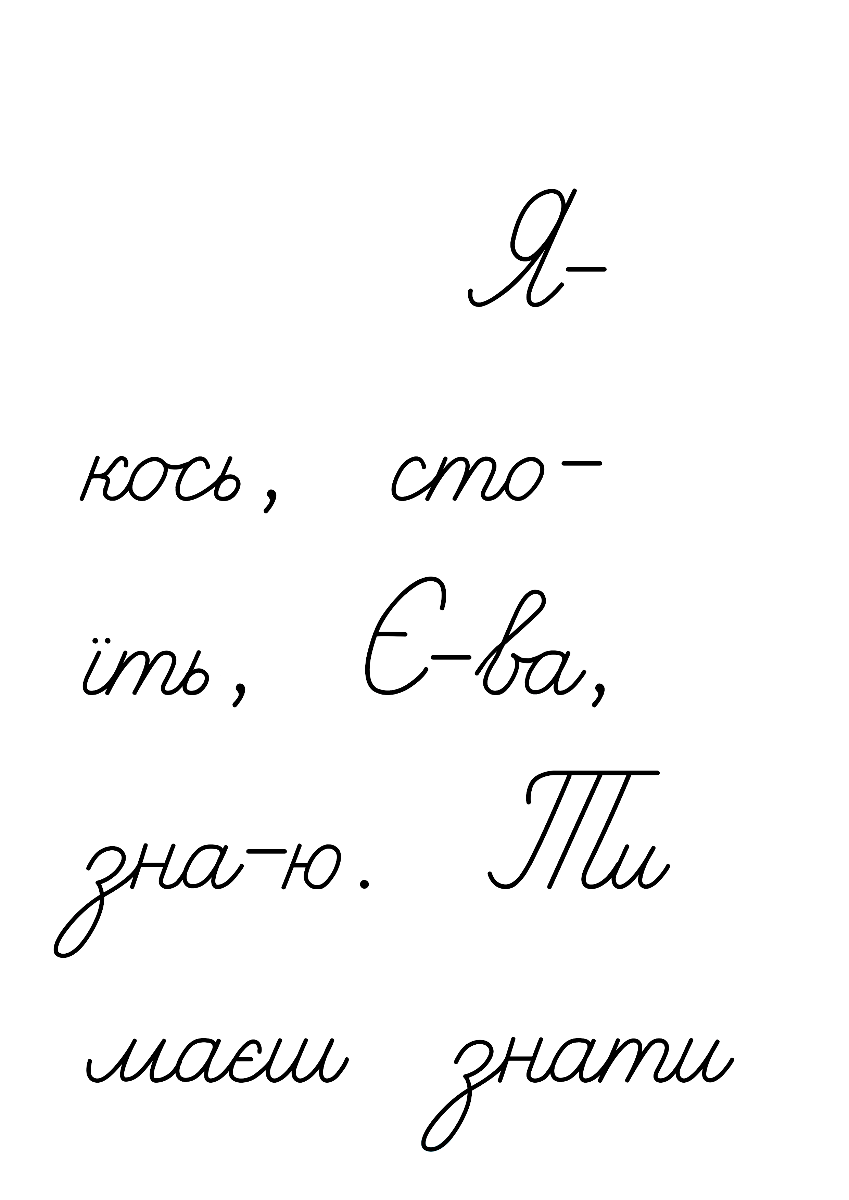 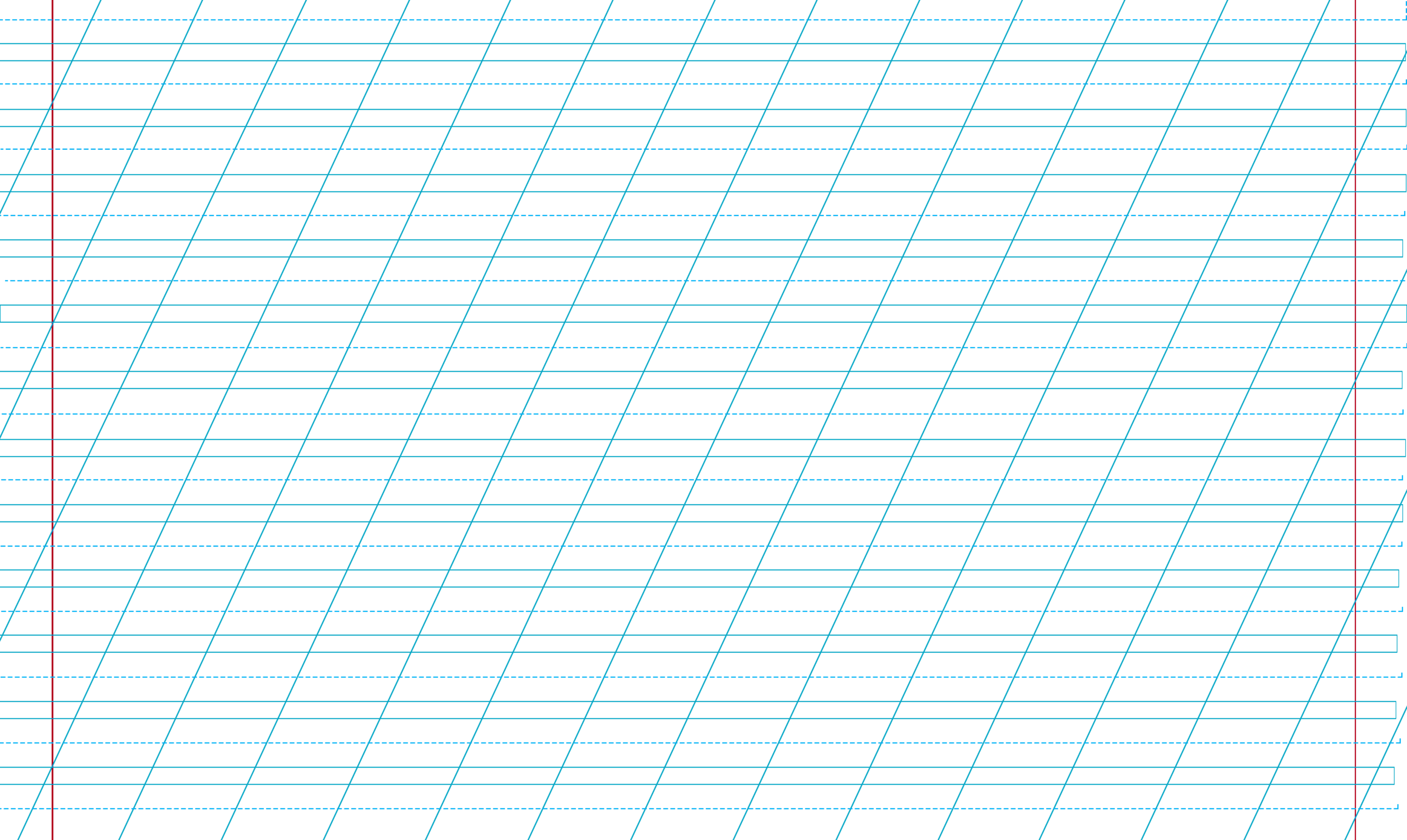 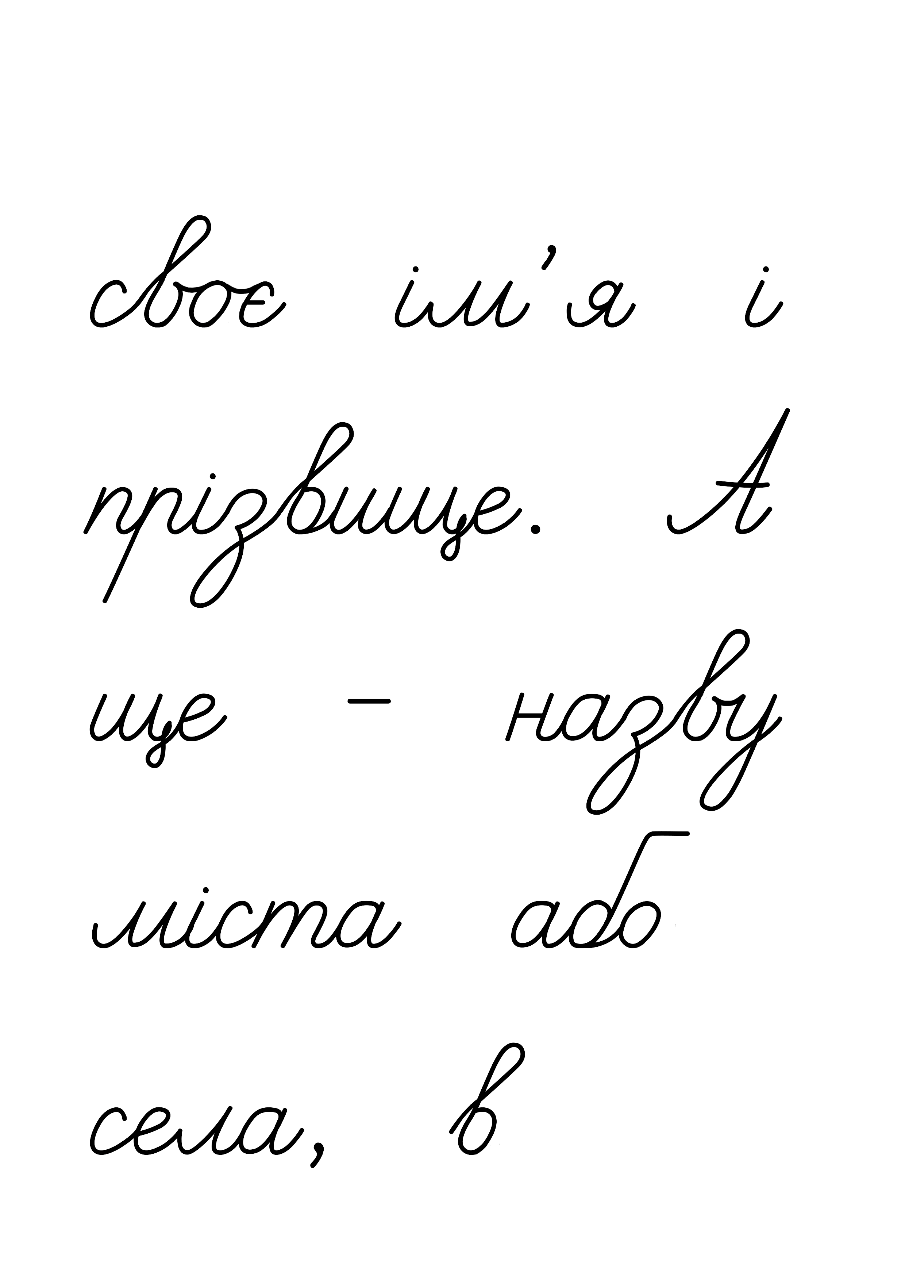 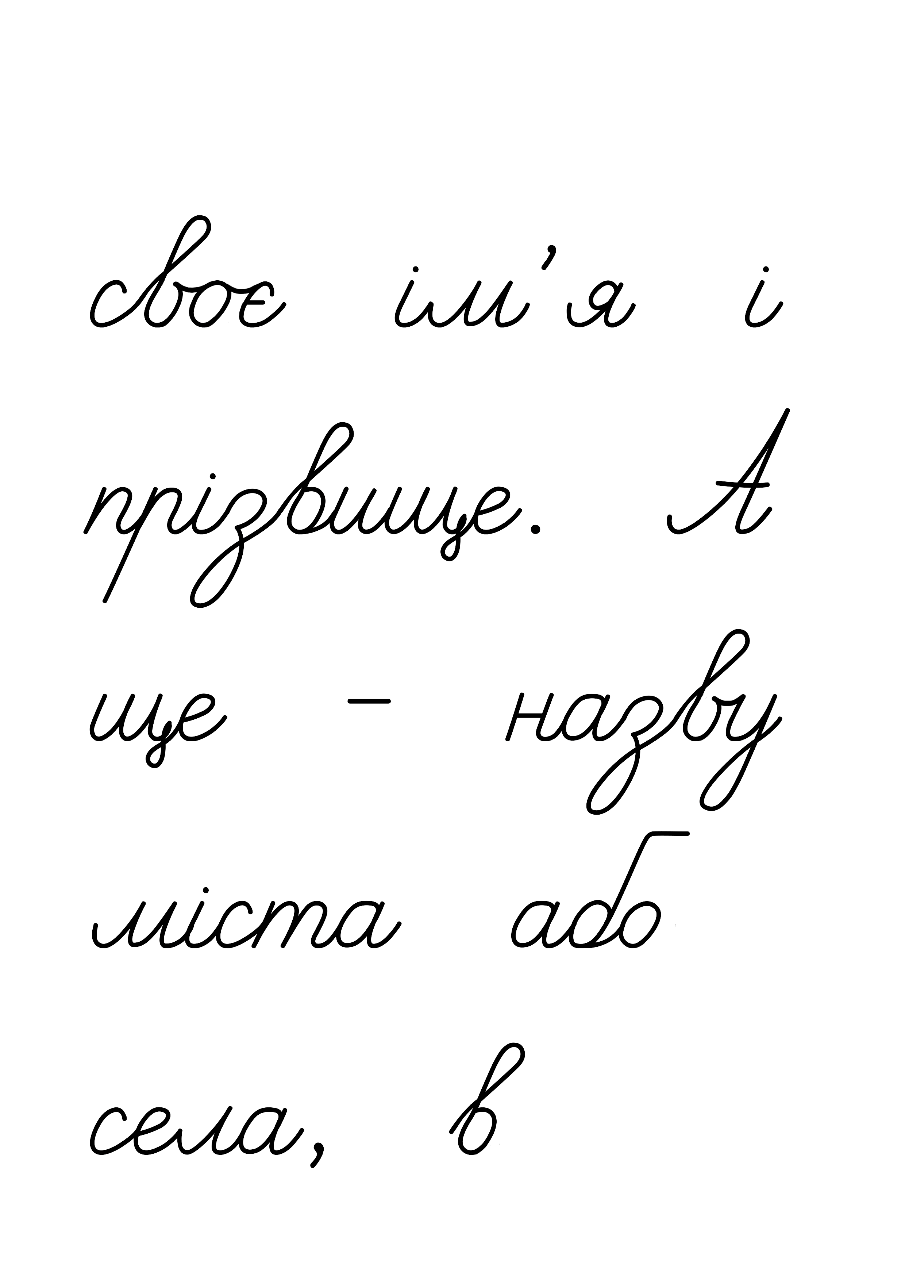 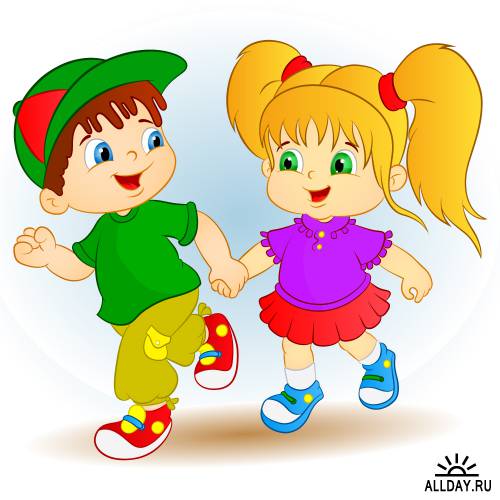 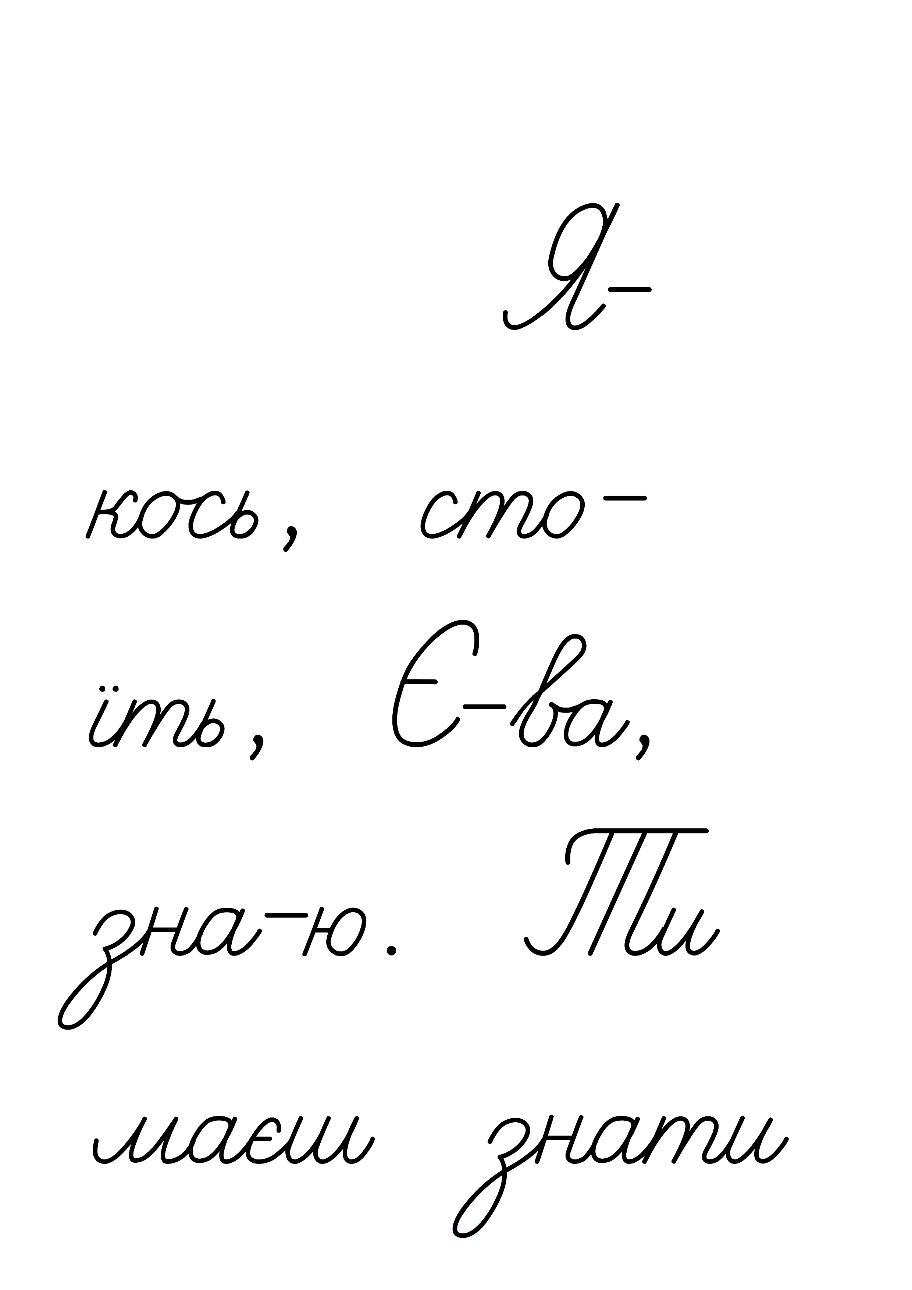 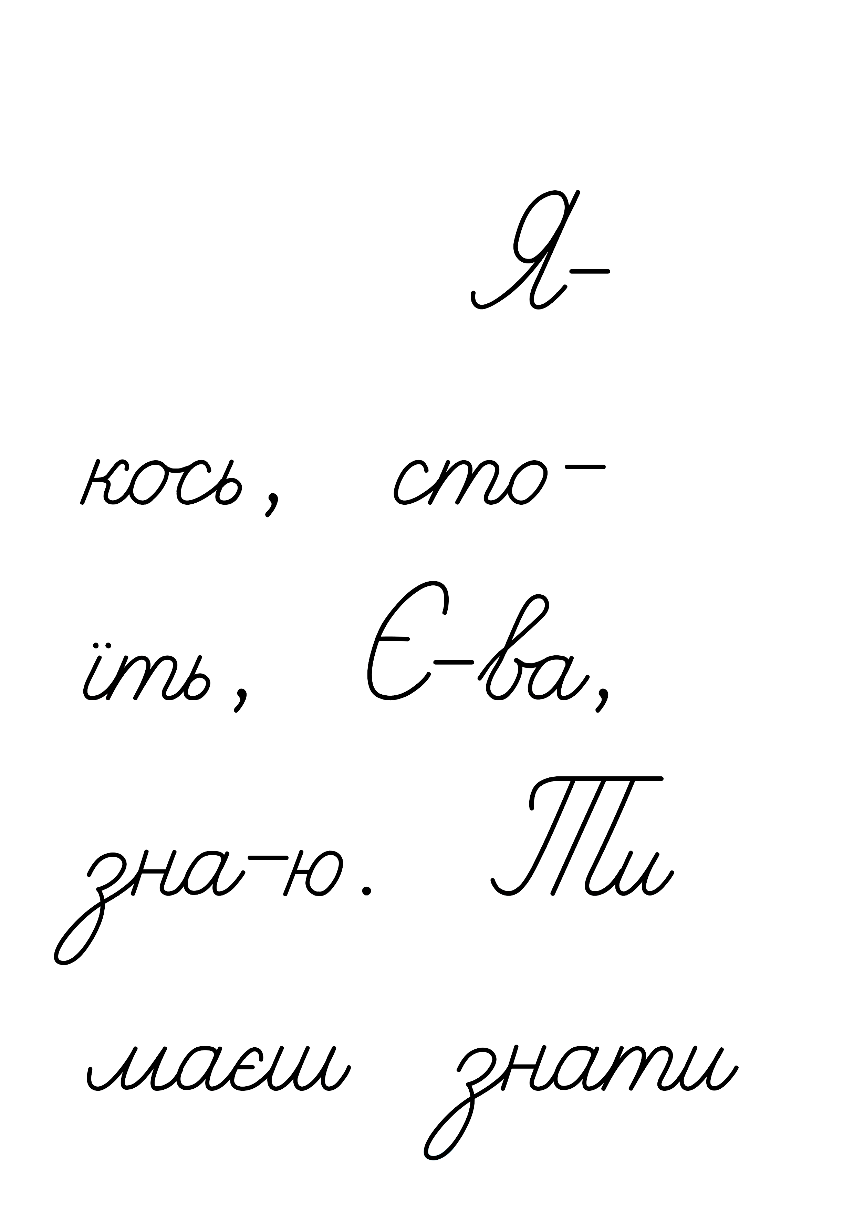 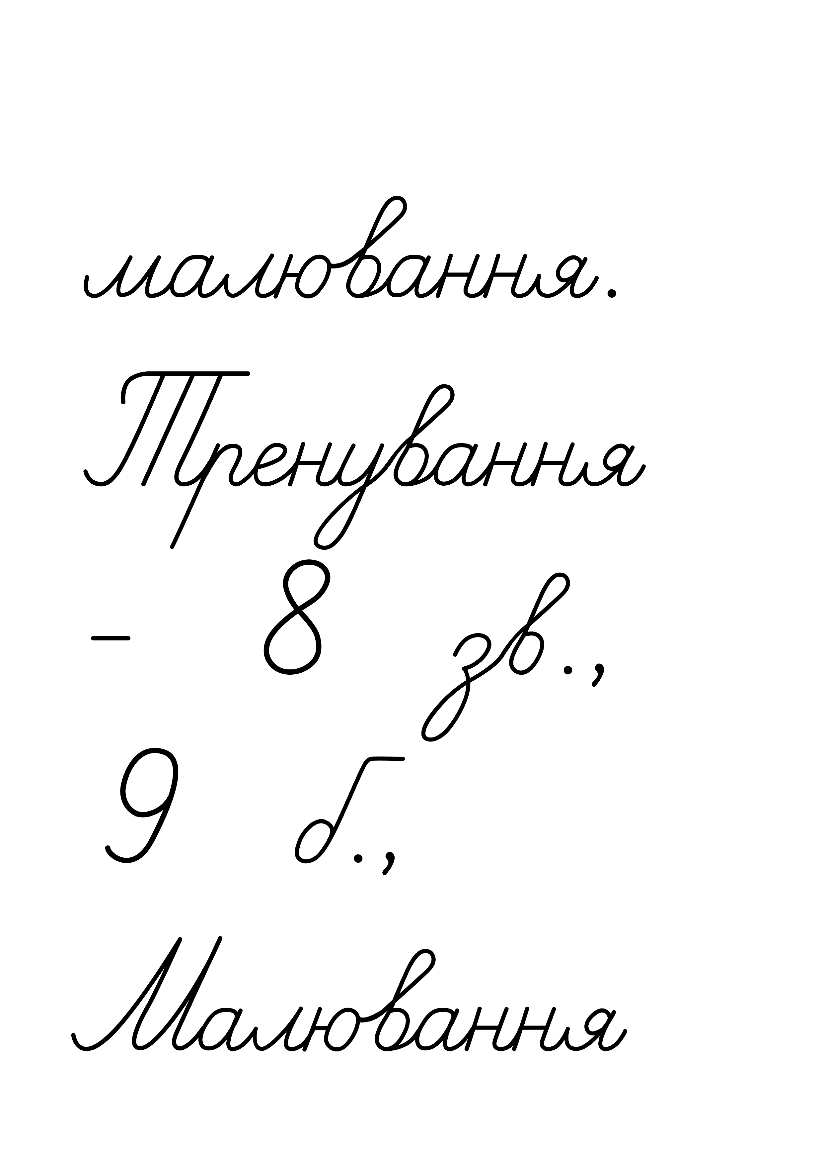 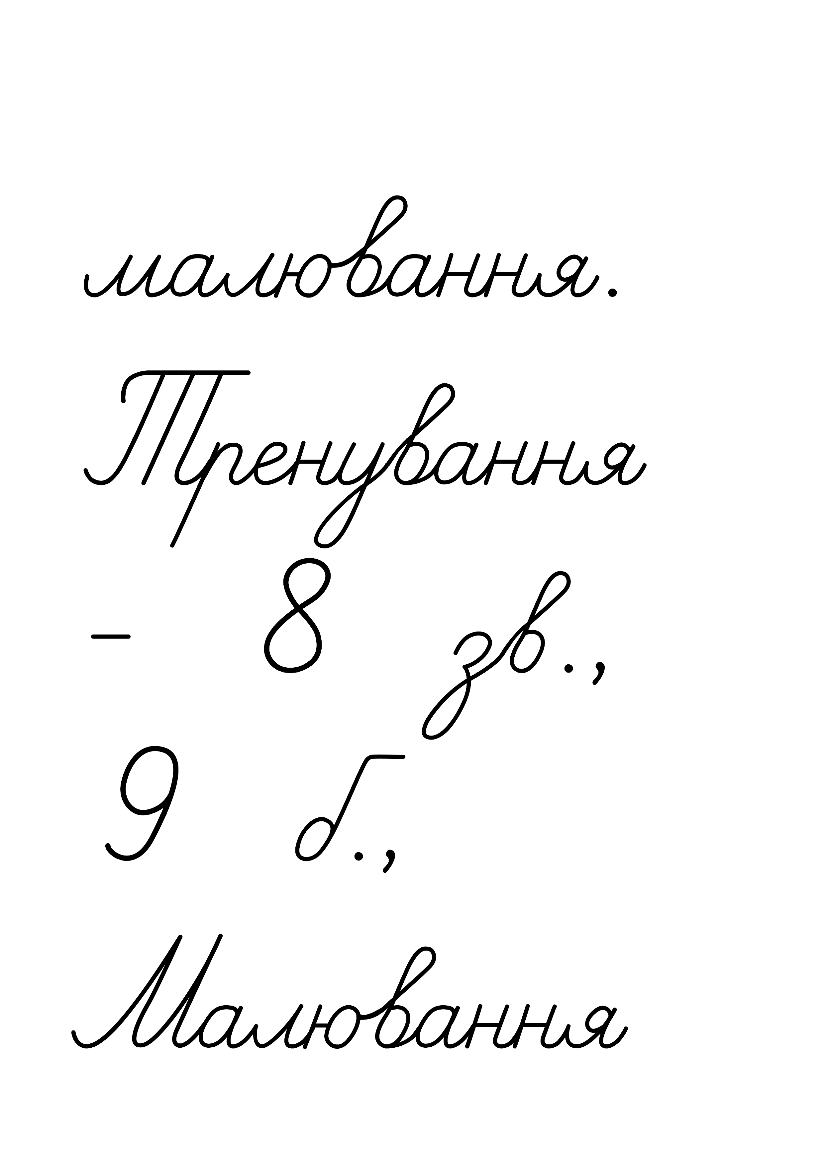 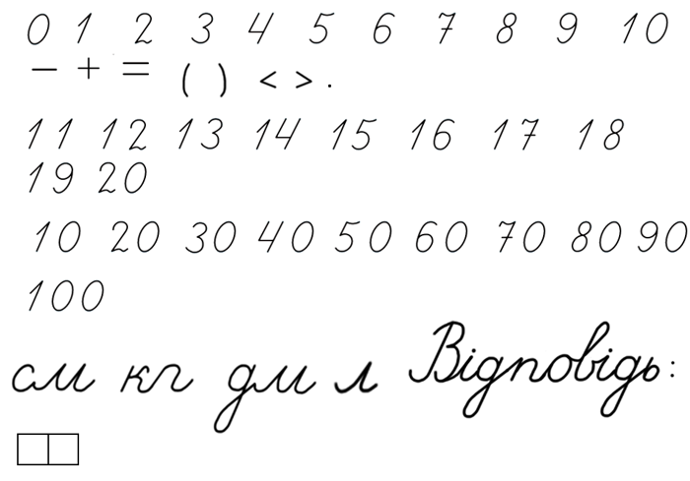 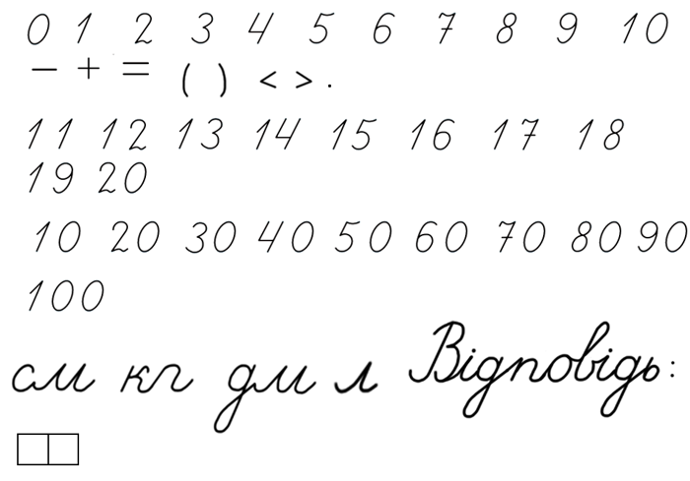 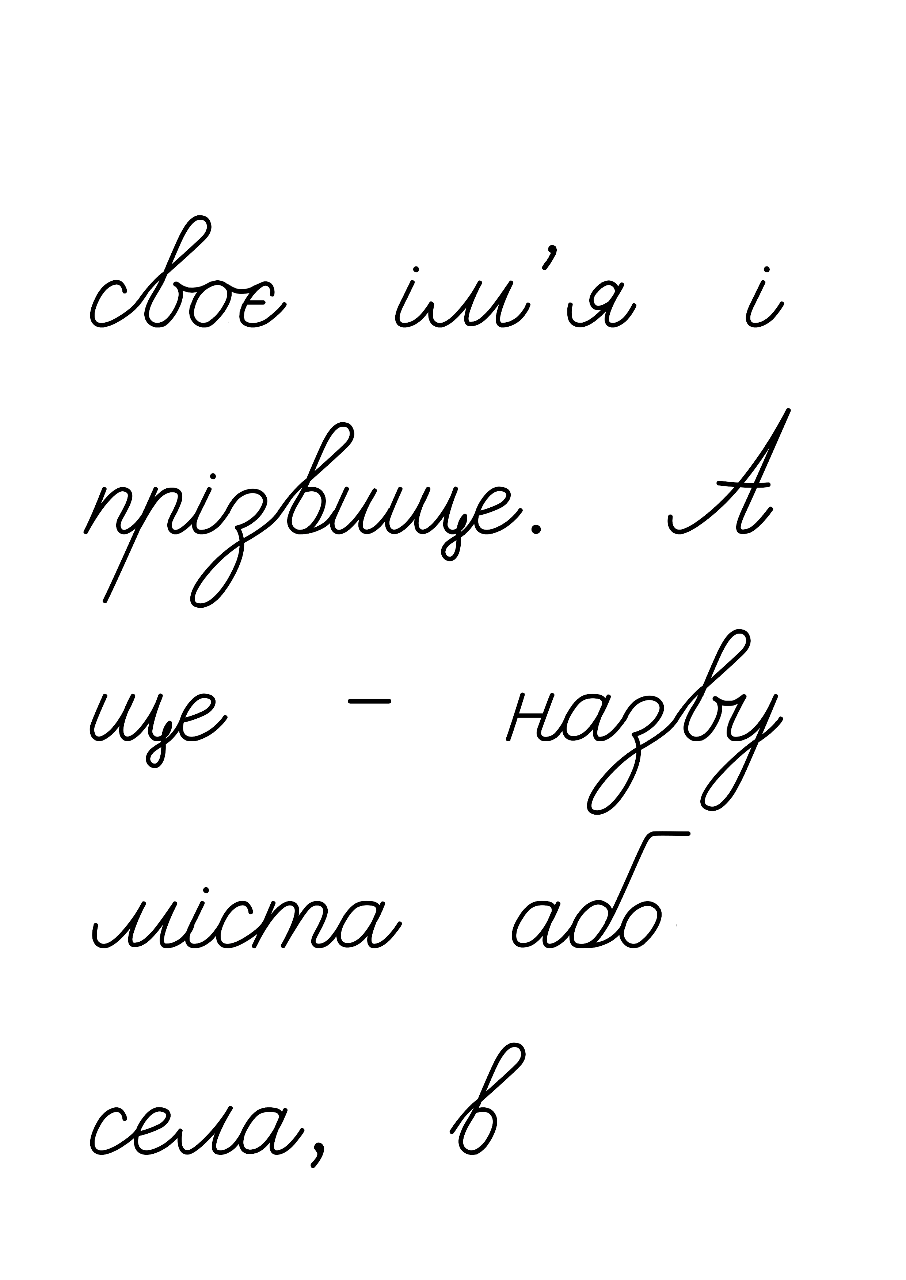 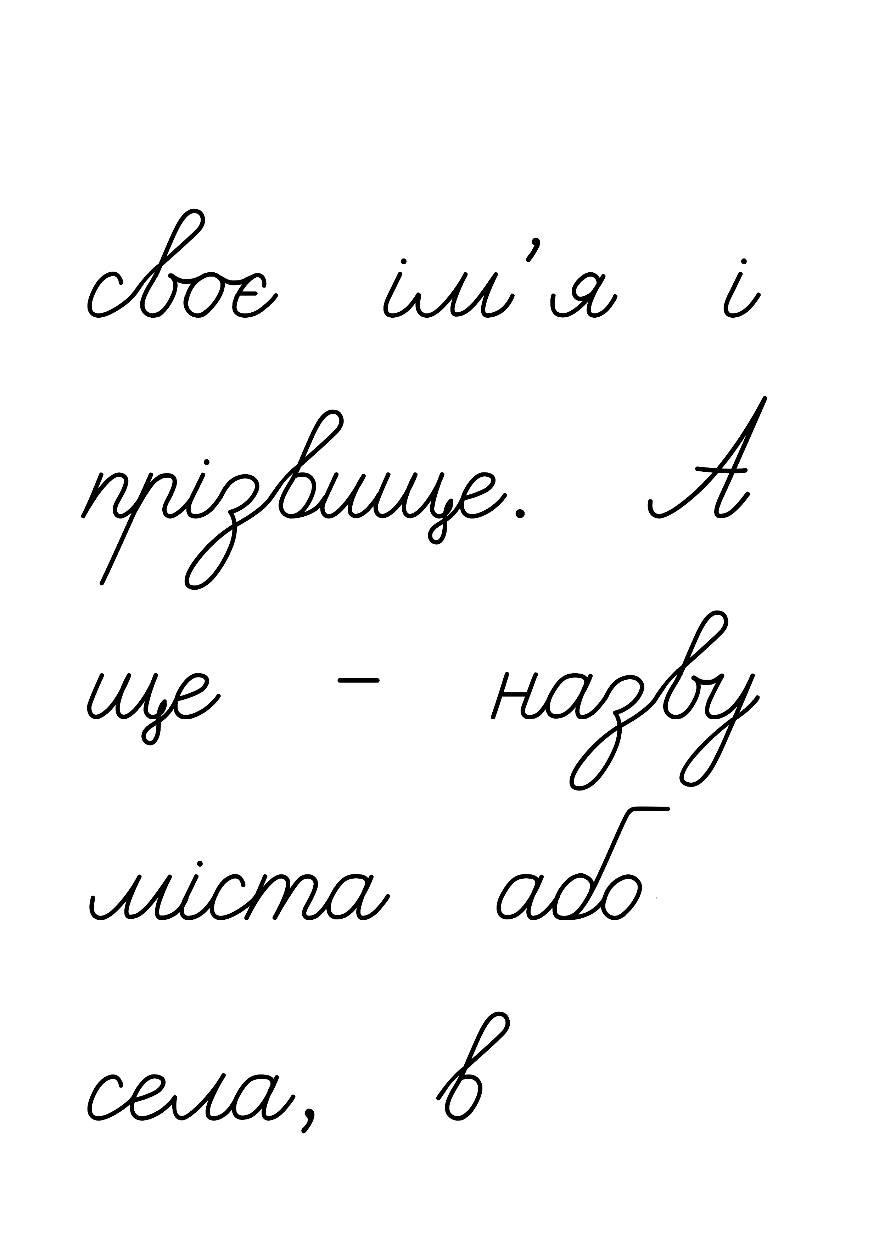 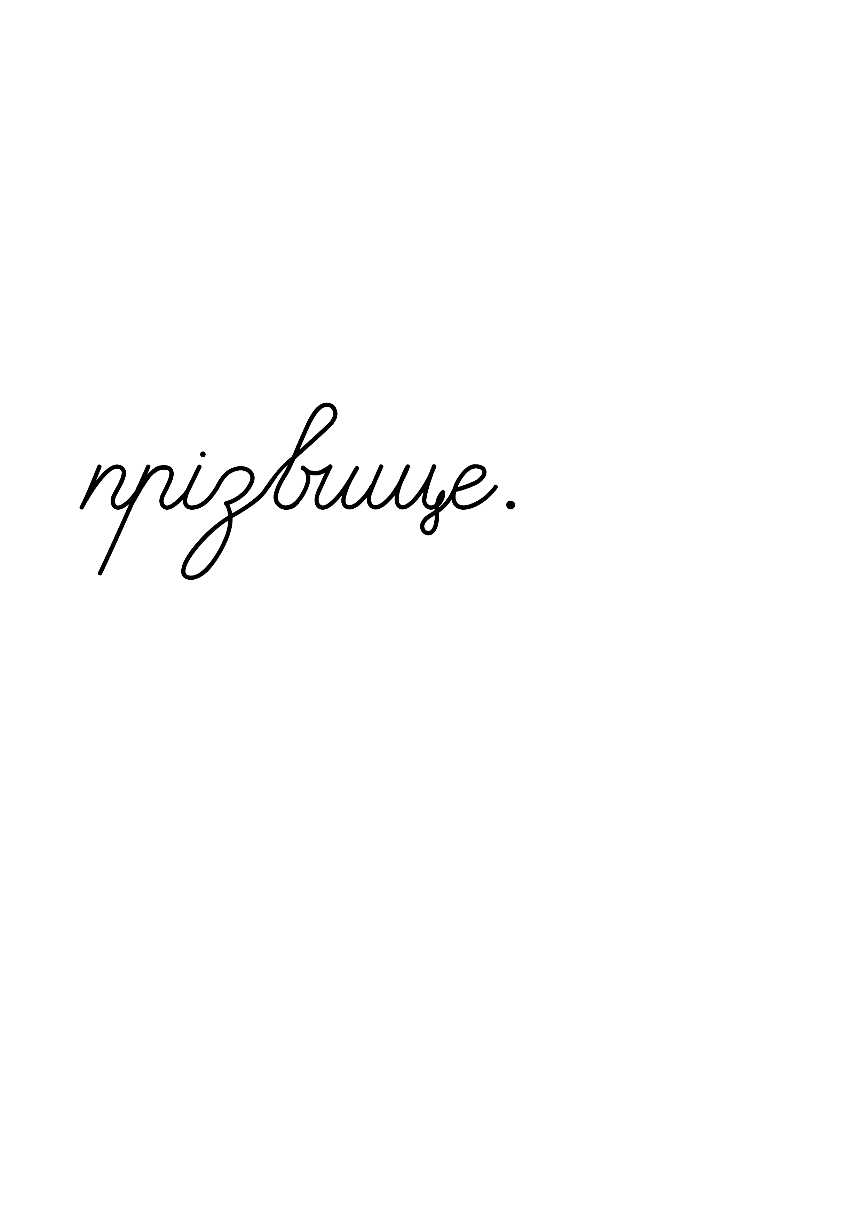 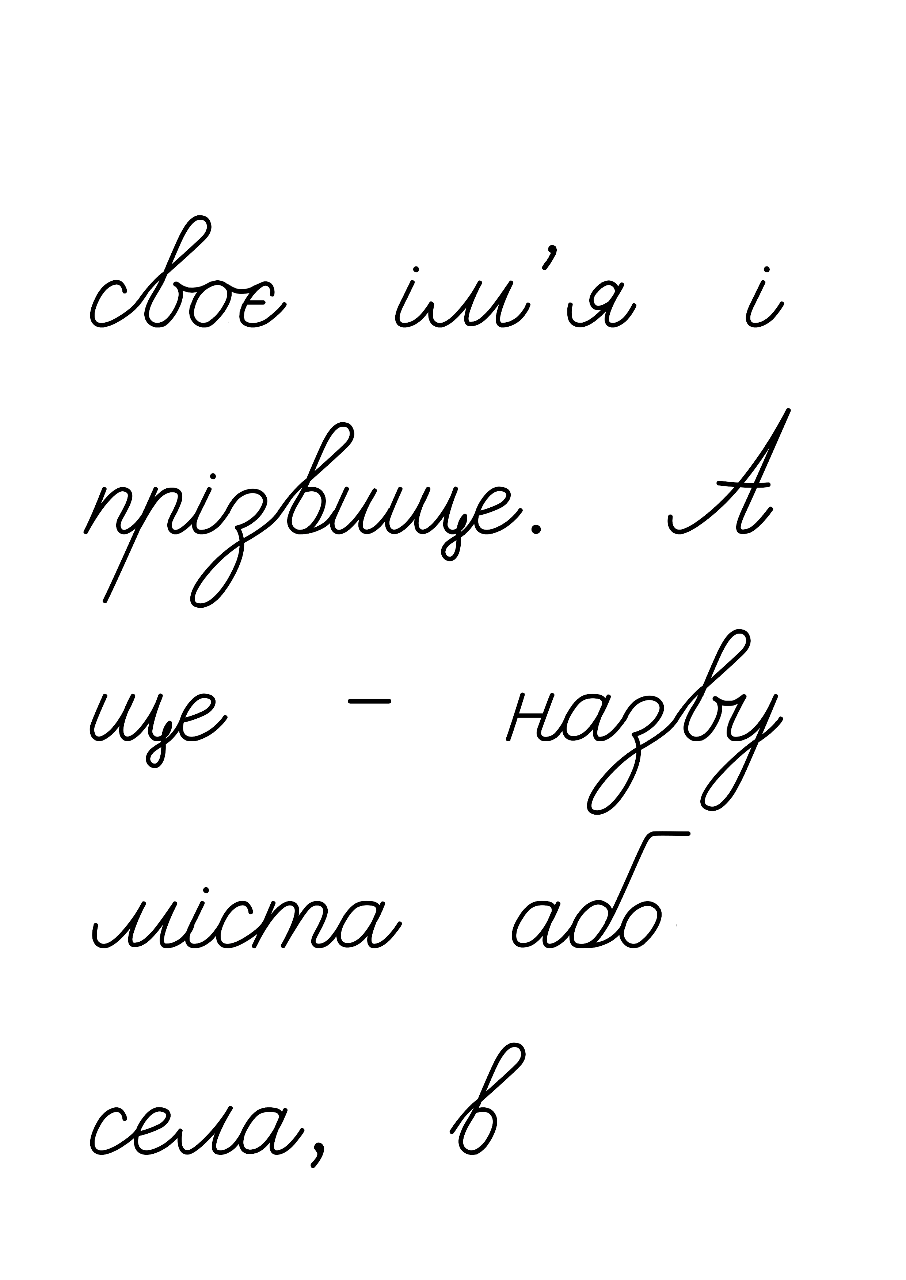 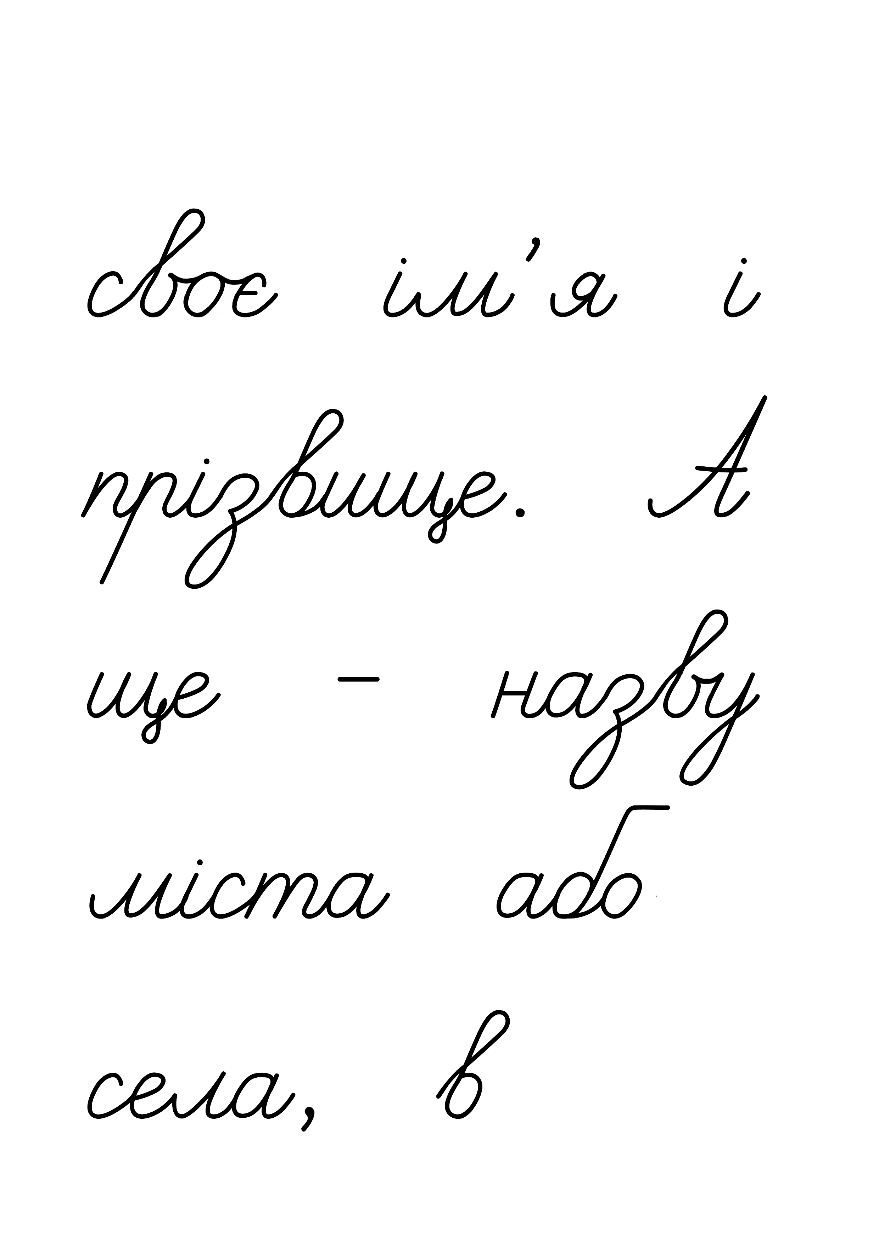 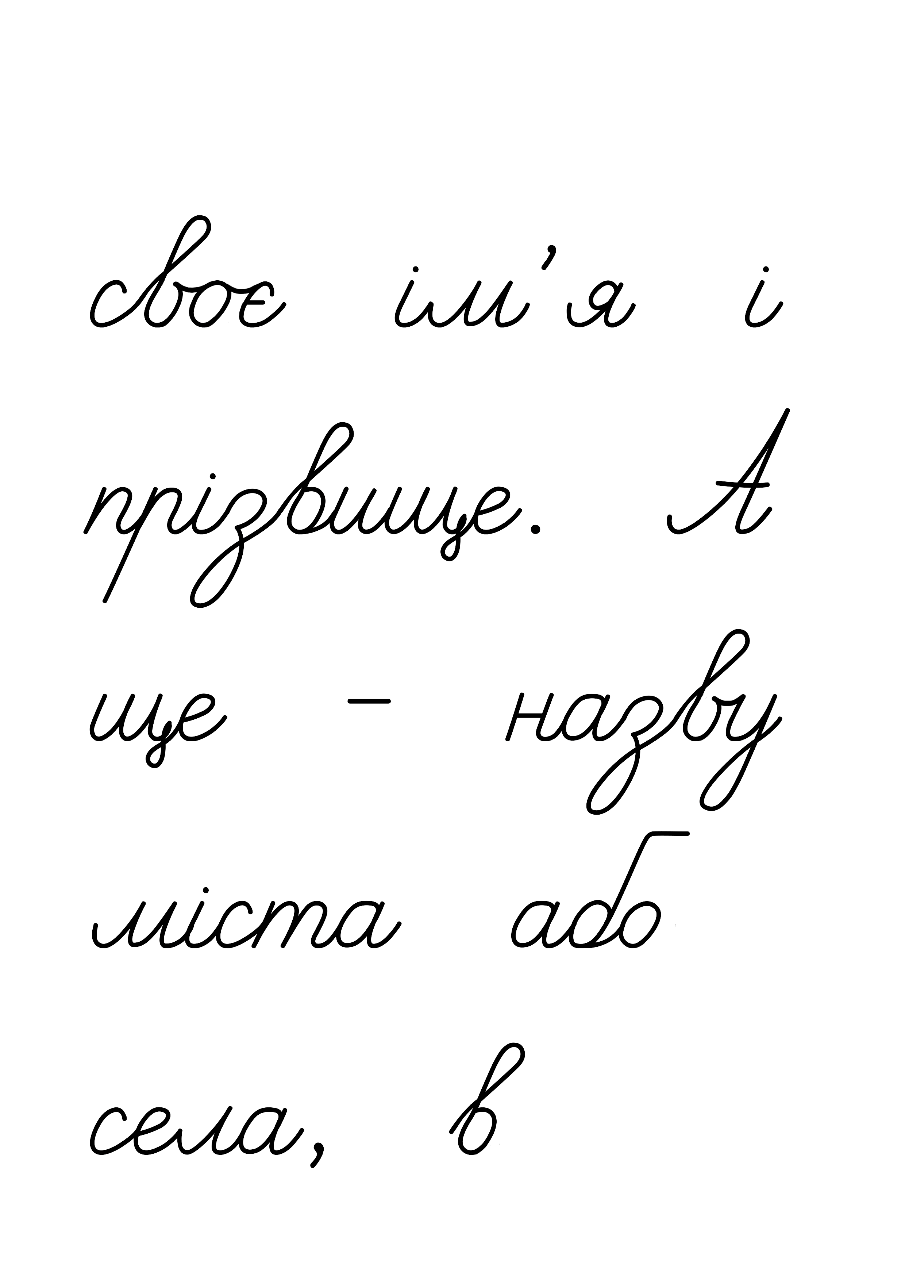 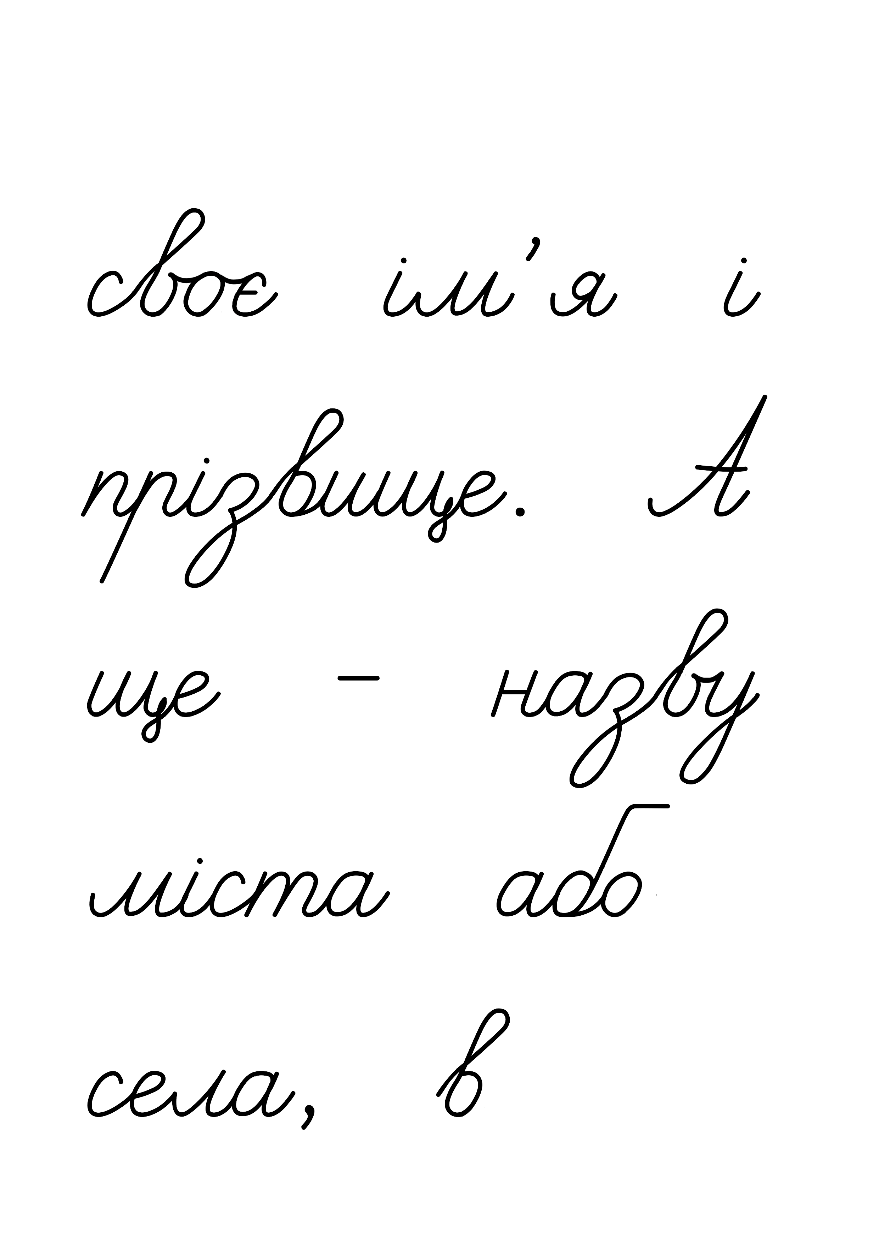 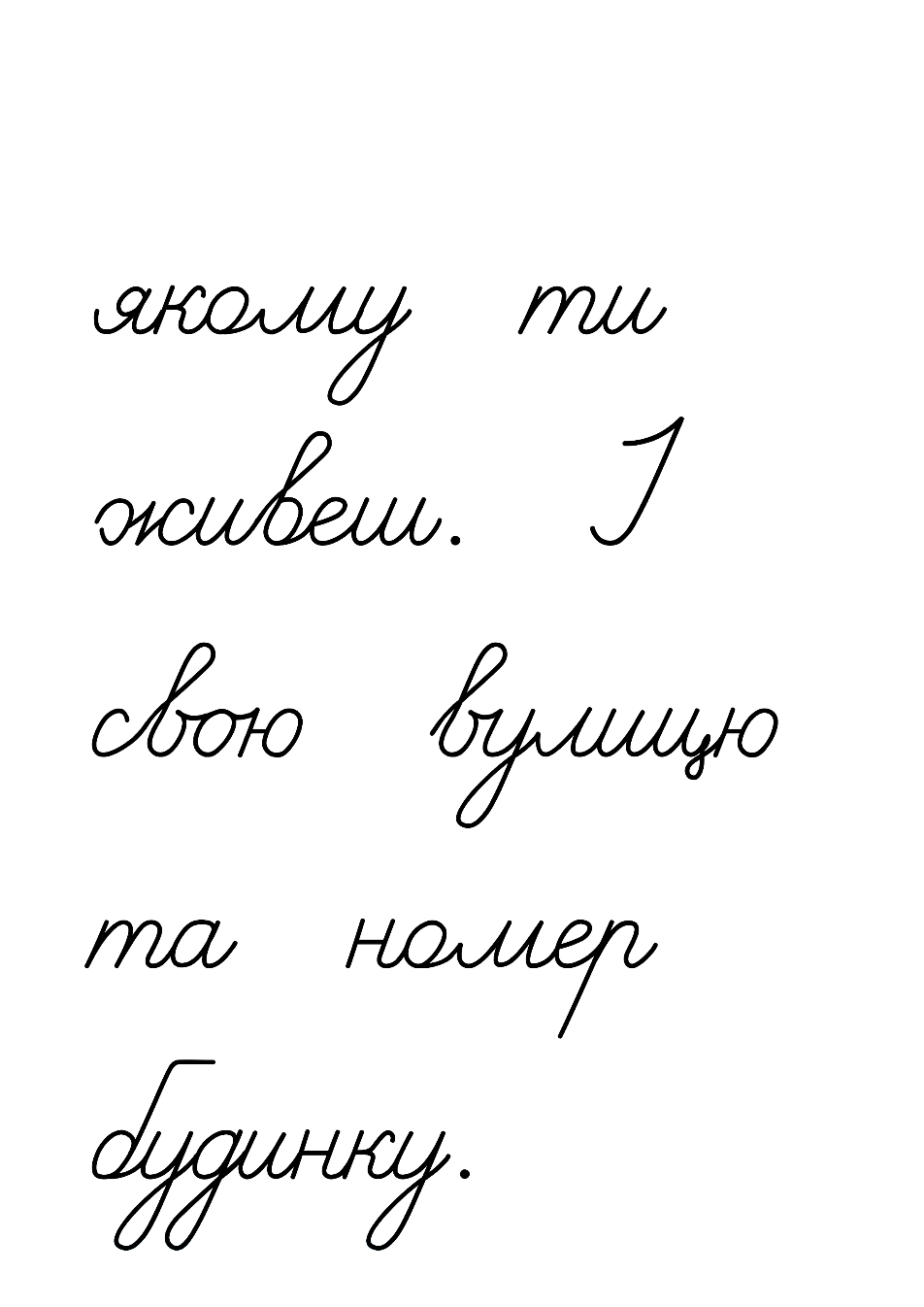 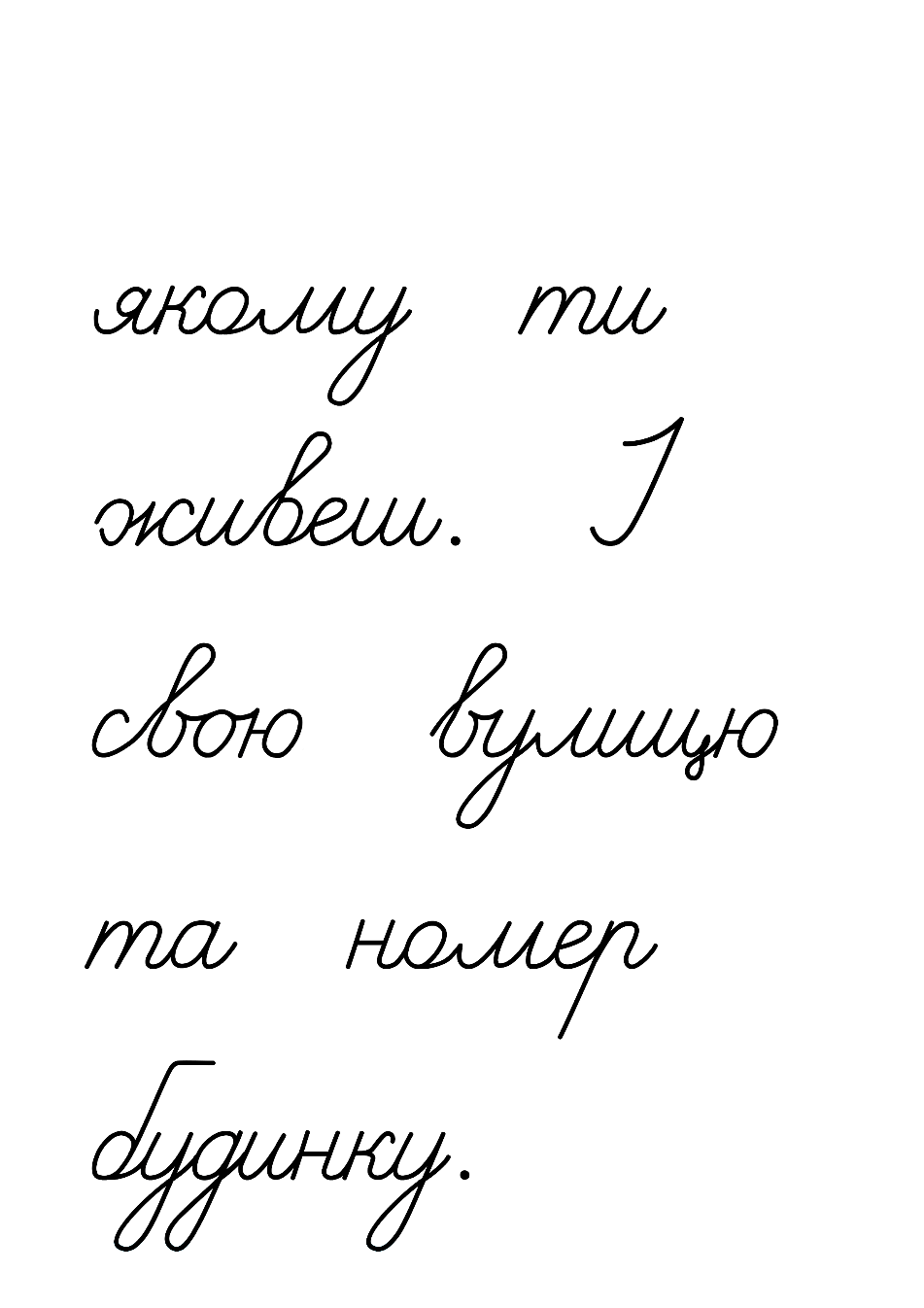 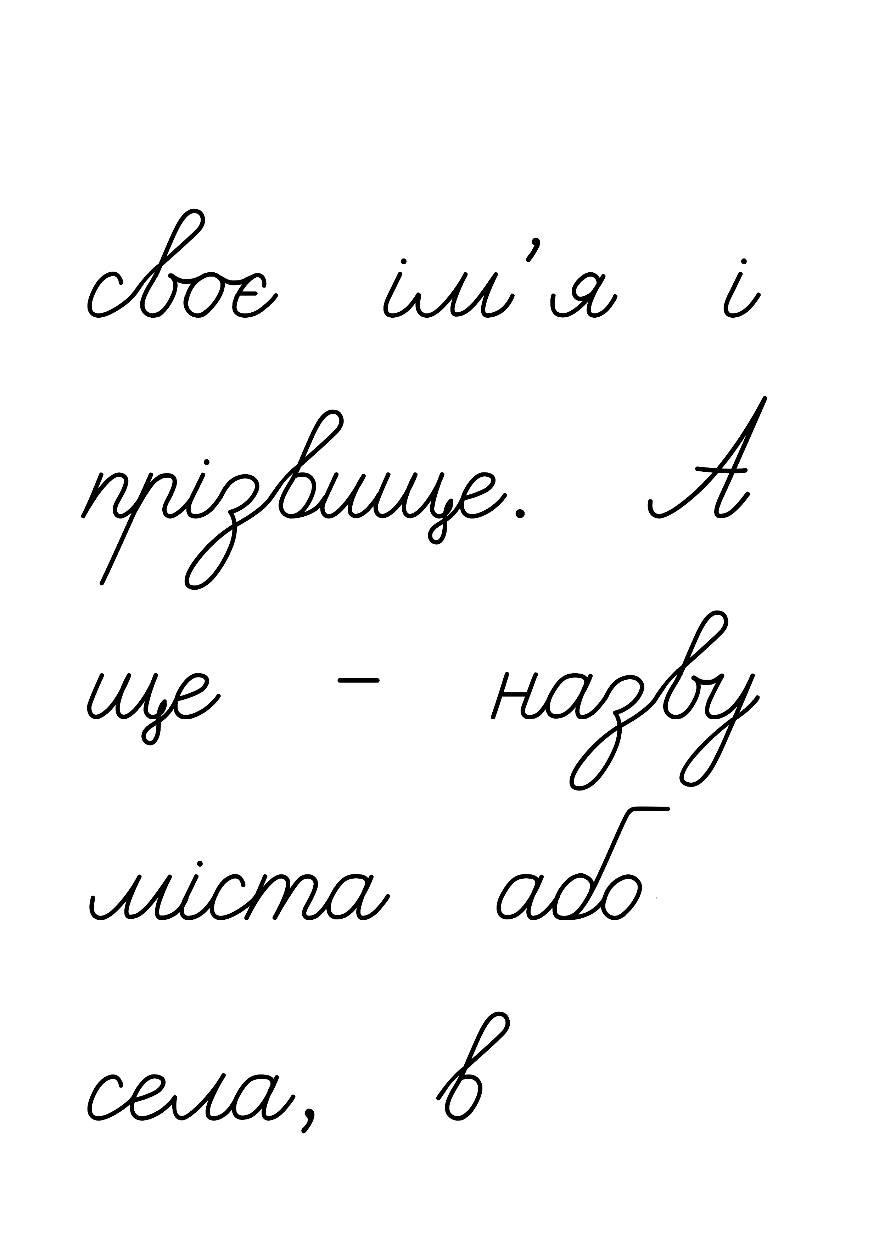 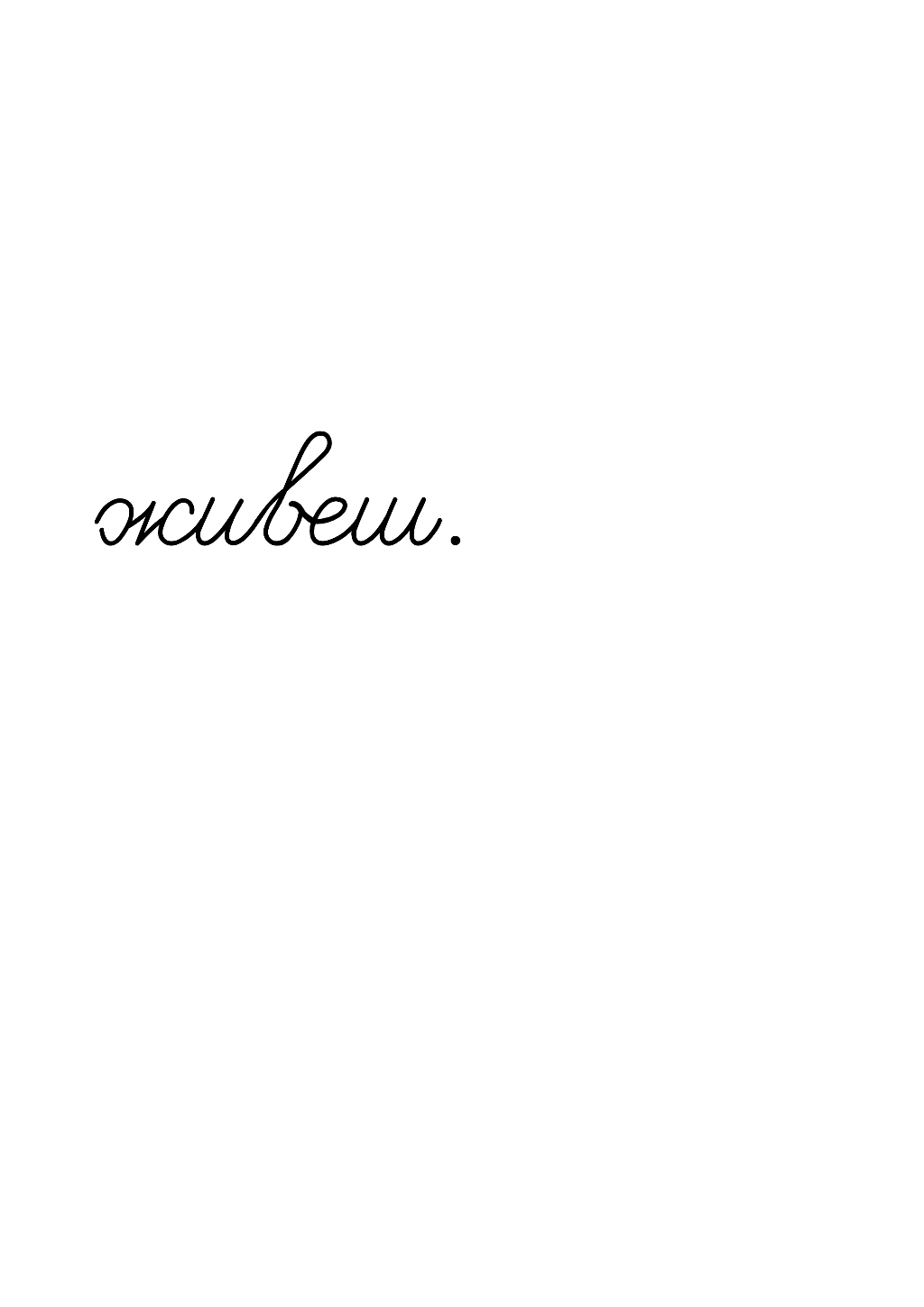 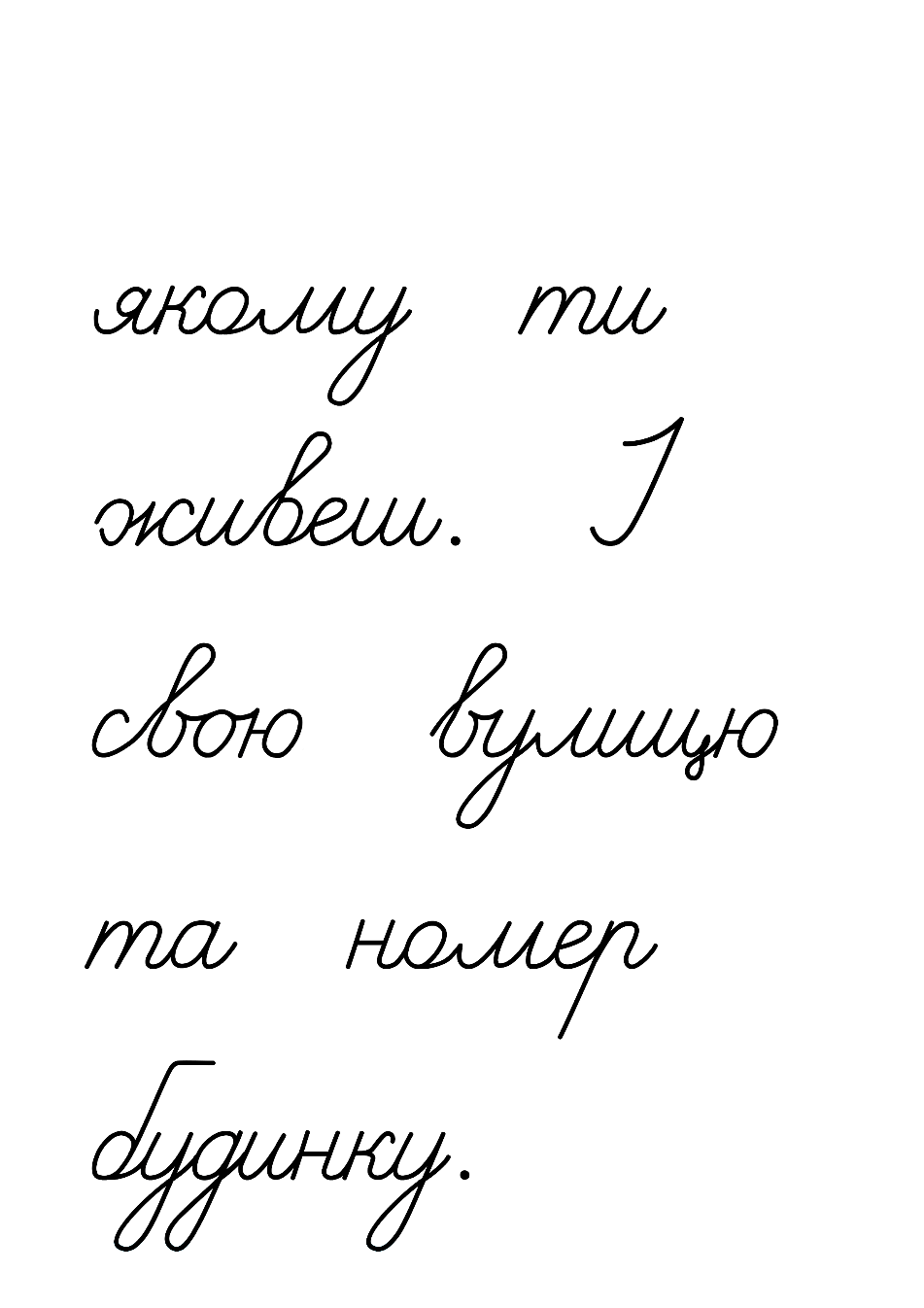 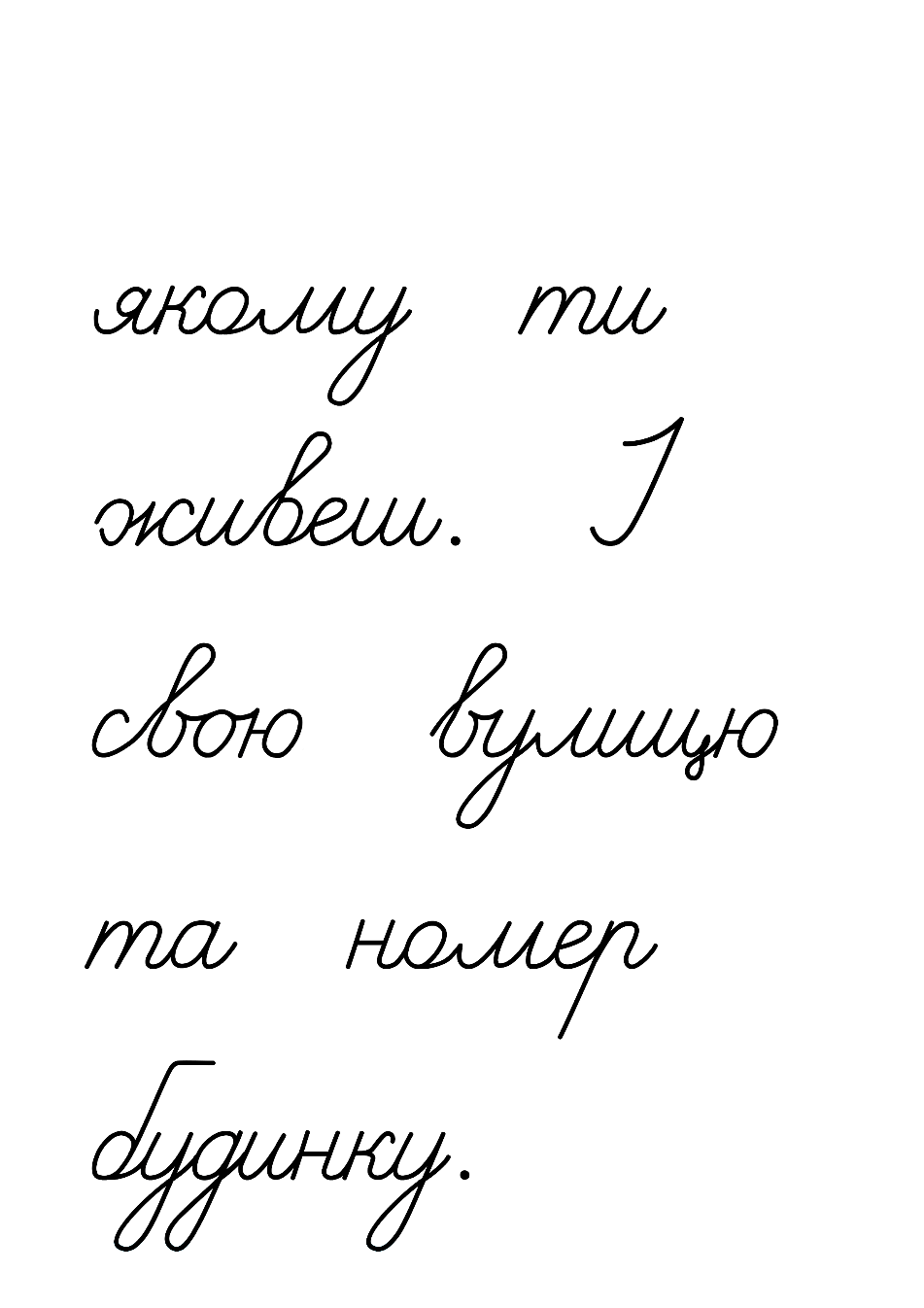 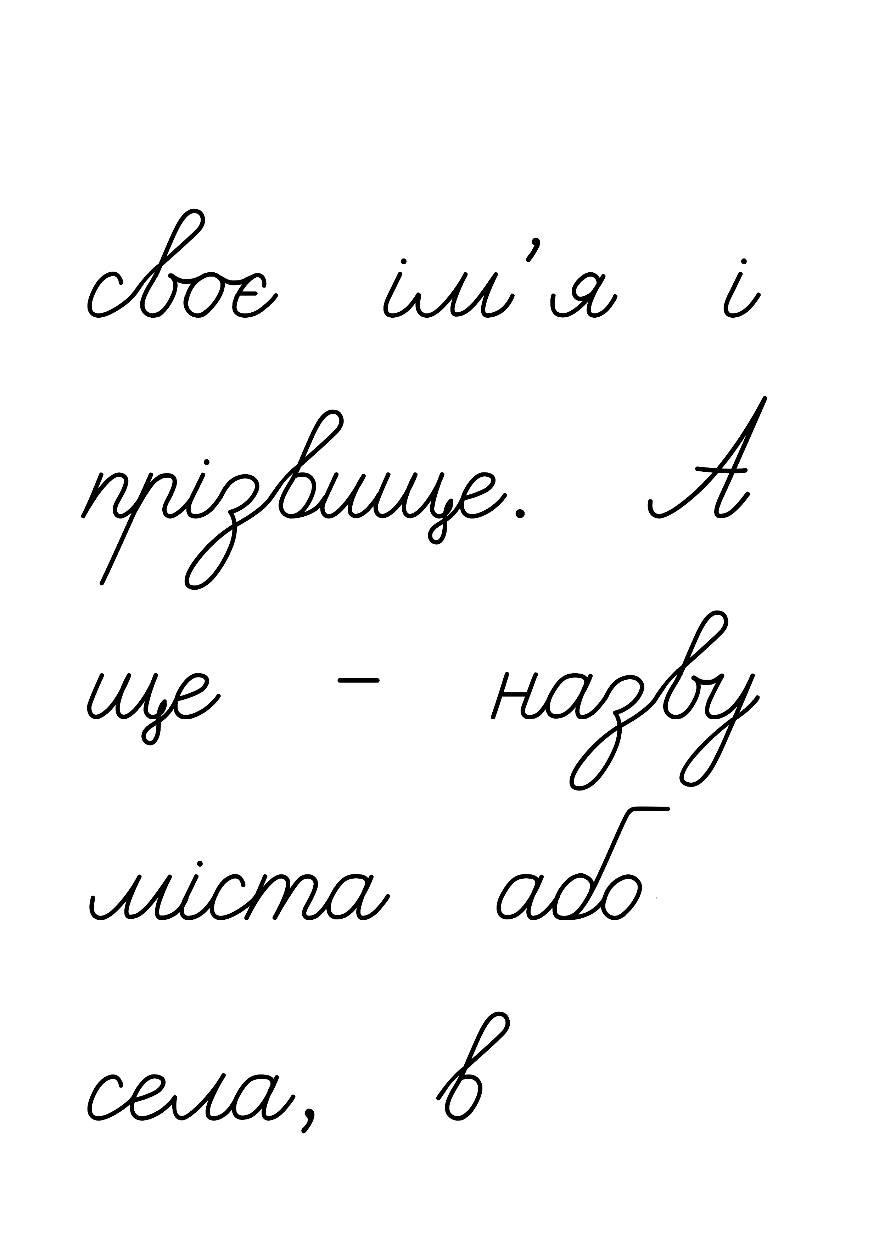 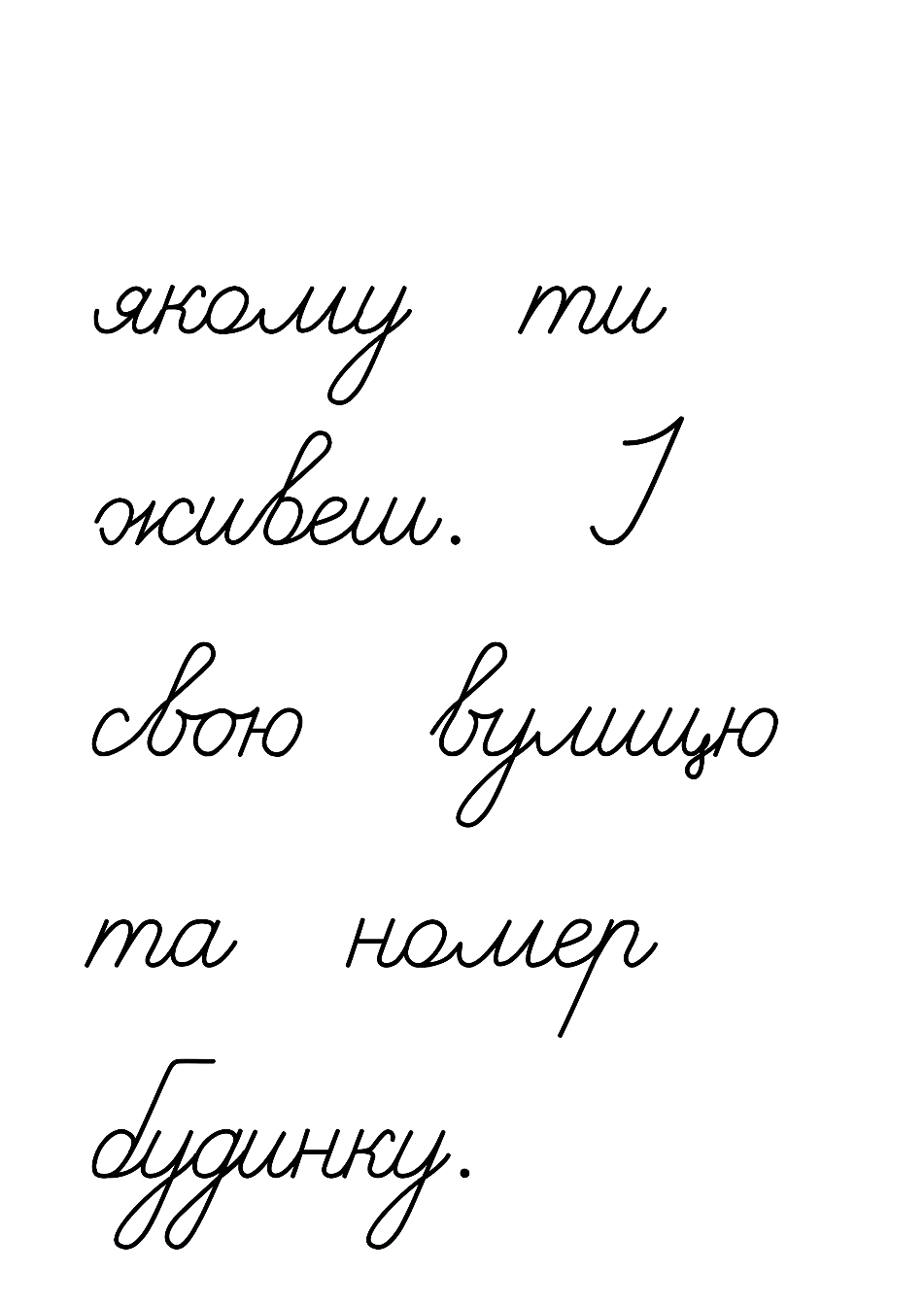 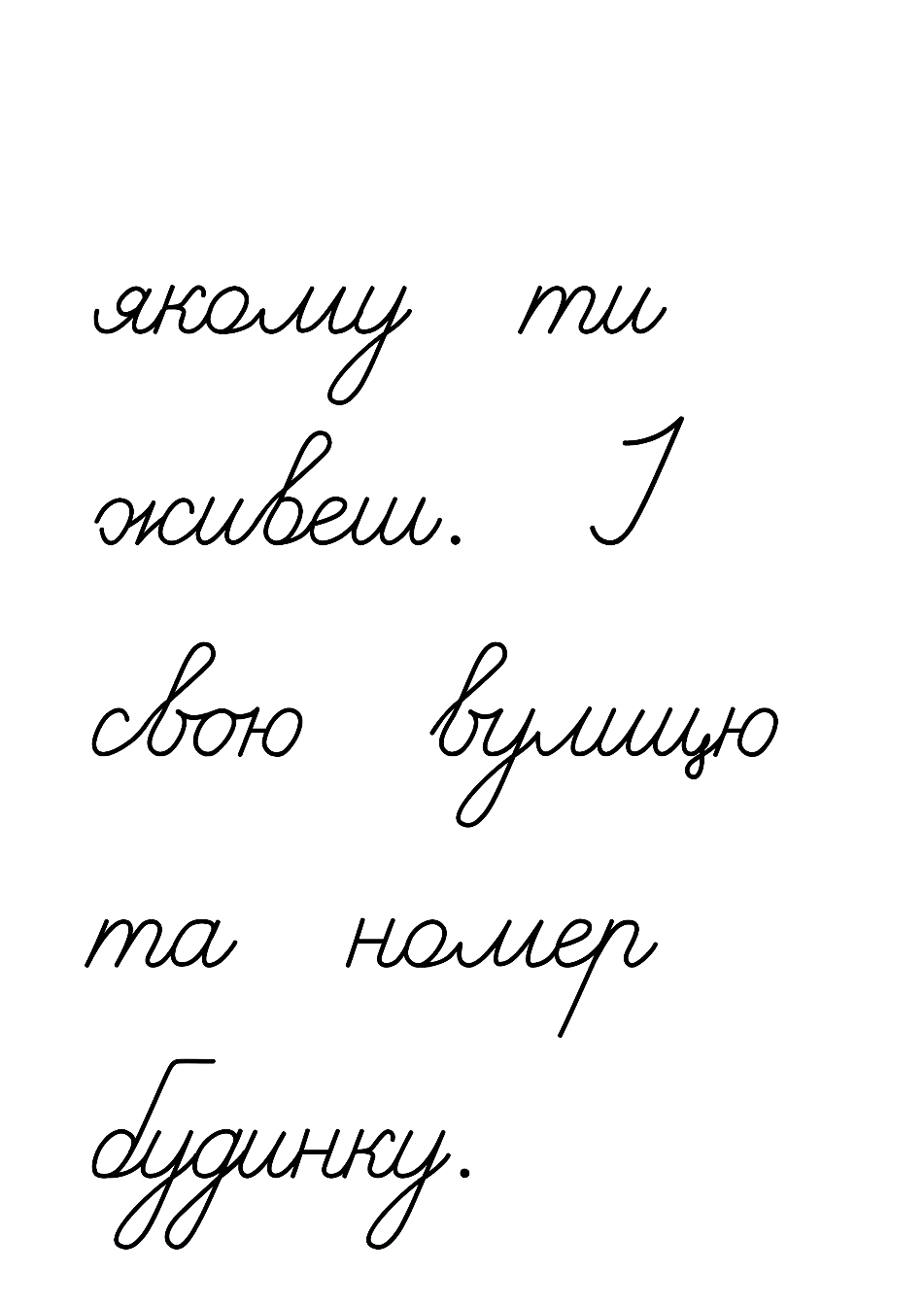 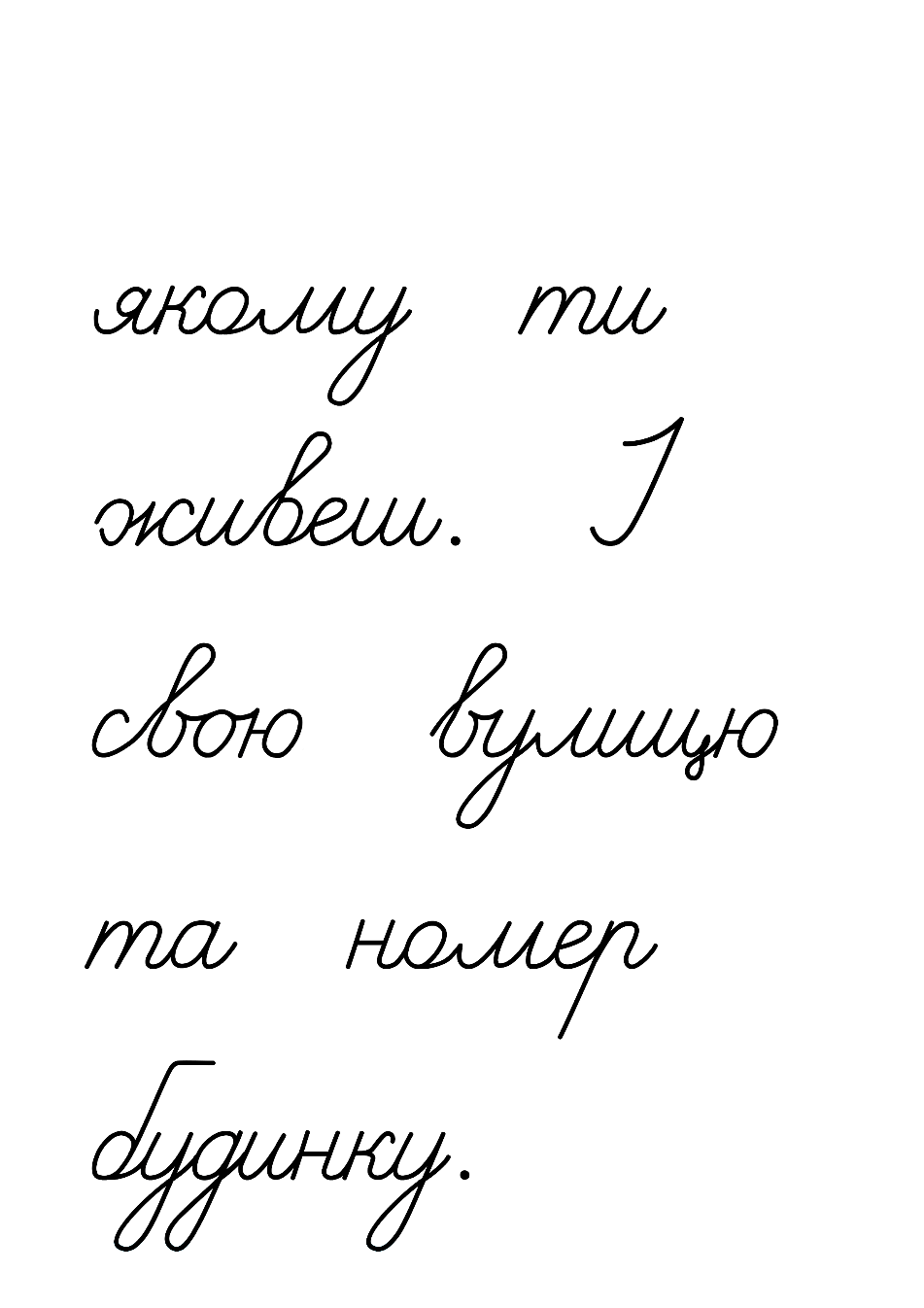 Підкресли слова, в яких букви я, ю, є позначають два звуки. 
Побудуй звукову схему слова ім'я.
Підручник.
Сторінка
20
Рухлива вправа
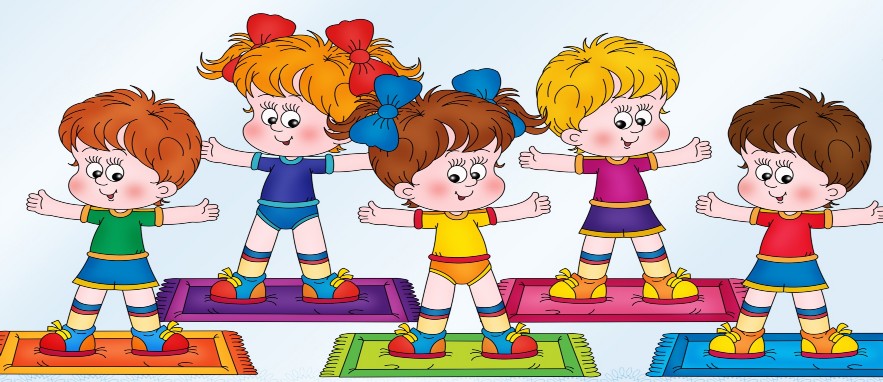 Додаткове завдання. Напиши текст за поданими запитаннями
Як називається наша Батьківщина?
Яке місто є її столицею?
Як ти ставишся до своєї Батьківщини?
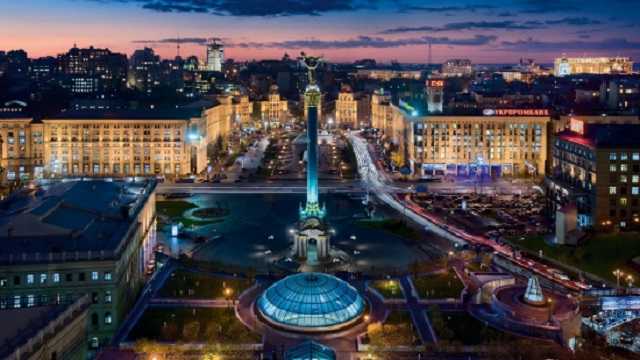 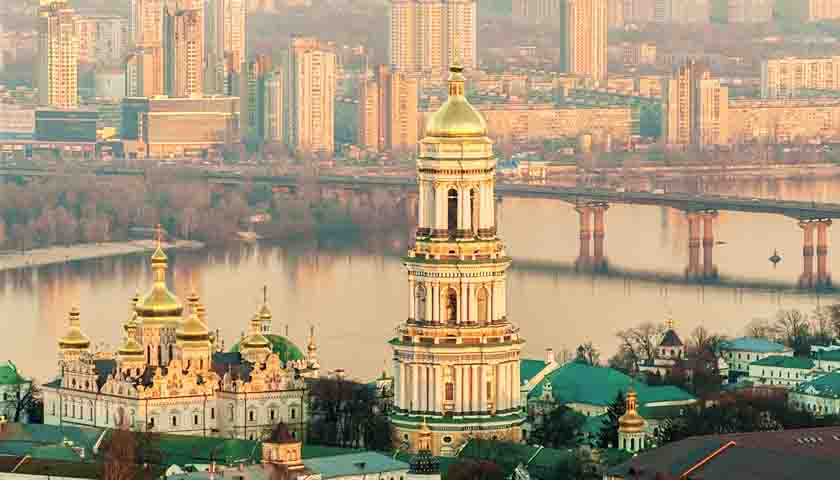 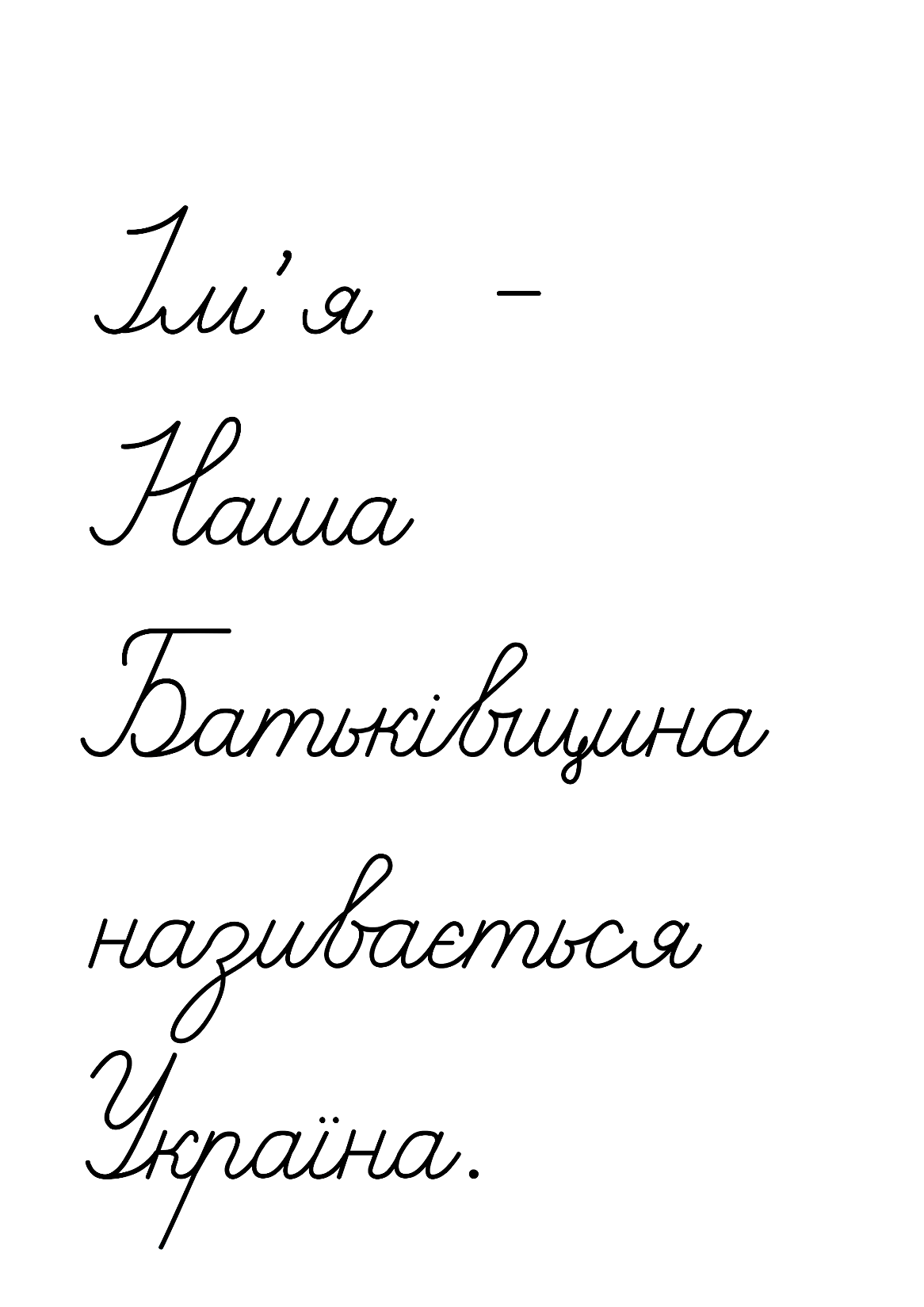 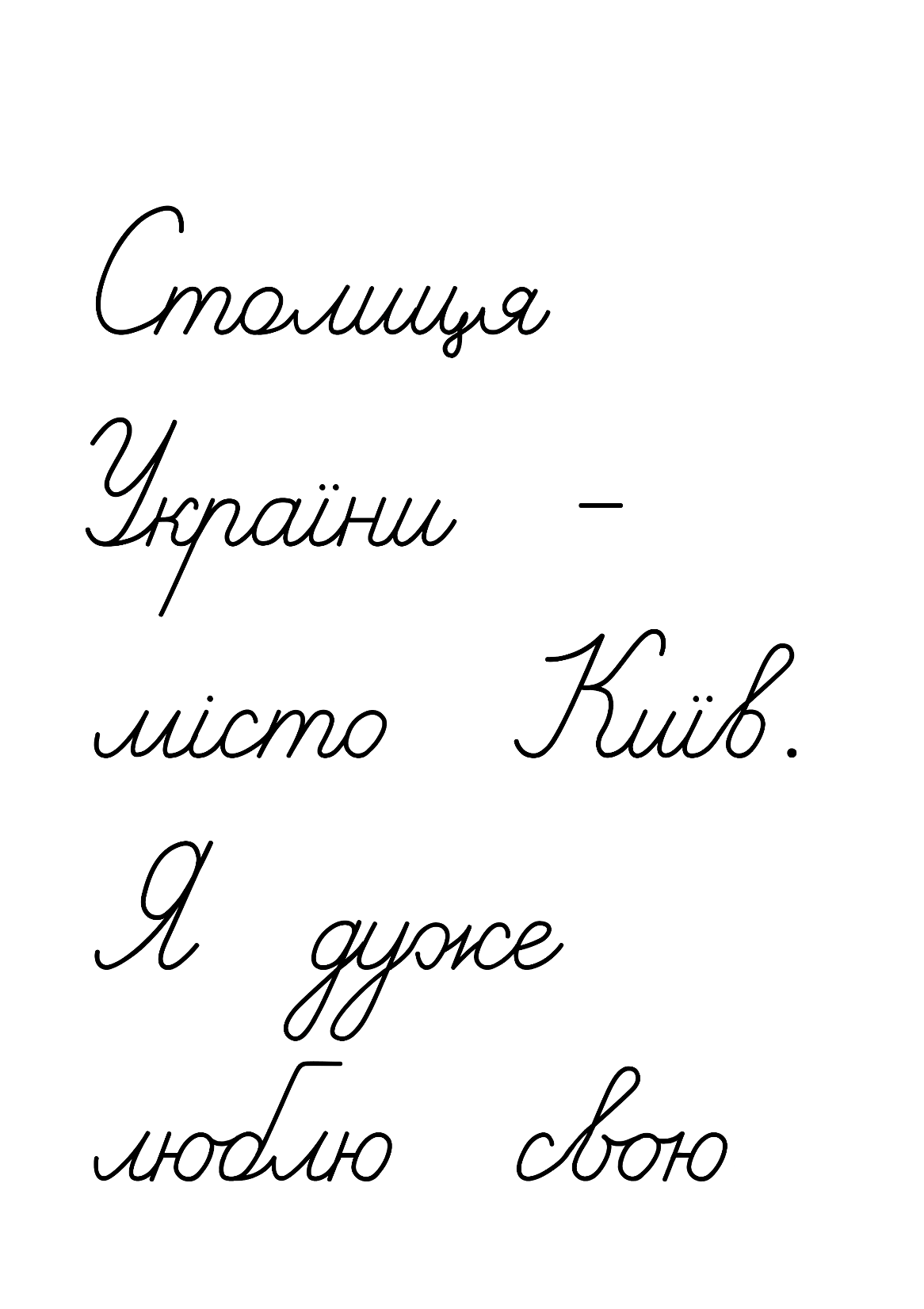 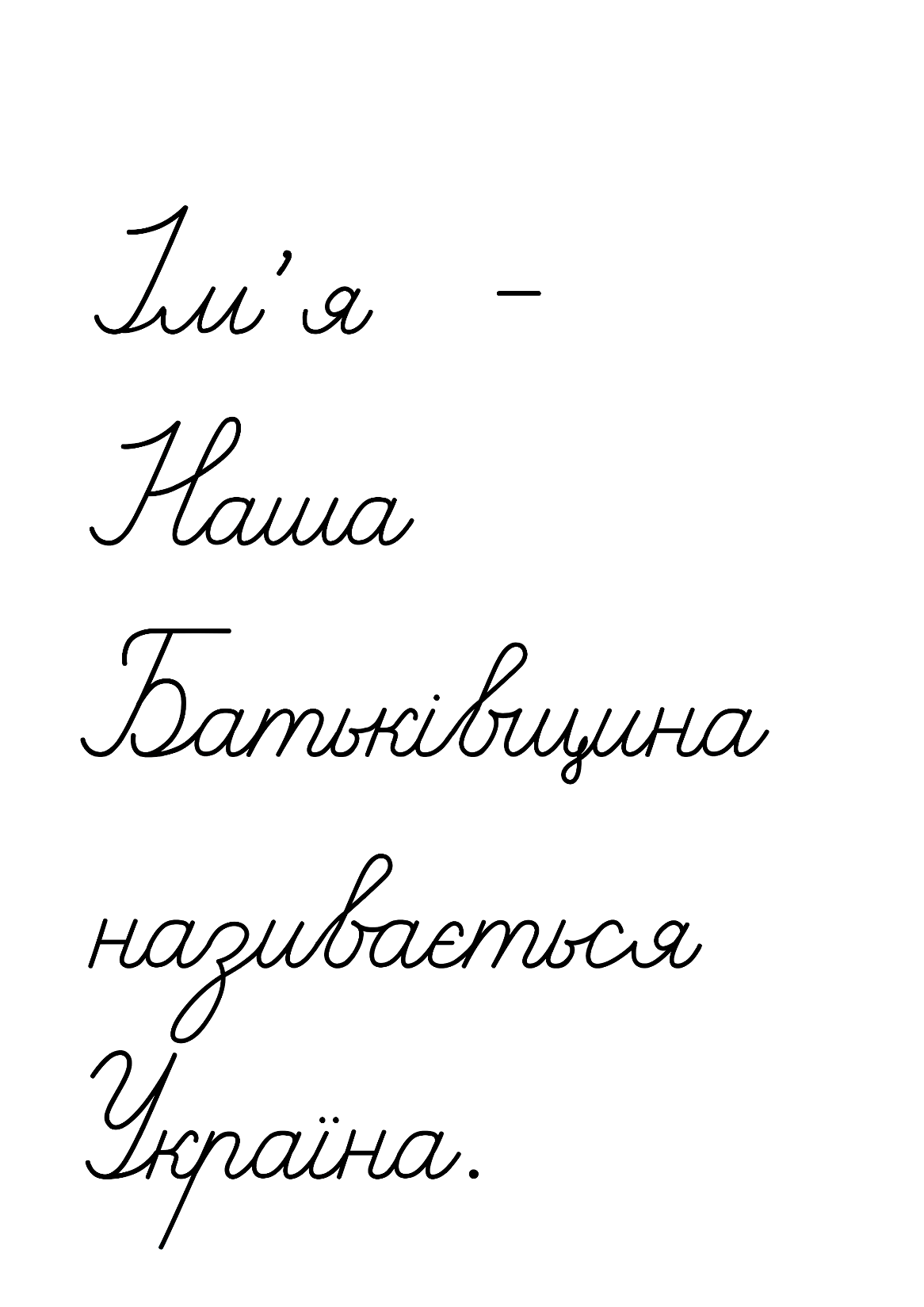 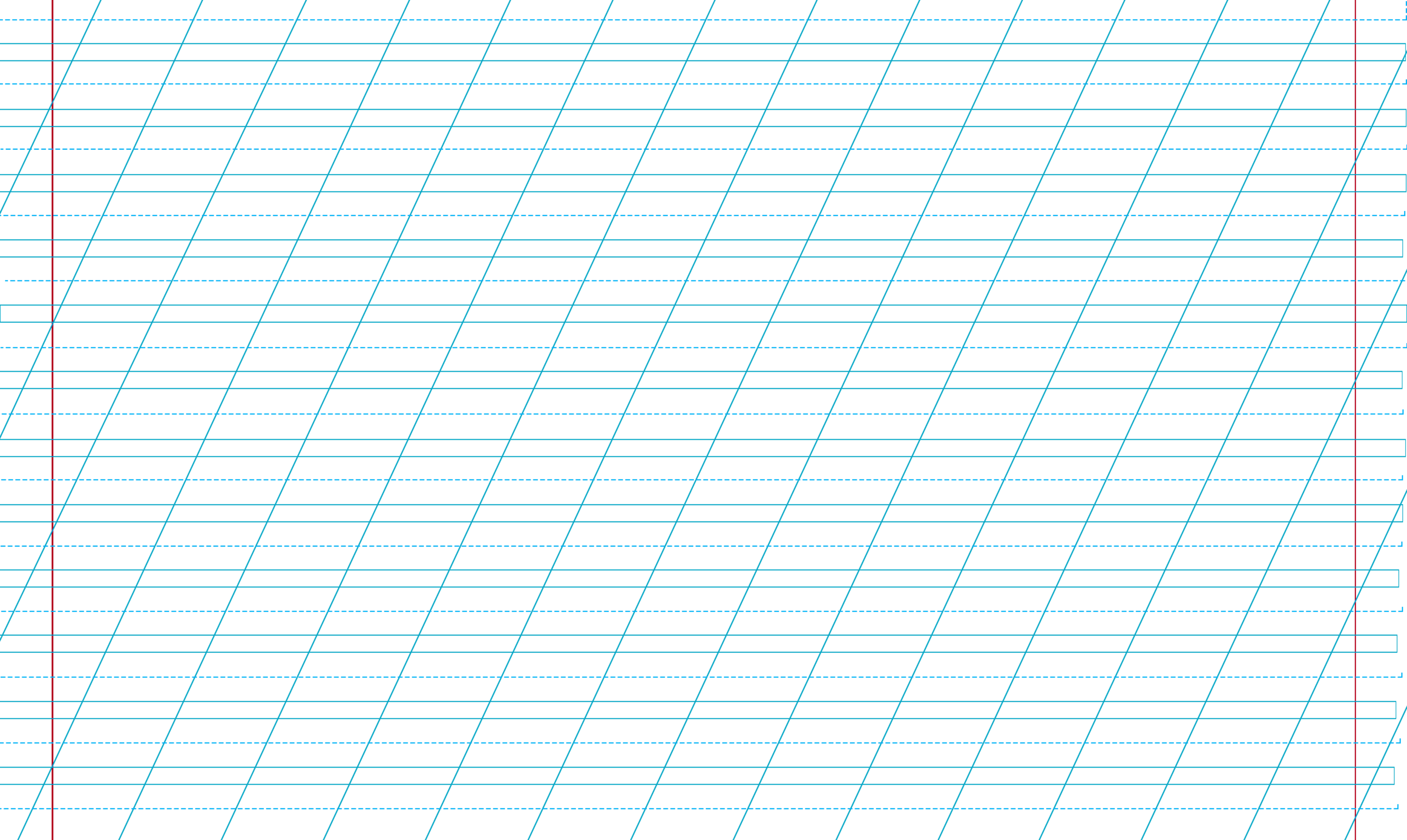 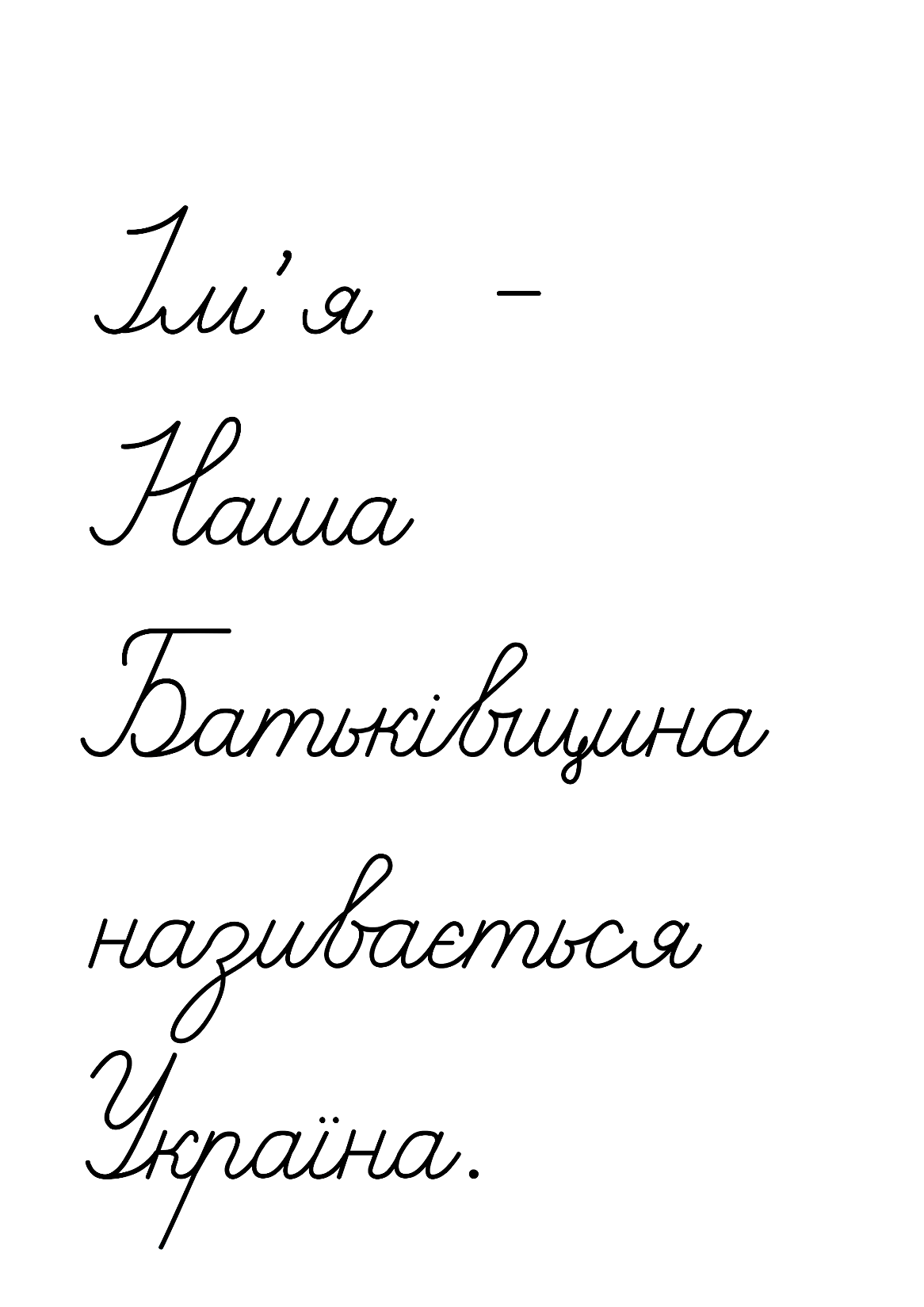 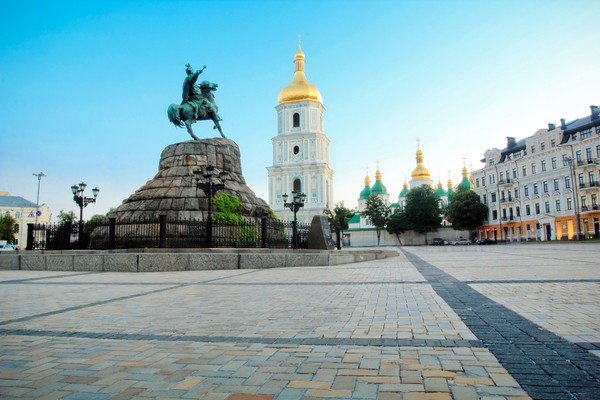 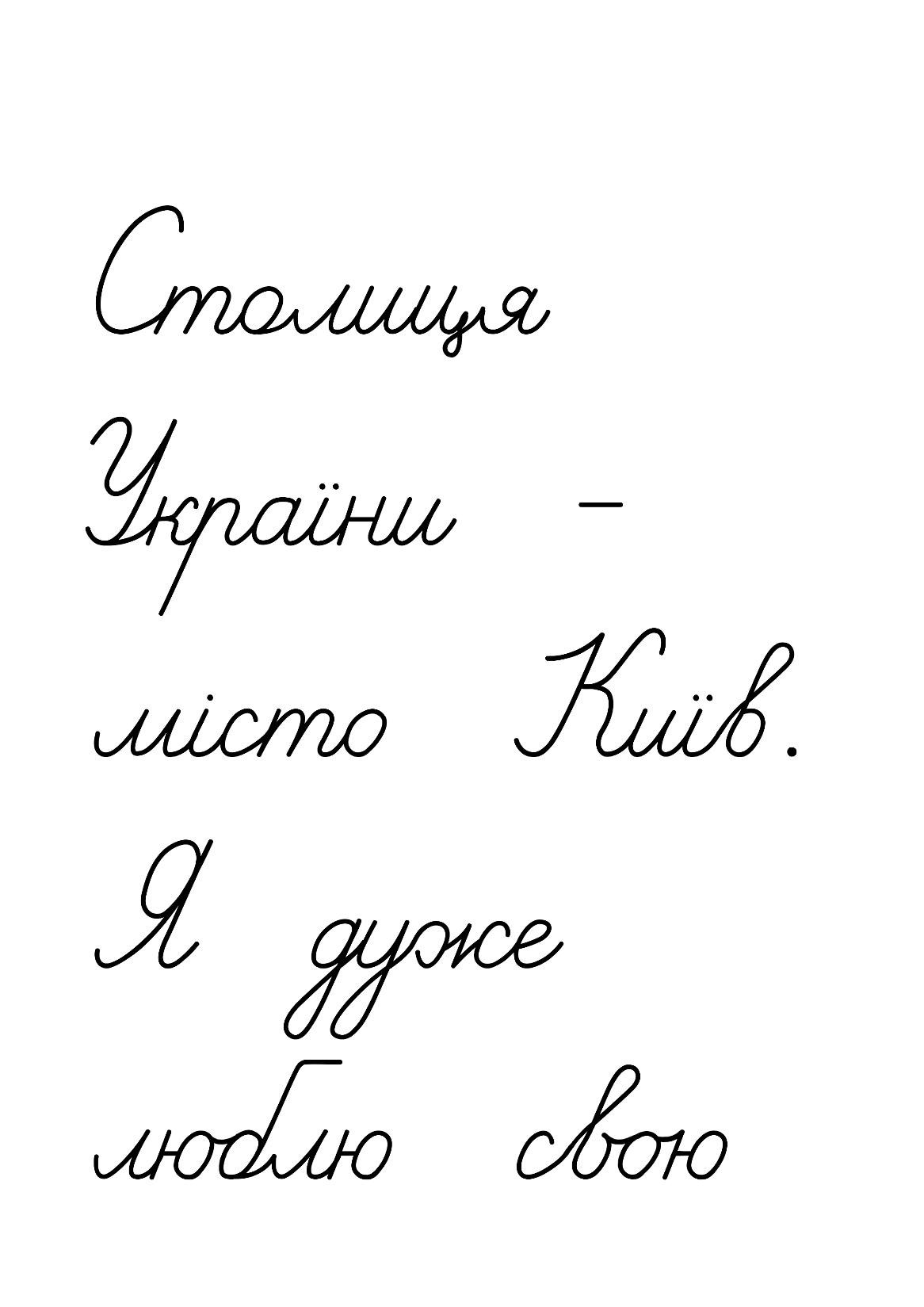 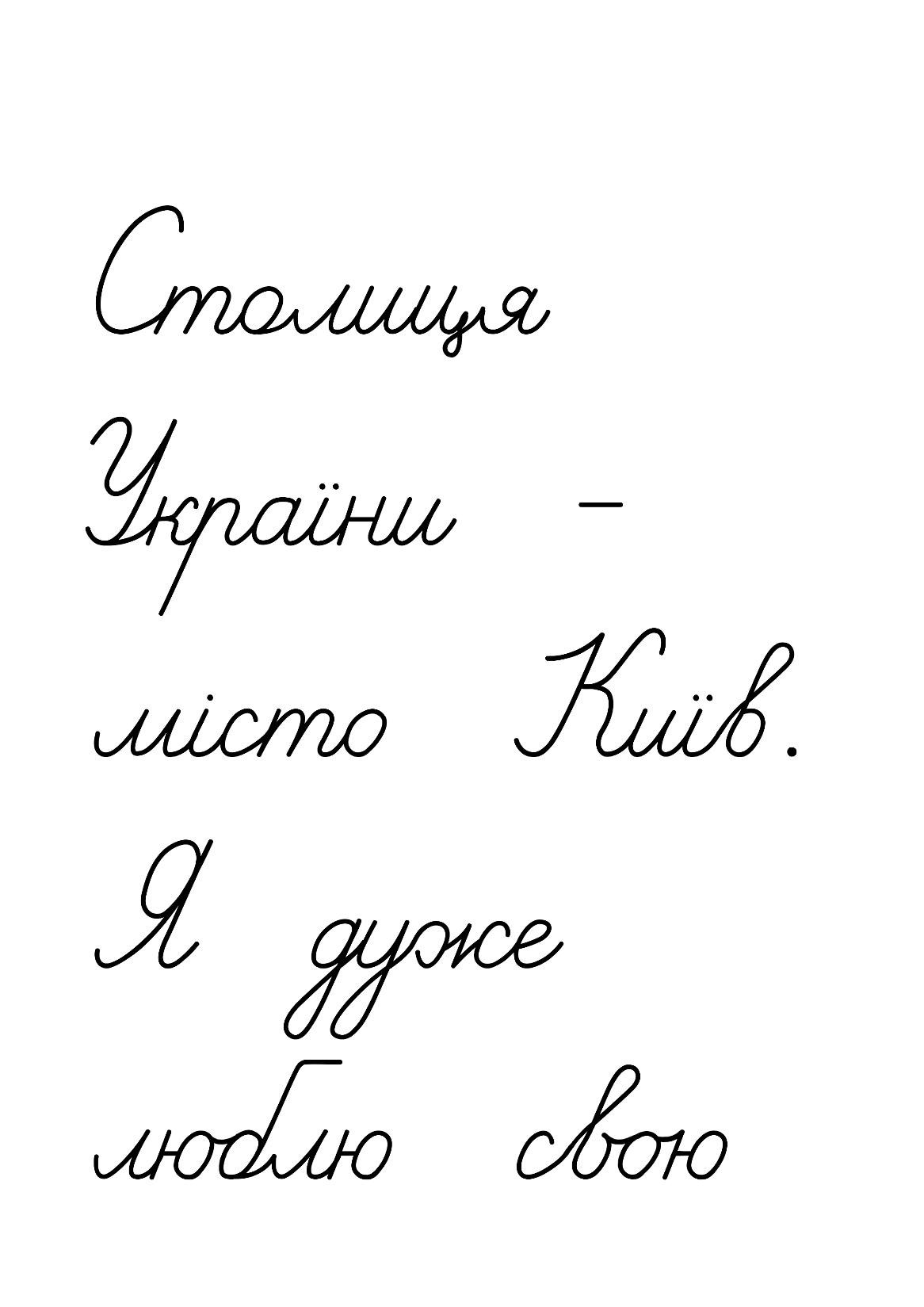 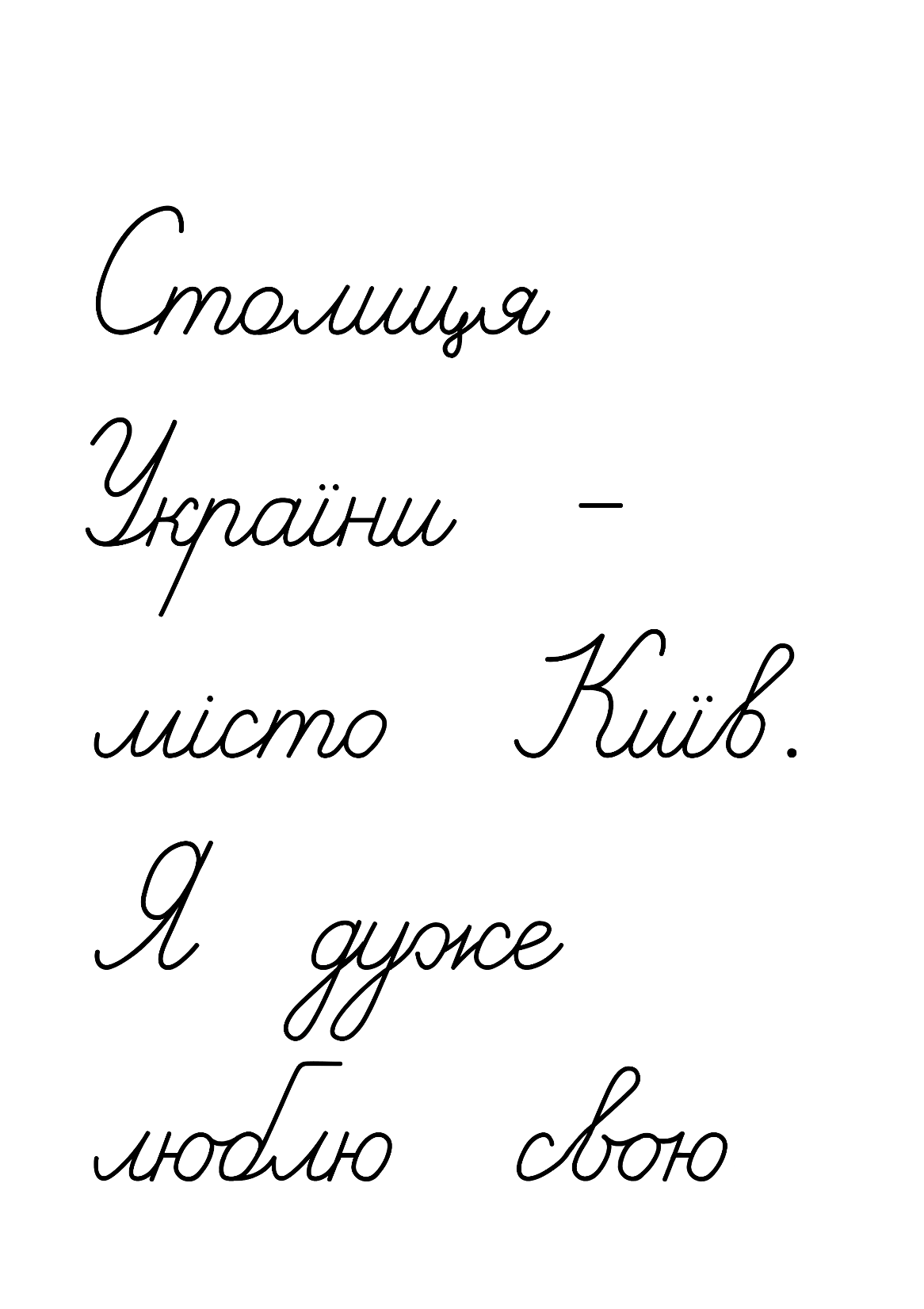 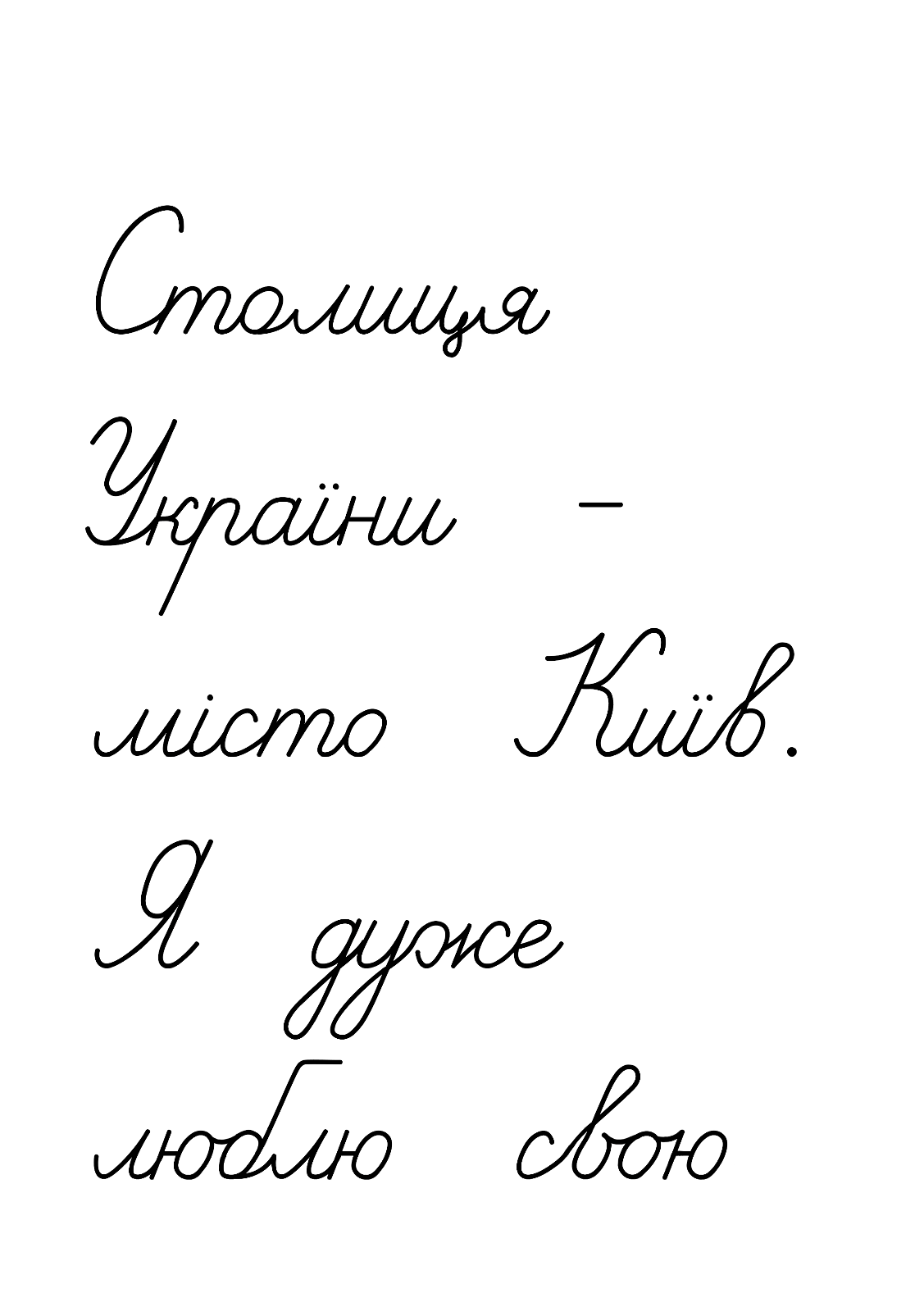 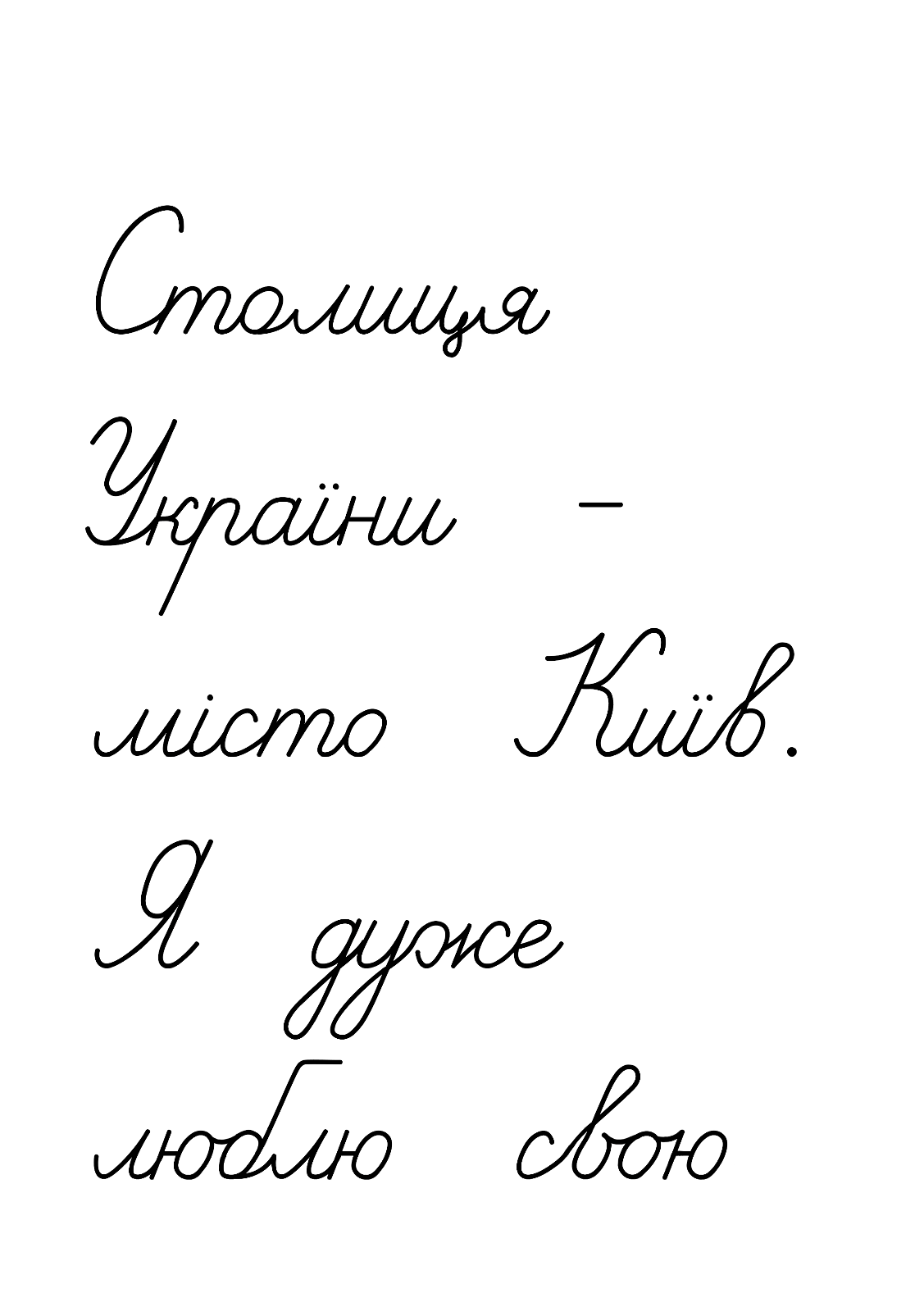 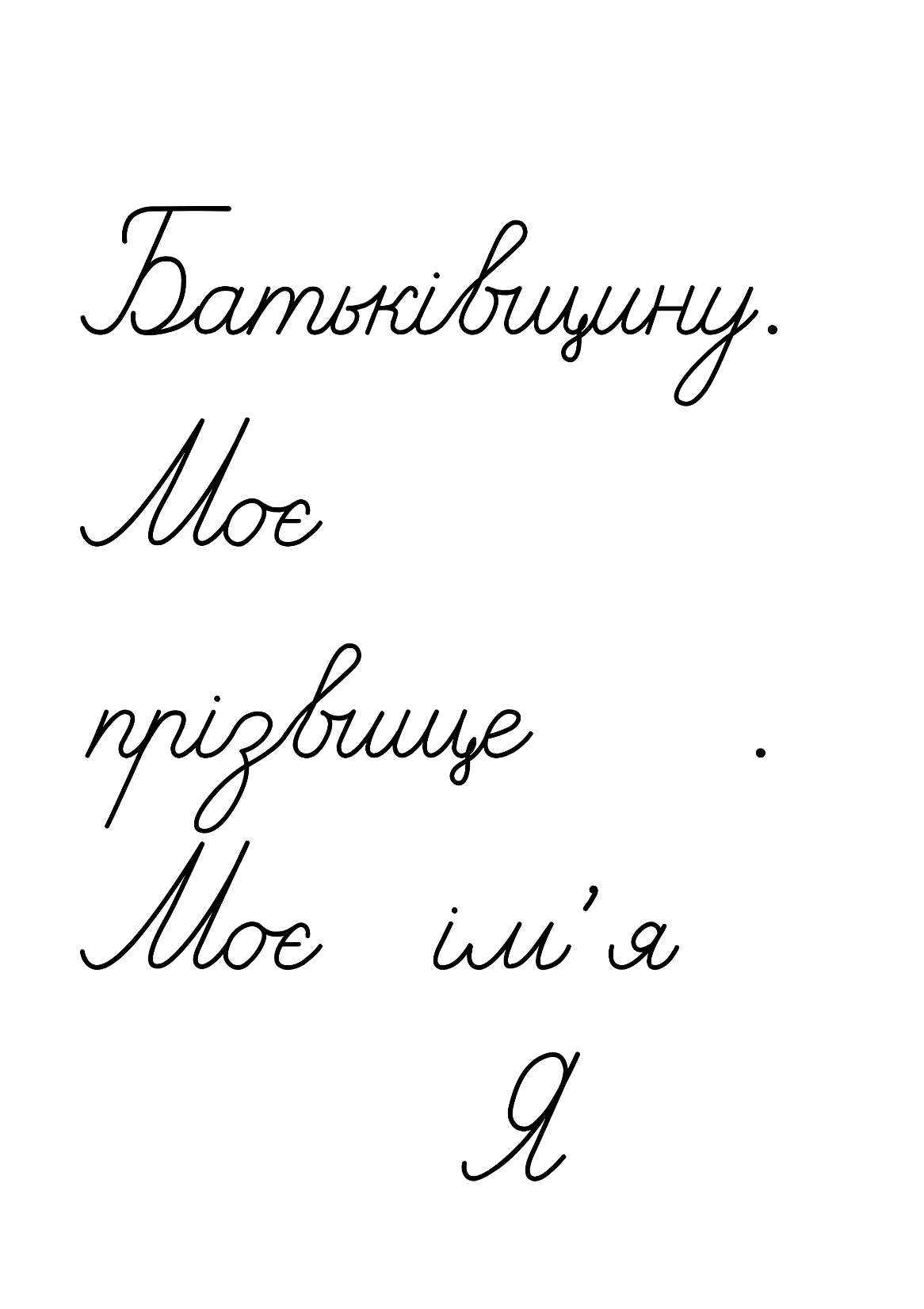 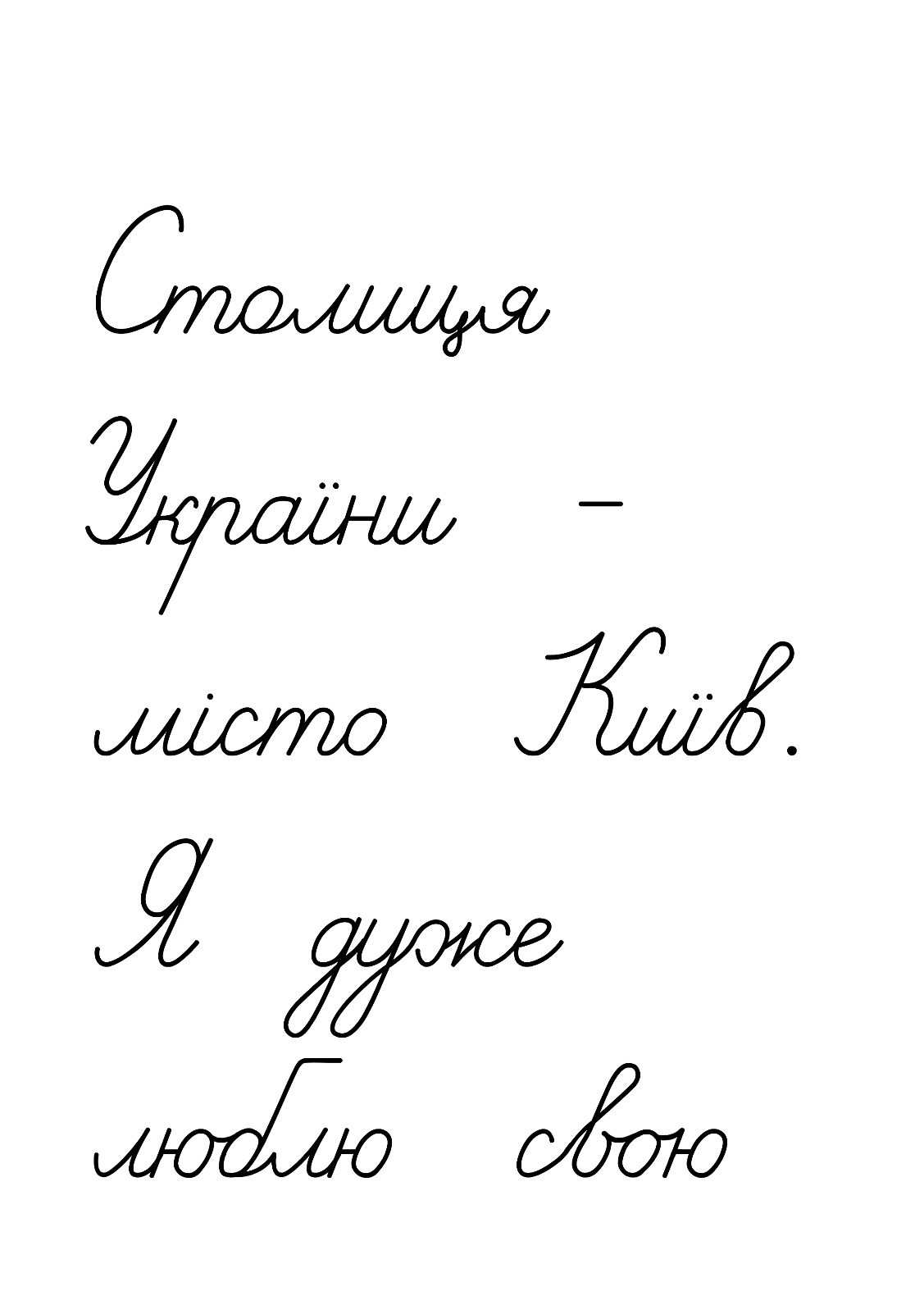 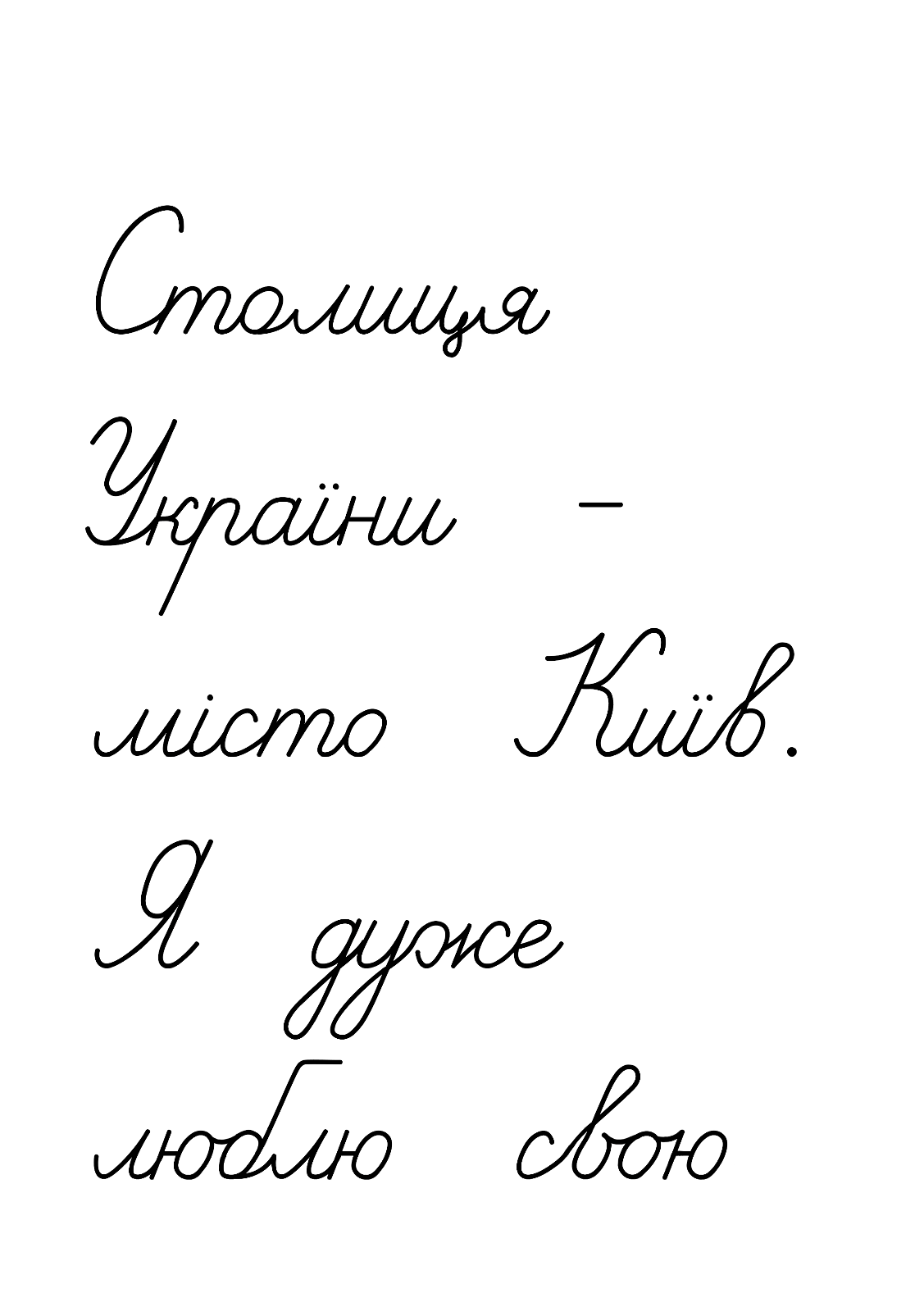 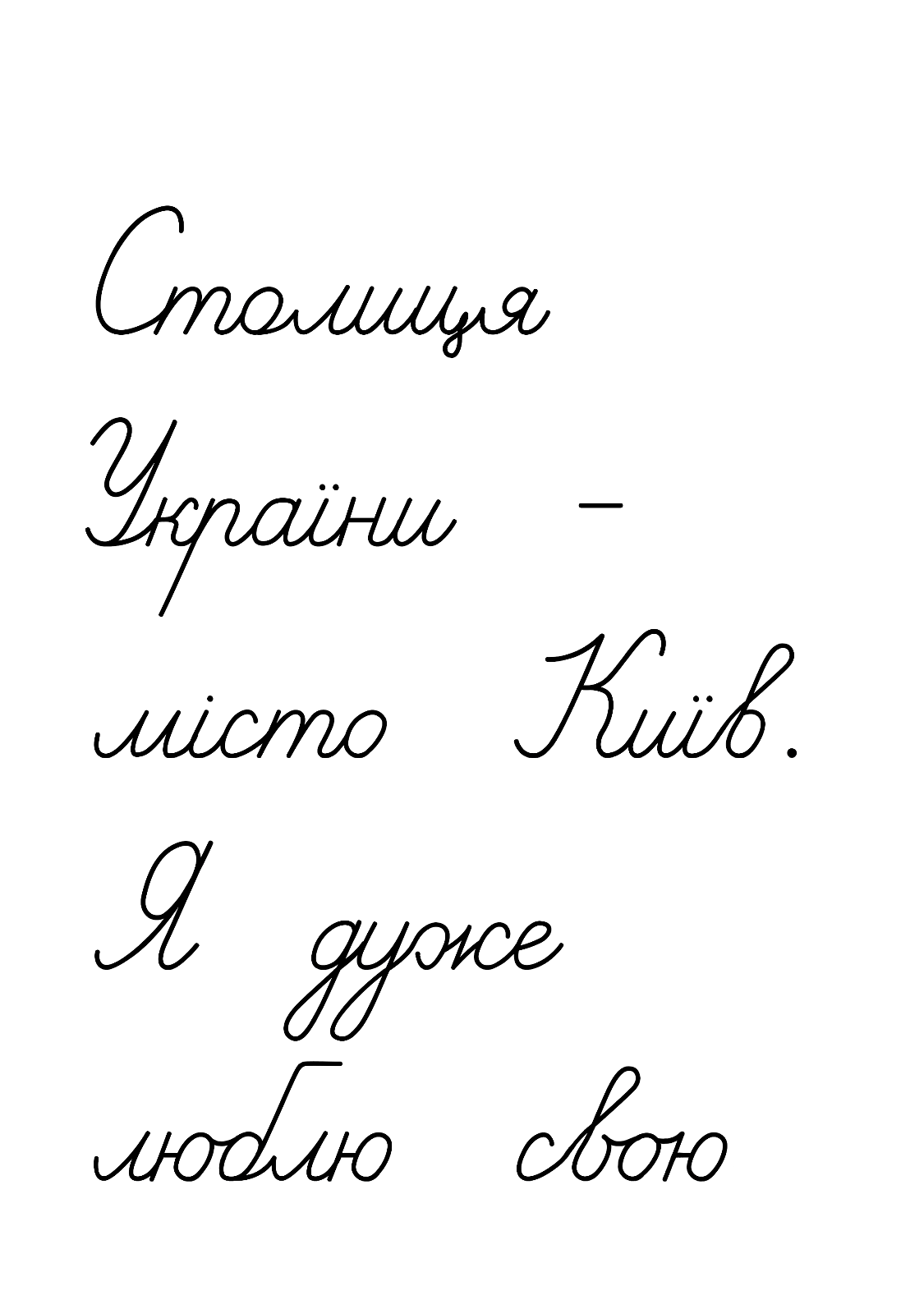 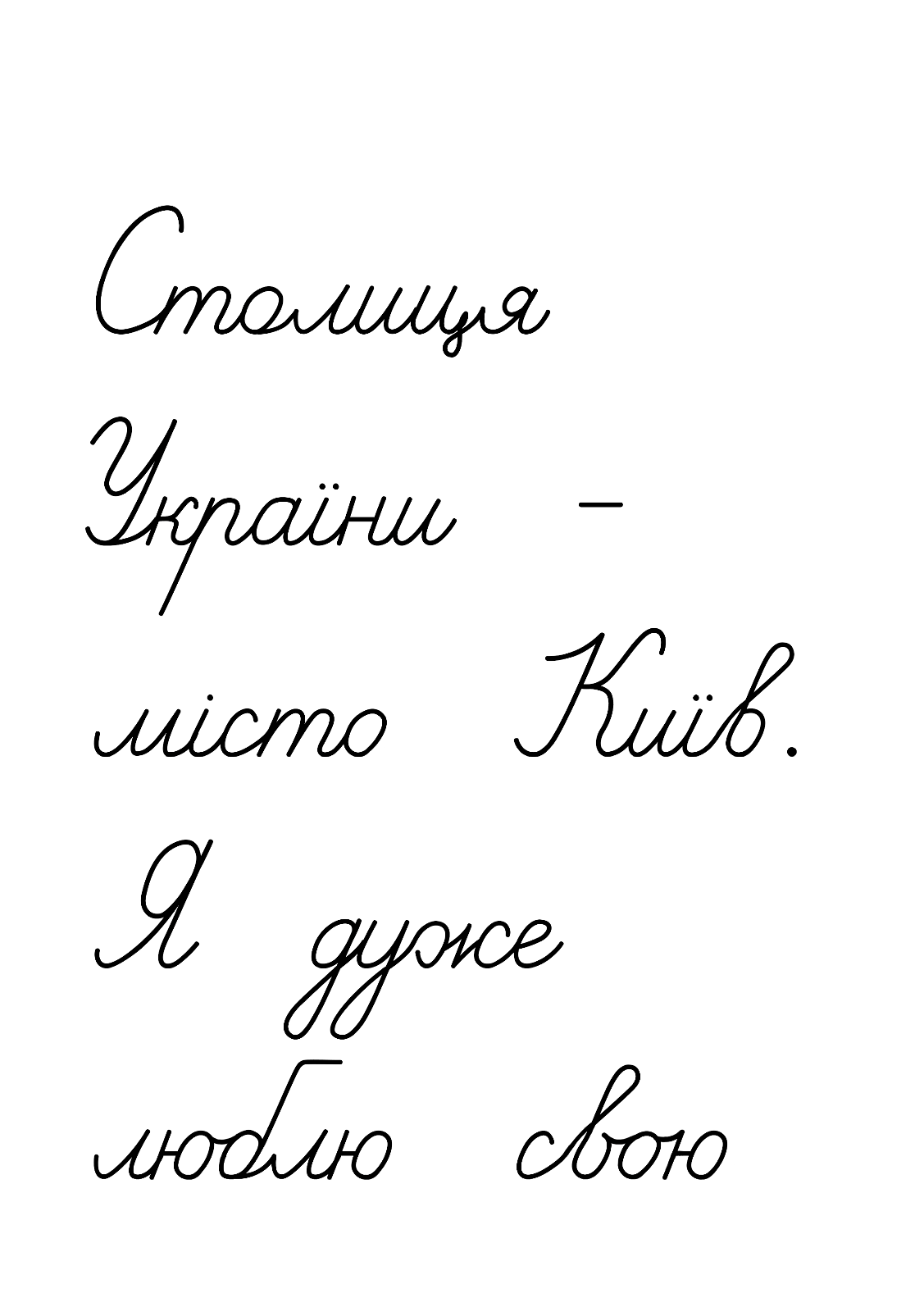 Підручник.
Сторінка
20
Робота в зошиті
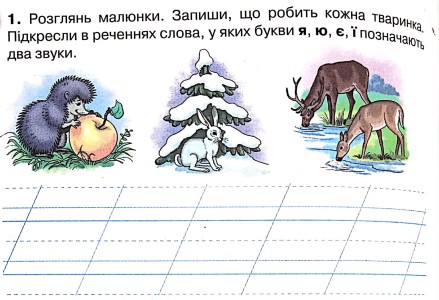 1. Розглянь малюнки. Запиши, що робить кожна тваринка. Підкресли в реченнях слова, у яких букви я, ю, є, ї позначають два звуки.
2. Підкресли в назвах країн букви, які позначають в два звуки. Побудуй звукову схему назви нашої Батьківщини.
Їжачок знайшов яблуко. Заєць сидить під ялинкою. Олені п’ють воду.
Франція, Україна, Молдова, Польща, В’єтнам, Єгипет, Італія
3. Покажи стрілочкою звукову схему кожного слова.
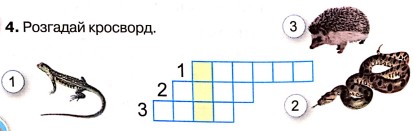 о – – о = о – о
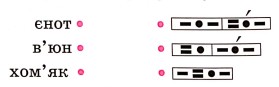 Я щ і р к а
З м і я
Ї ж а к
Сторінка
12
Вправа «Мікрофон»
Коли букви я, ю, є позначають два звуки?
Коли буква ї позначає два звуки?
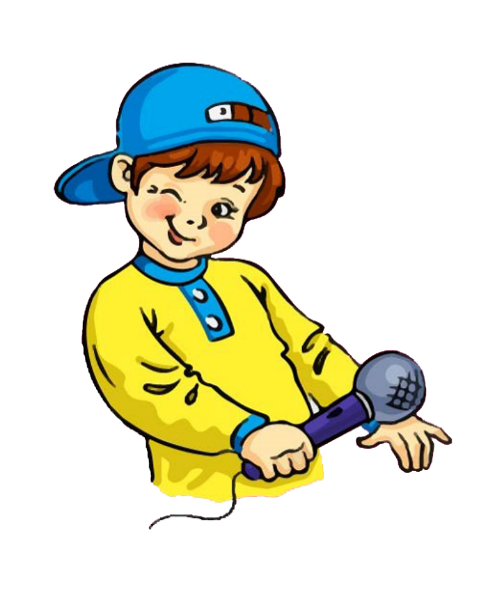 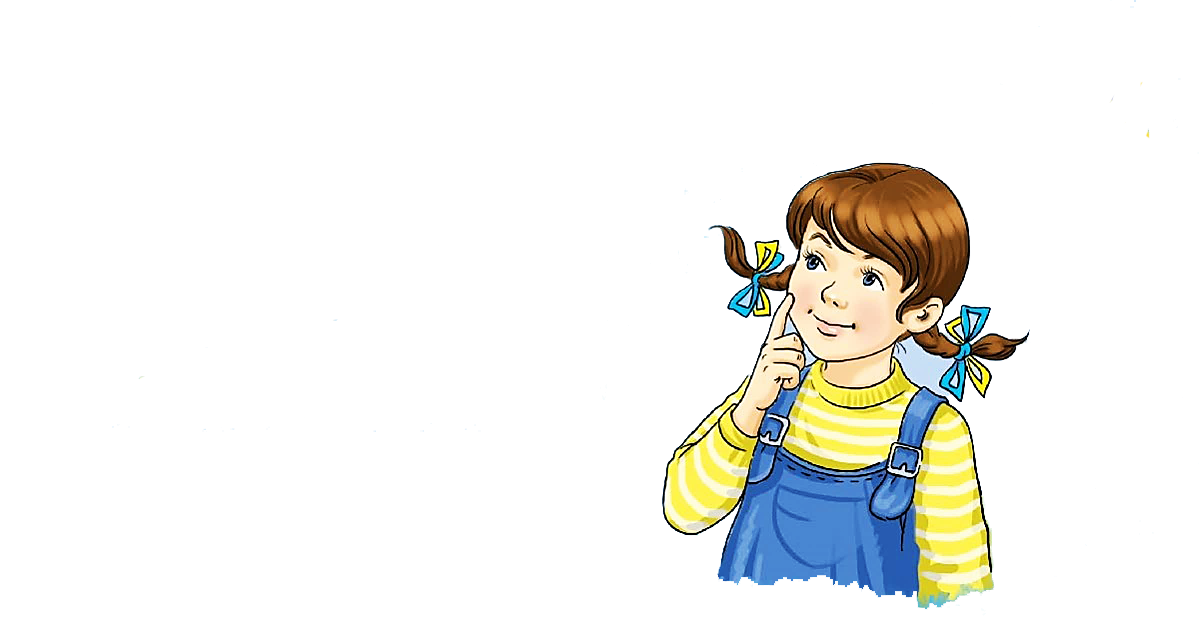 Рефлексія
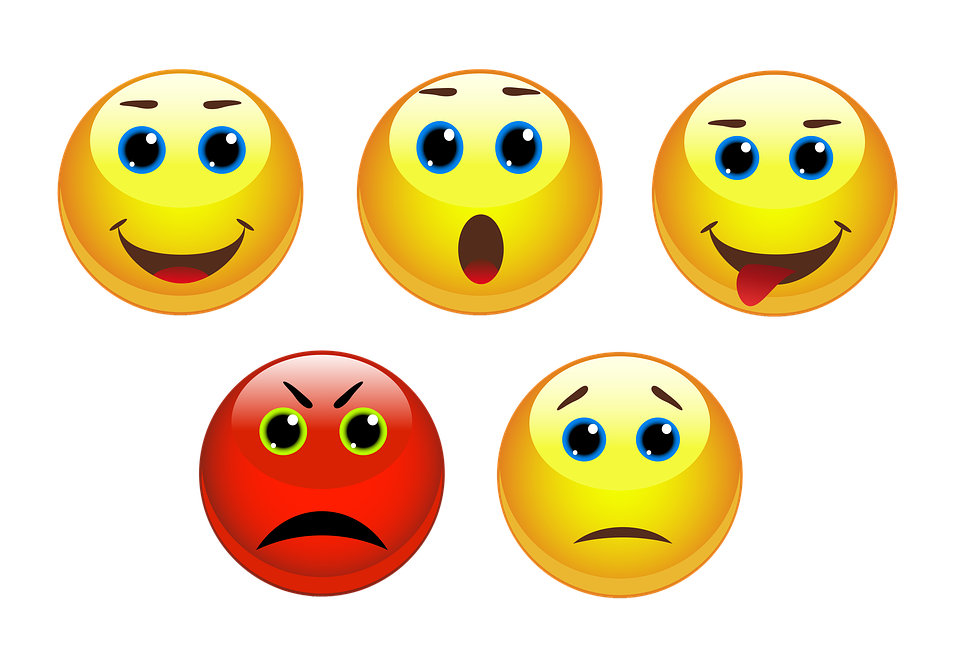 Розглянь смайли й вибери той, 
що відображає твій настрій після уроку
Урок мене здивував
З усім впорався
Все було легко
Урок розлютив
Я втомився